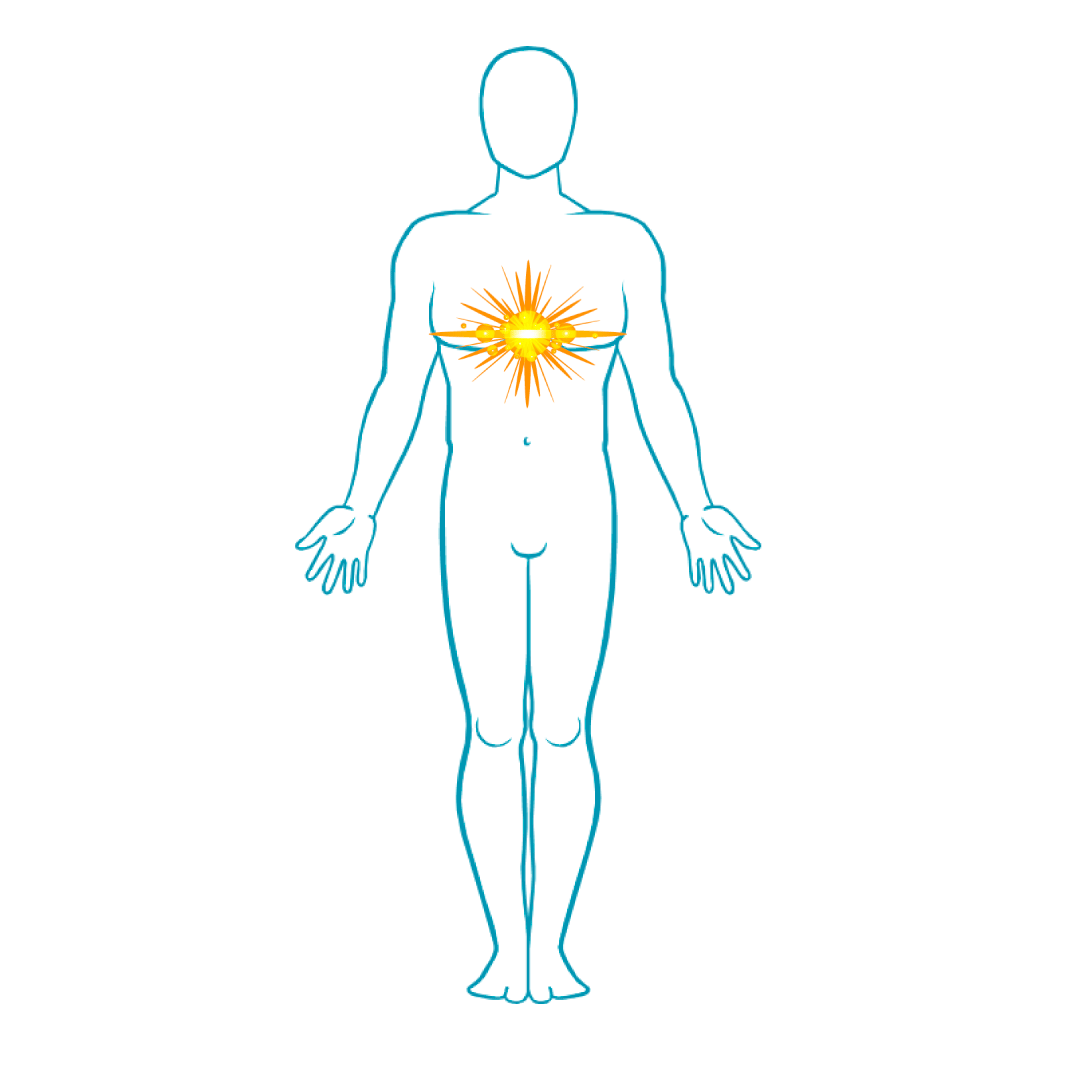 EL PAÍS PSICOLÓGICO.
Conferencia 20 / Fase A.
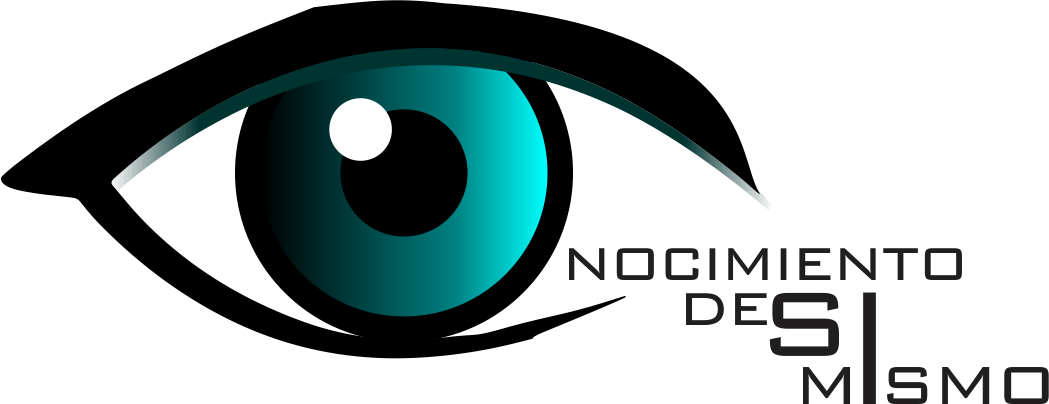 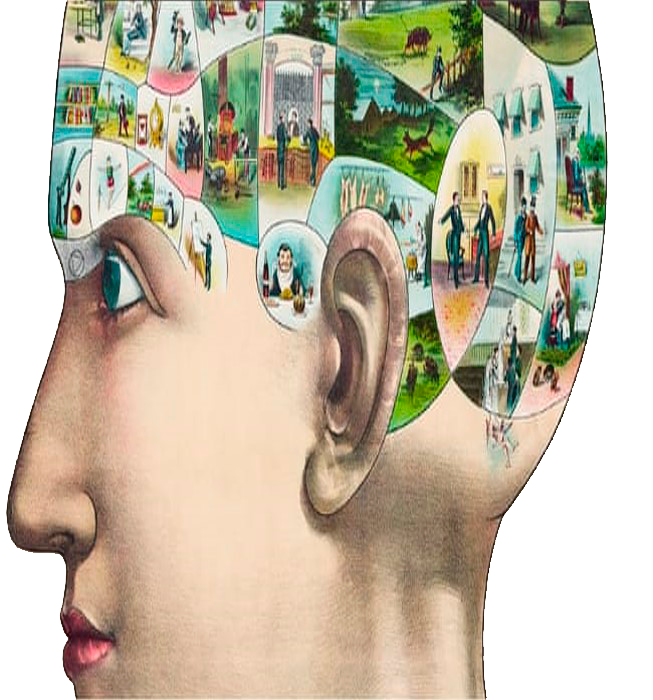 2
OBJETIVOS:
Aprender a vivir el instante
Dejar de creernos buenos 
Cambiar el Centro de Gravedad para volver al absoluto.
3
El país psicológico.
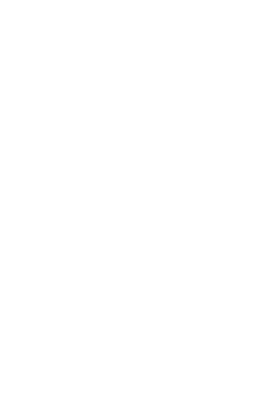 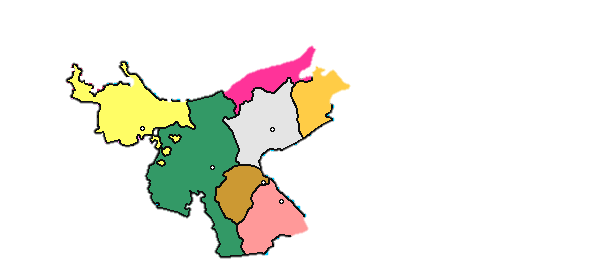 PARALELO
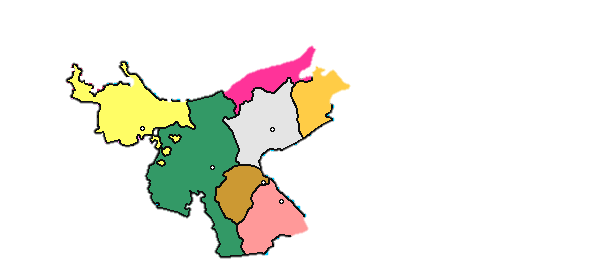 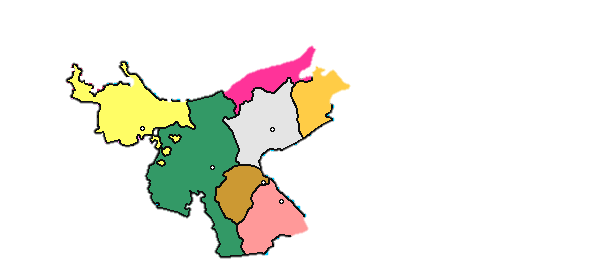 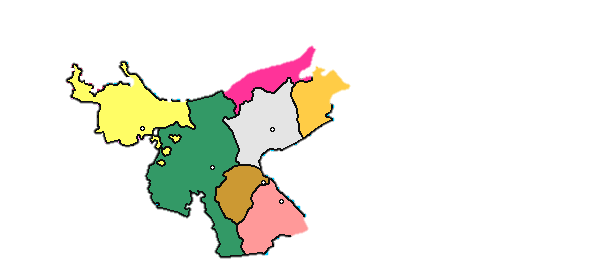 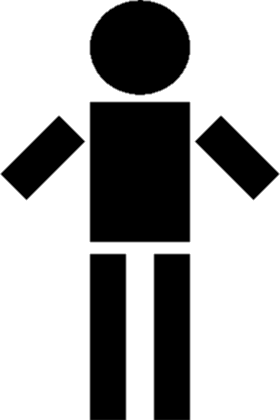 Incuestionablemente así como existe el País Exterior en el cual vivimos, así 
también en nuestra intimidad existe el País Psicológico.
4
El país psicológico.
PAÍS EXTERIOR   VS   PAÍS INTERIOR
LUGARES
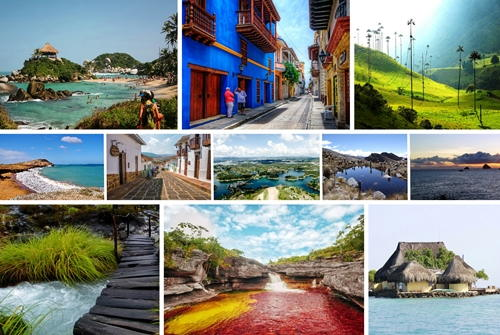 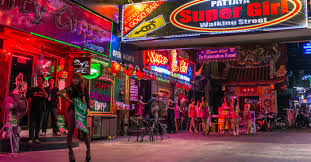 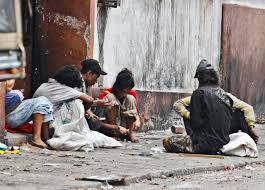 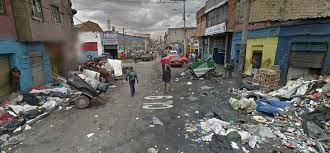 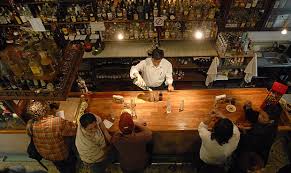 5
El país psicológico.
PAÍS EXTERIOR   VS   PAÍS INTERIOR
ACOMPAÑANTES
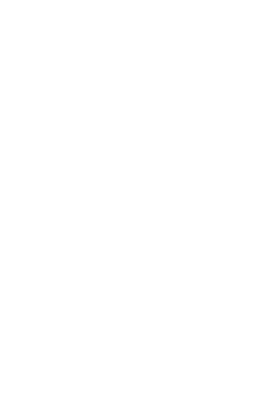 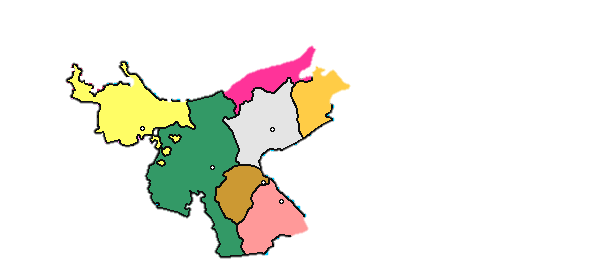 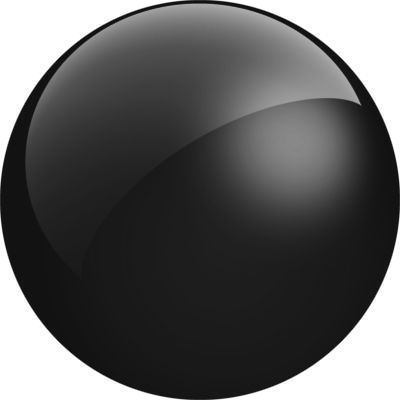 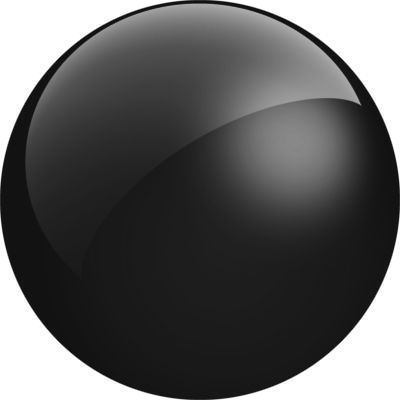 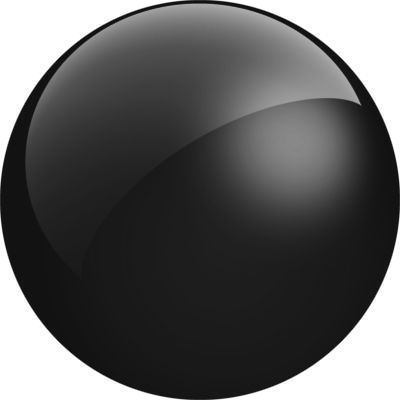 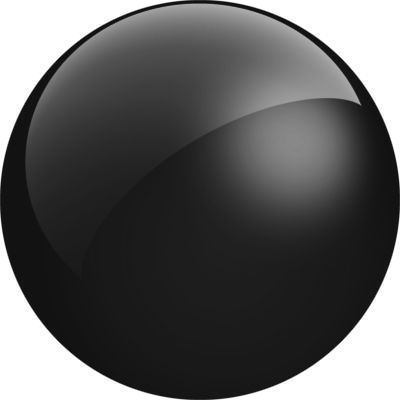 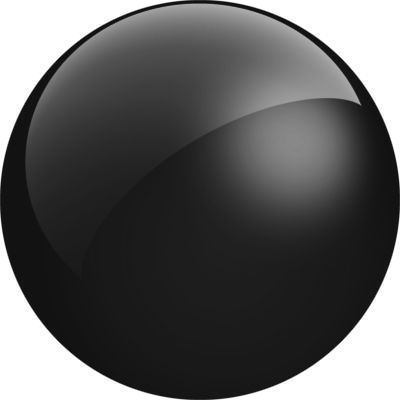 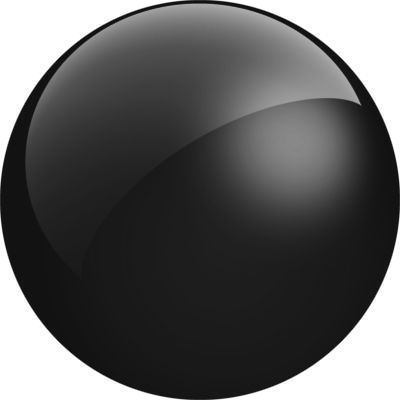 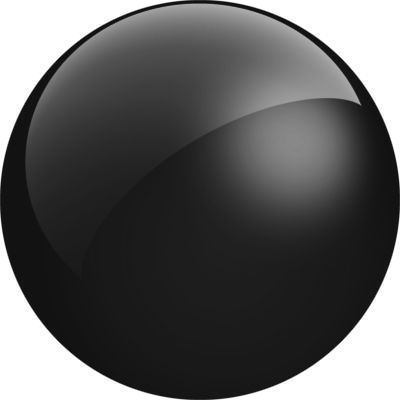 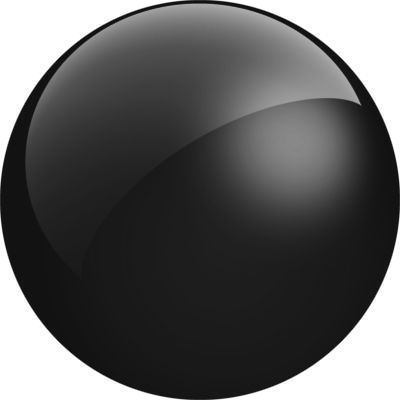 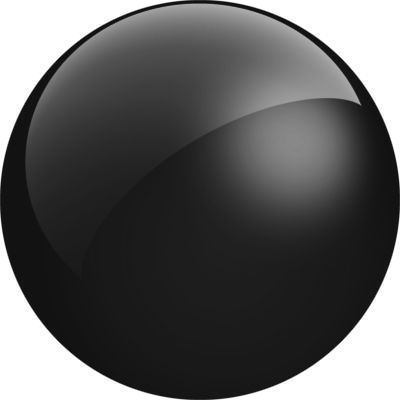 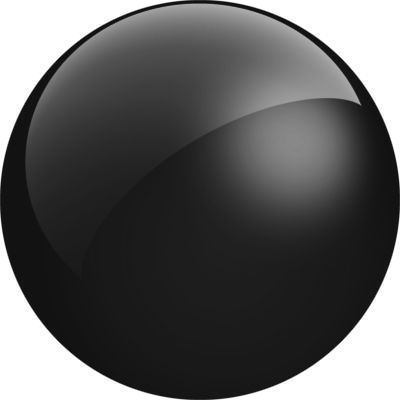 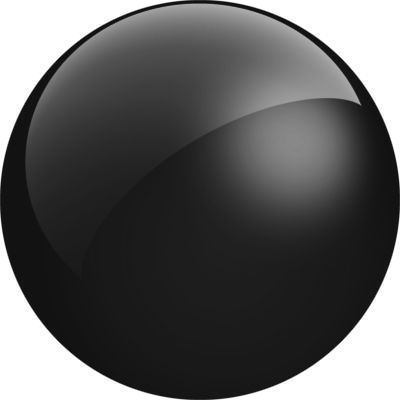 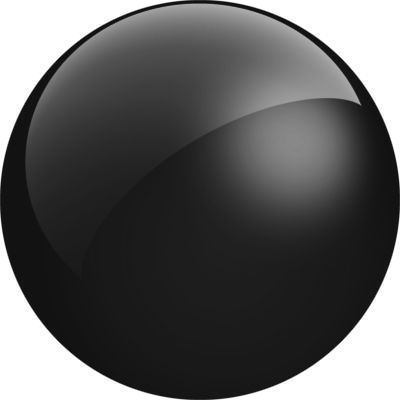 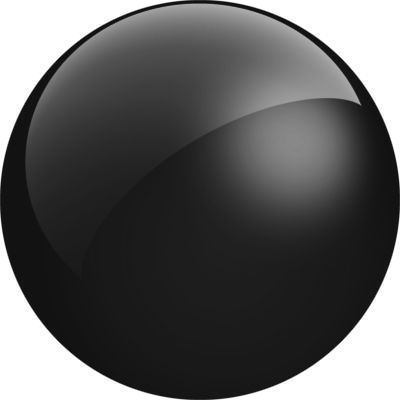 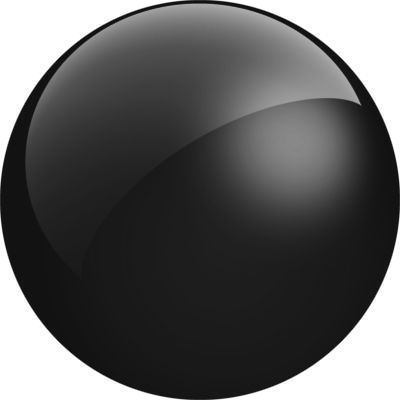 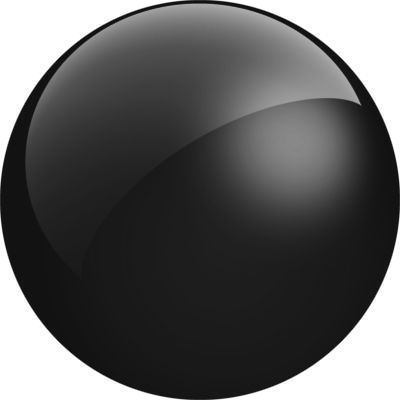 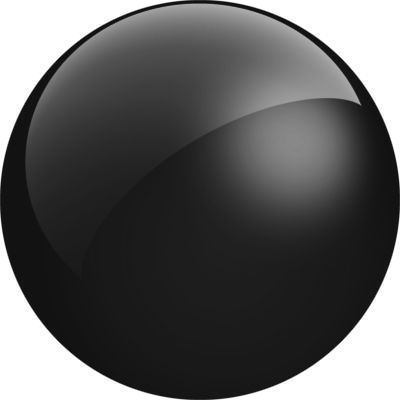 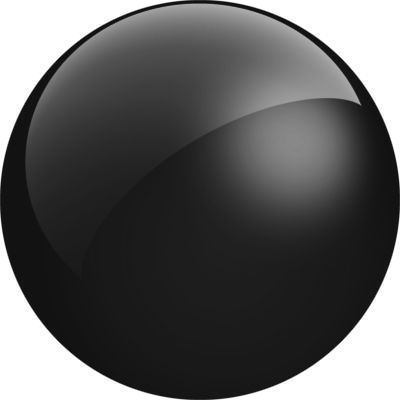 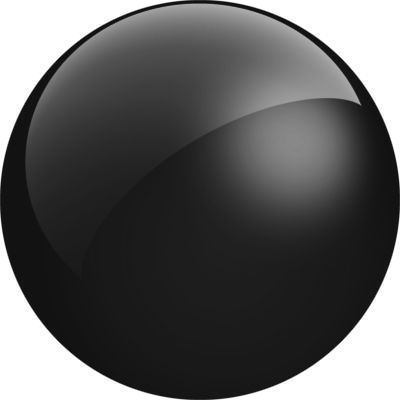 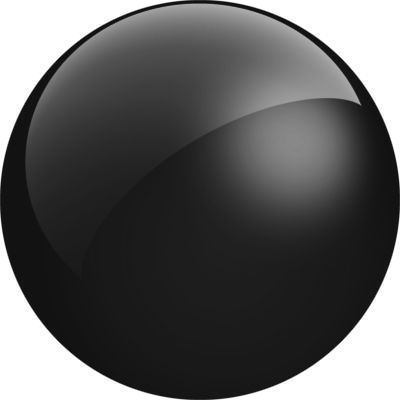 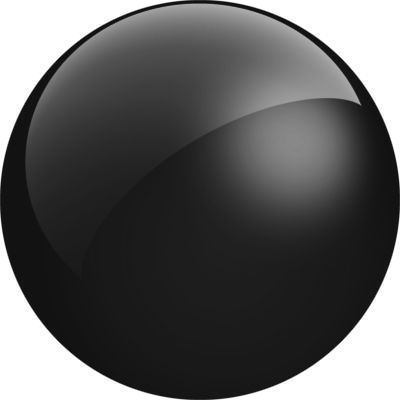 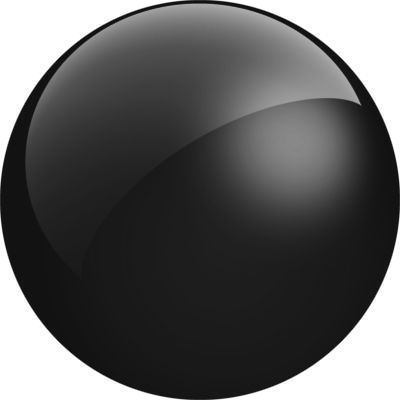 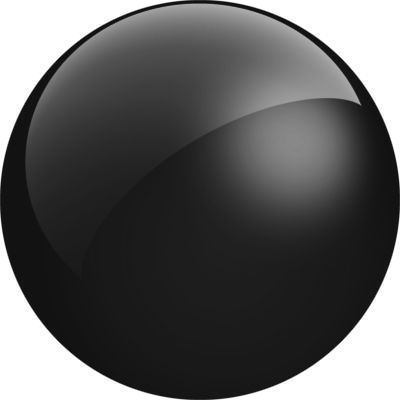 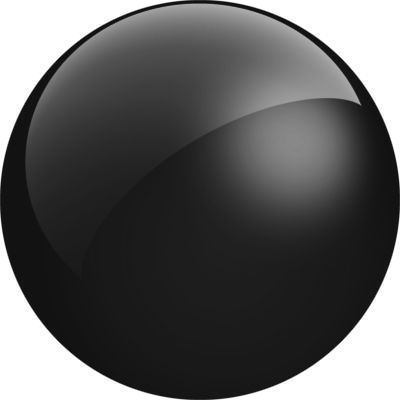 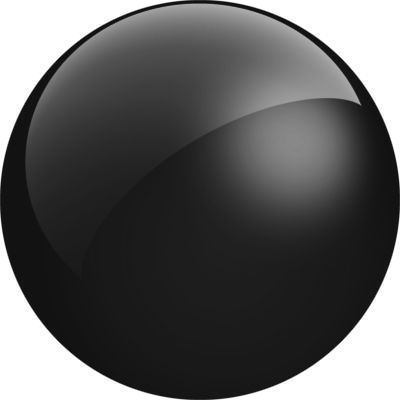 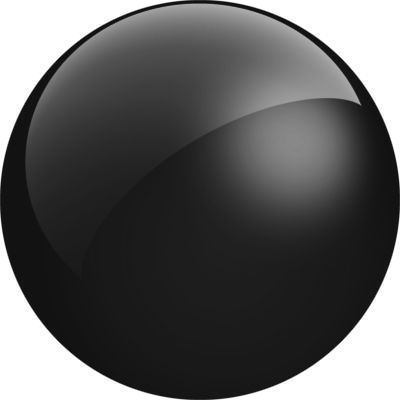 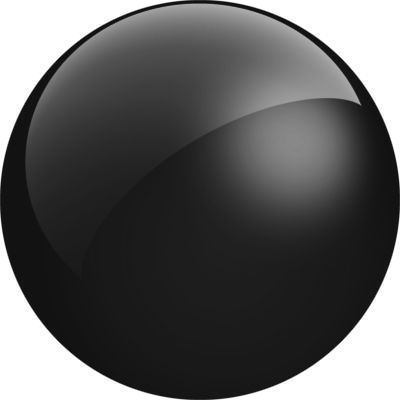 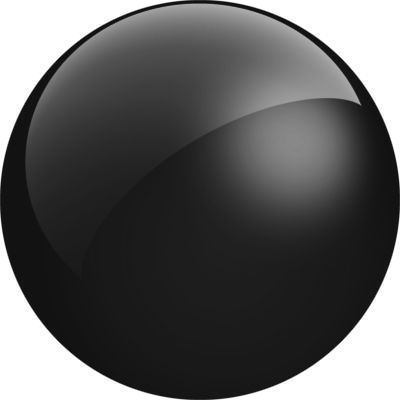 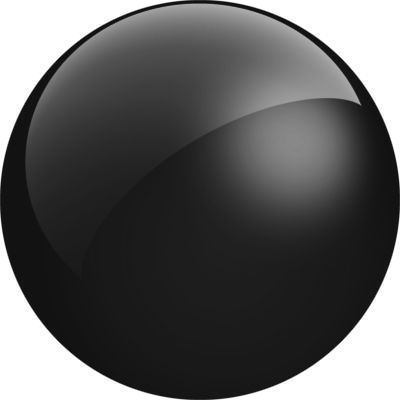 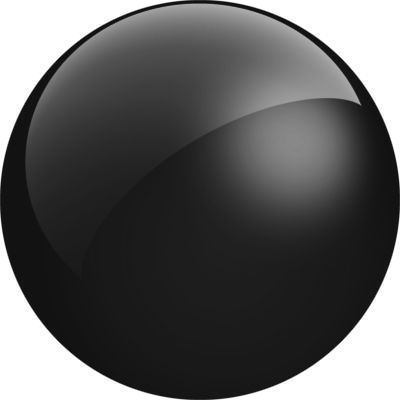 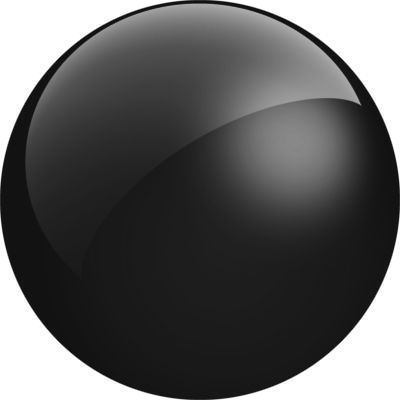 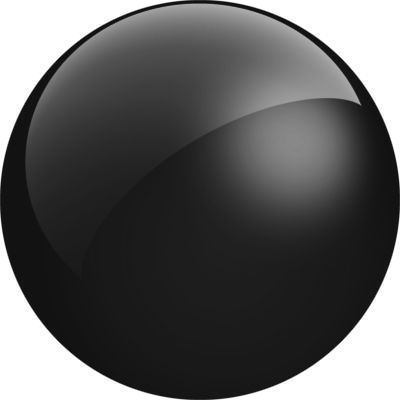 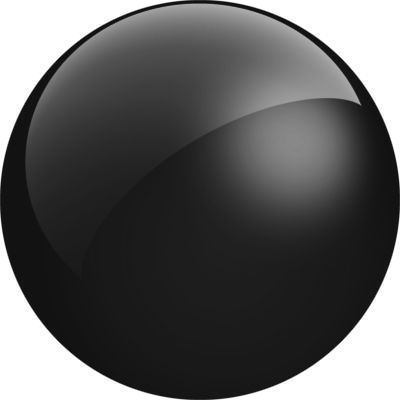 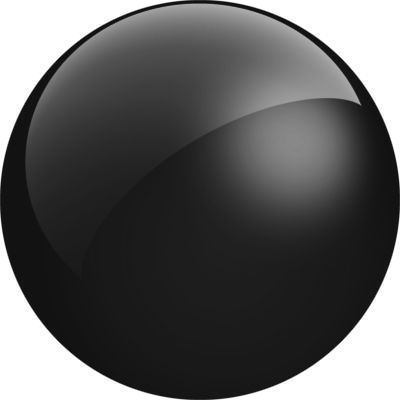 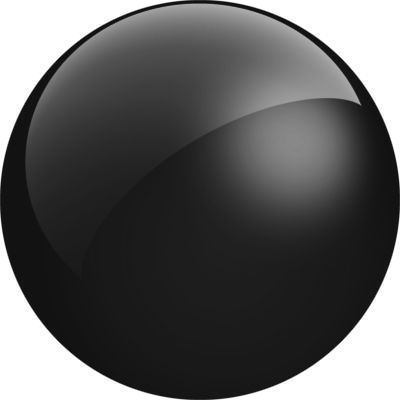 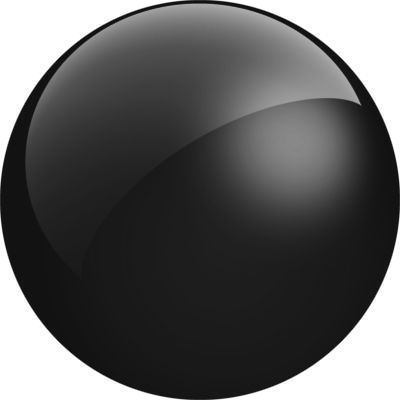 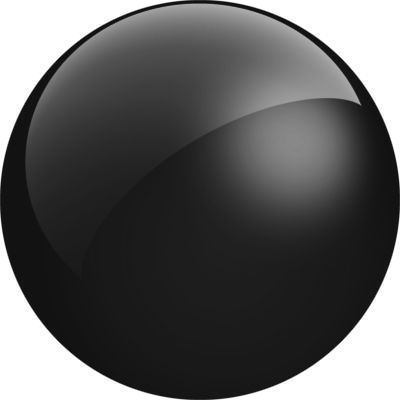 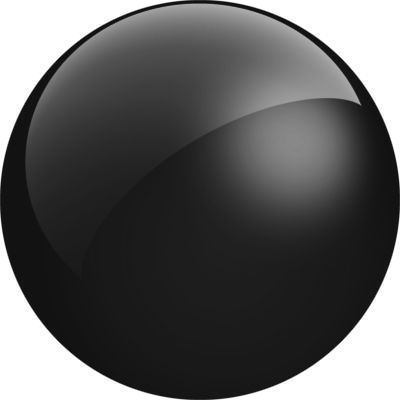 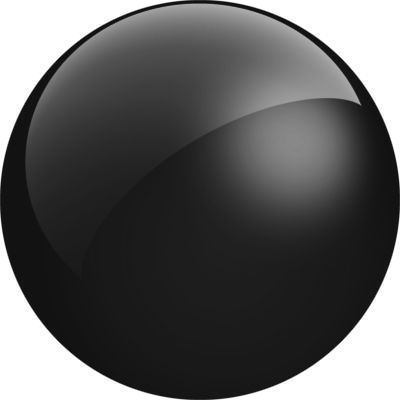 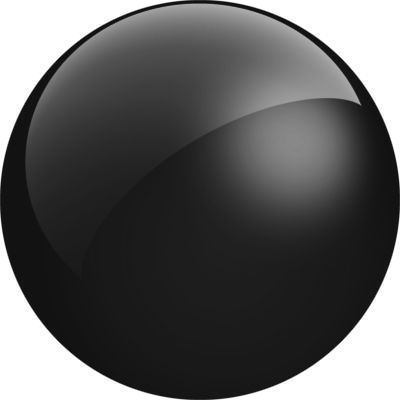 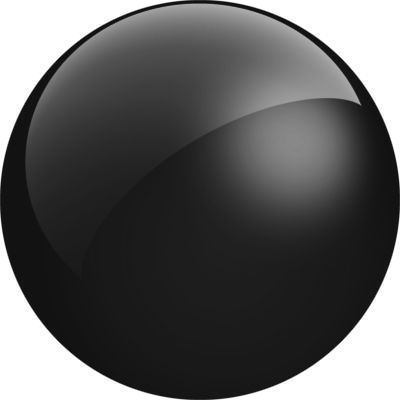 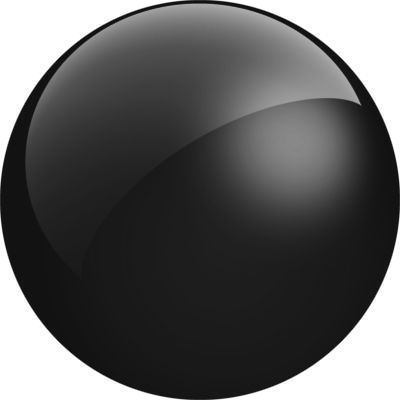 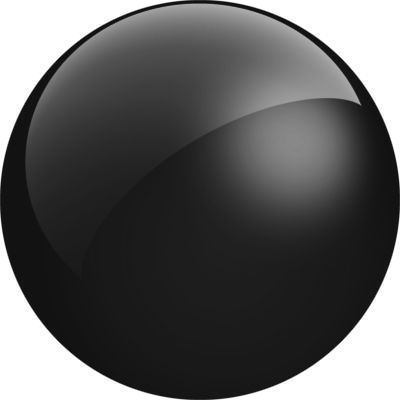 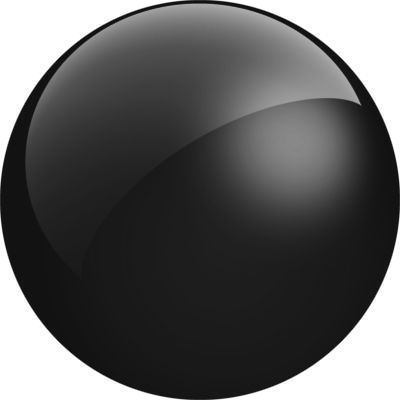 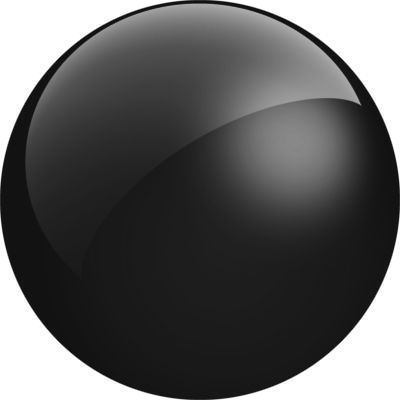 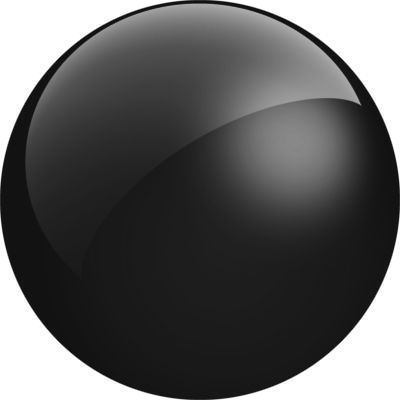 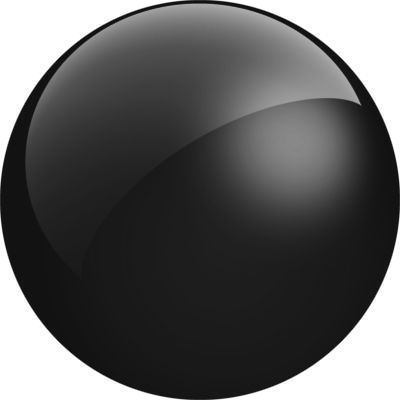 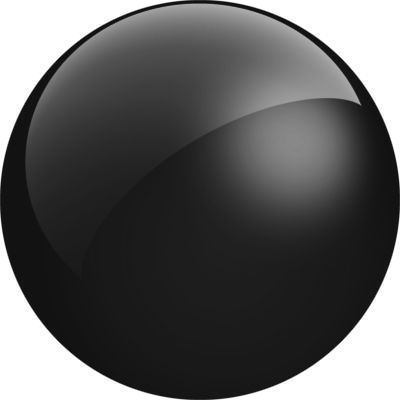 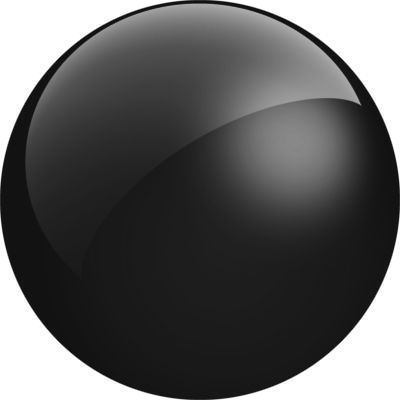 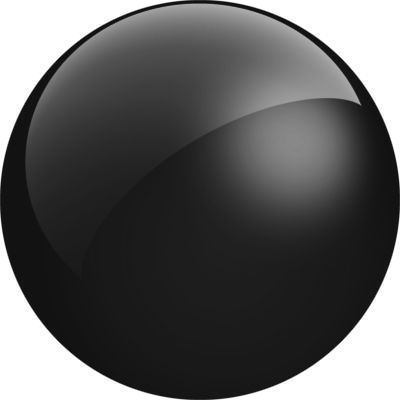 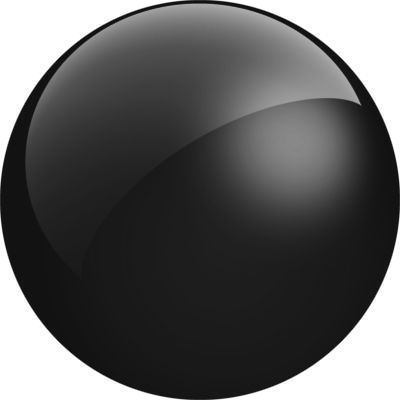 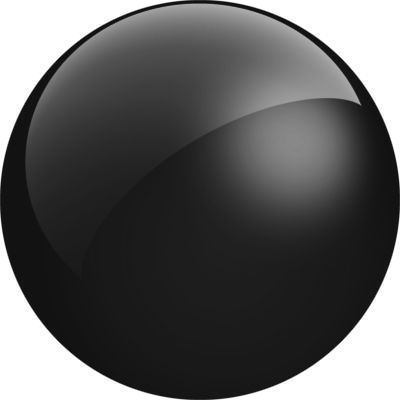 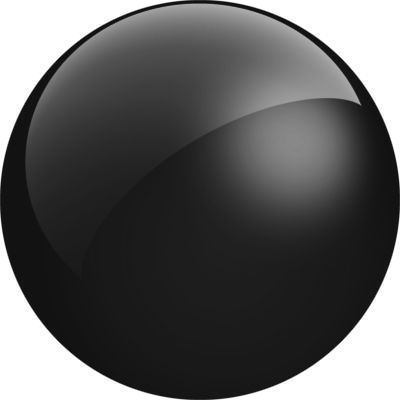 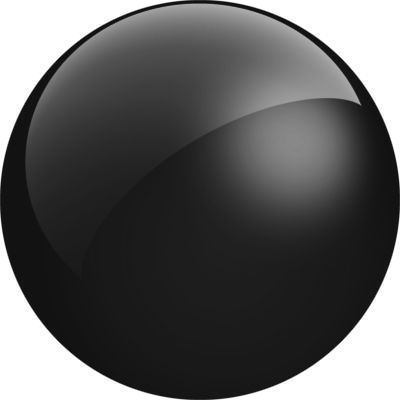 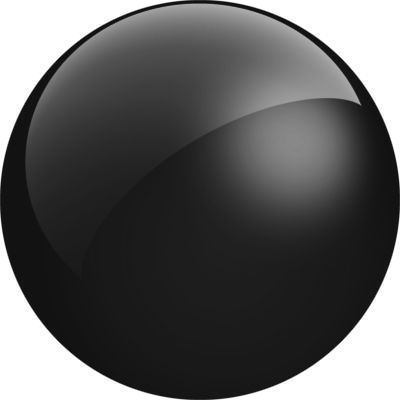 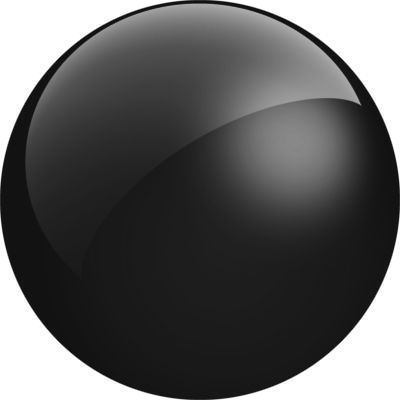 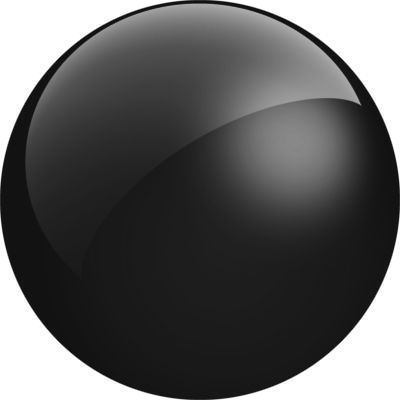 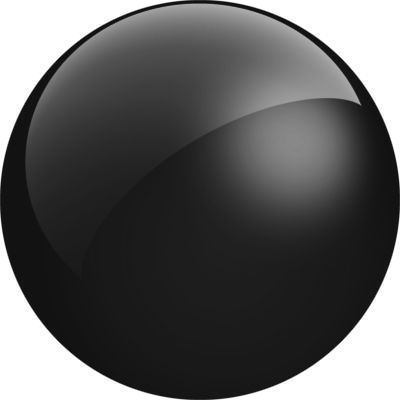 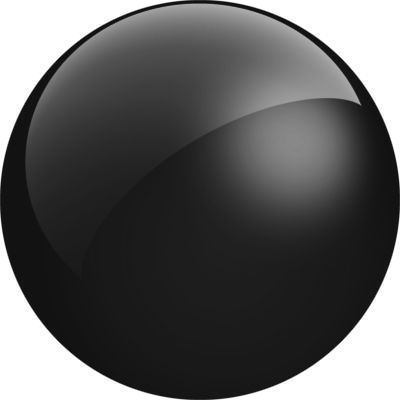 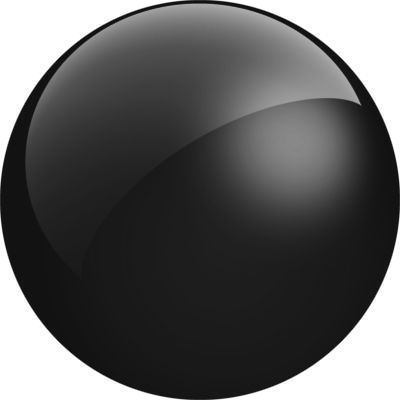 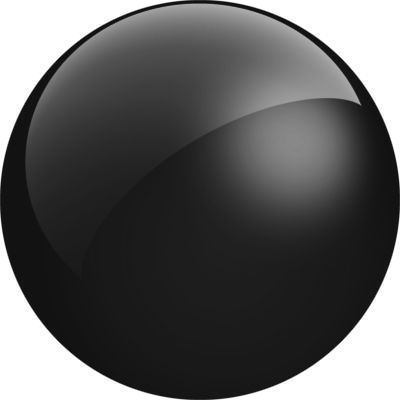 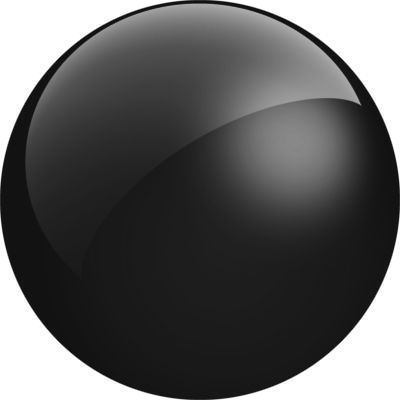 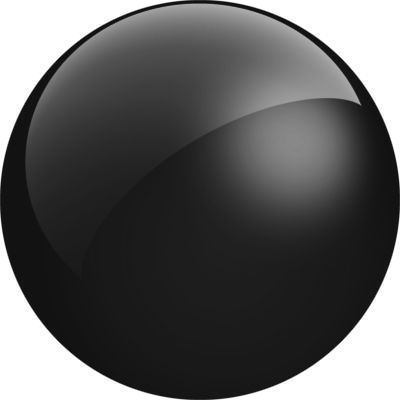 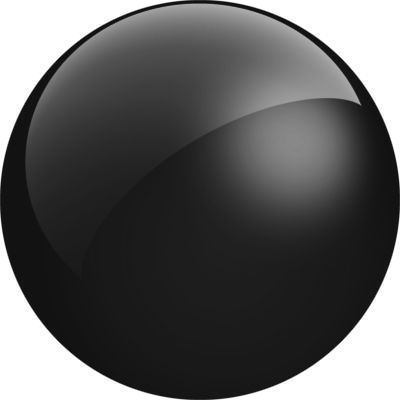 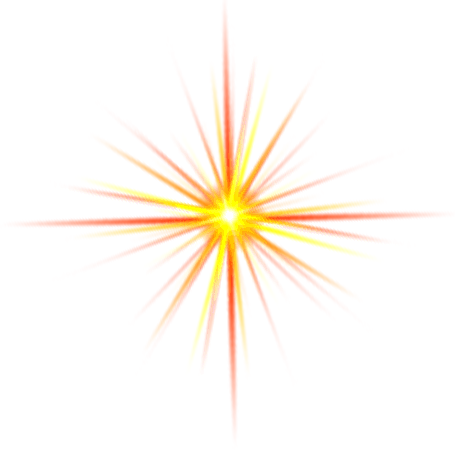 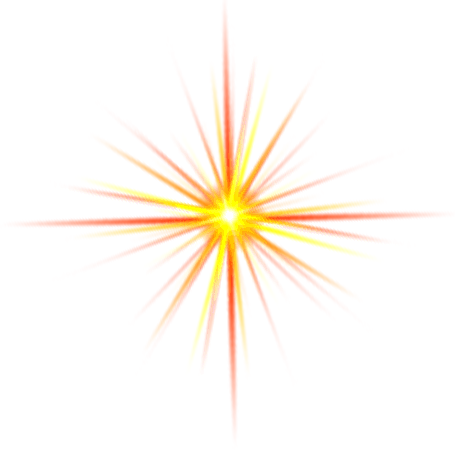 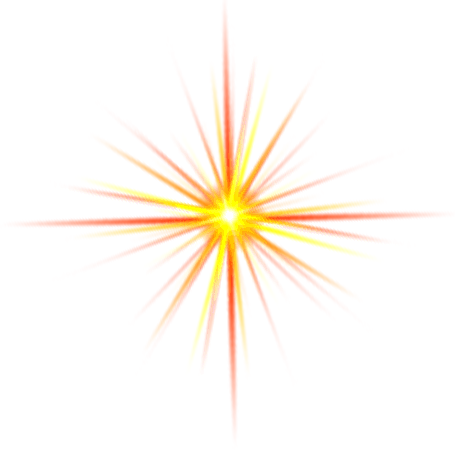 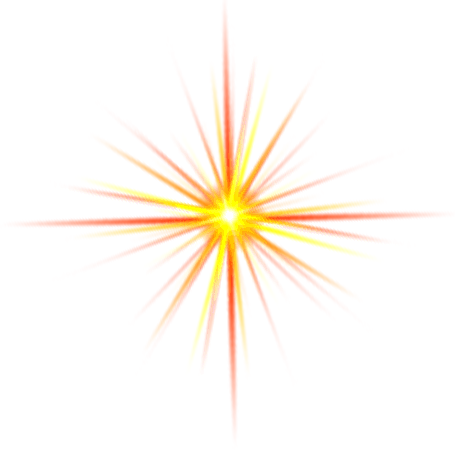 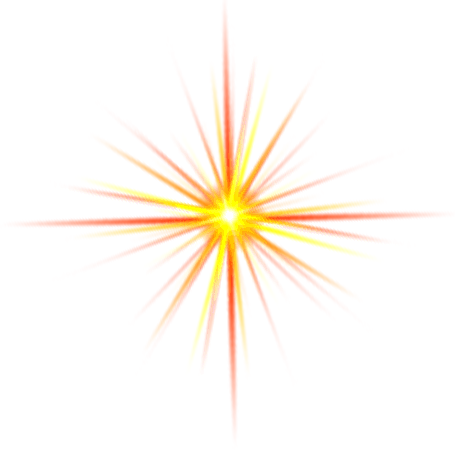 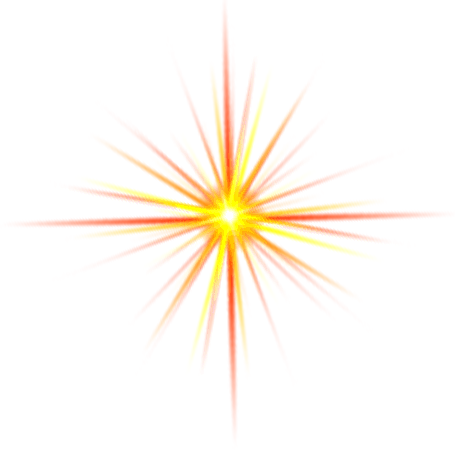 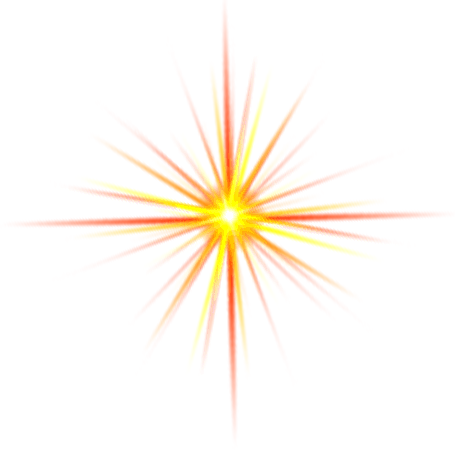 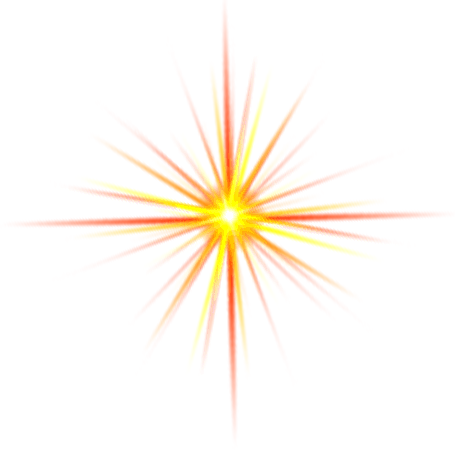 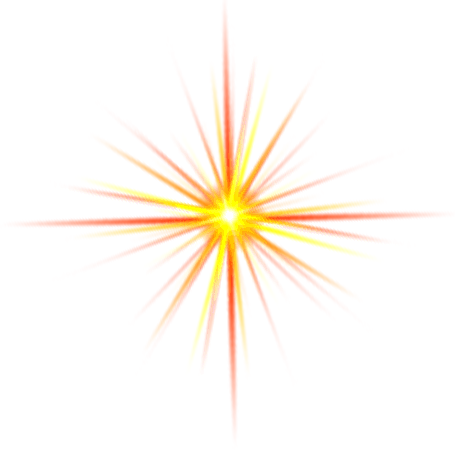 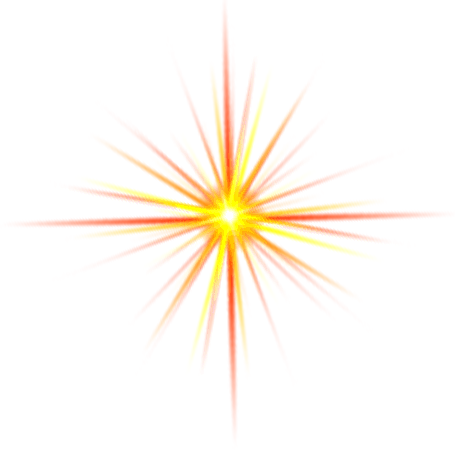 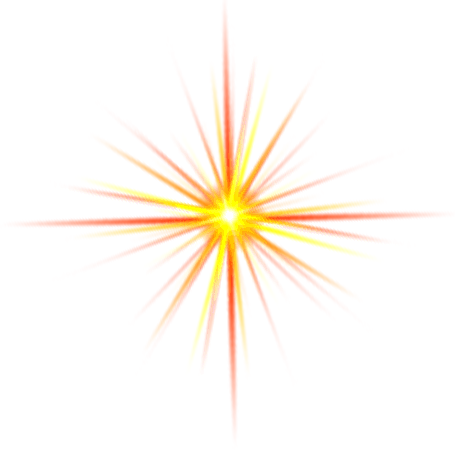 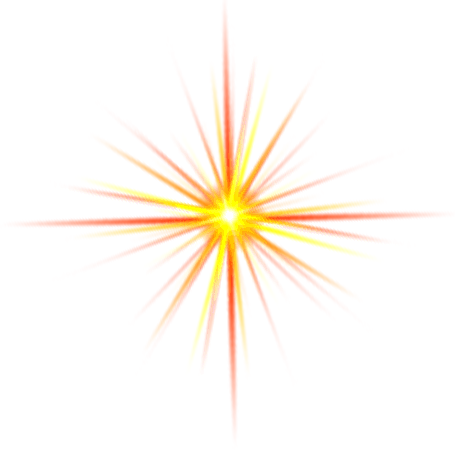 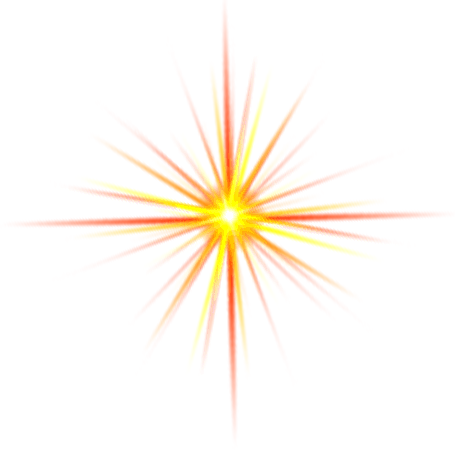 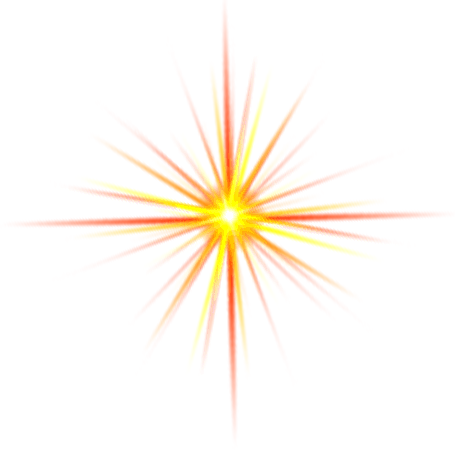 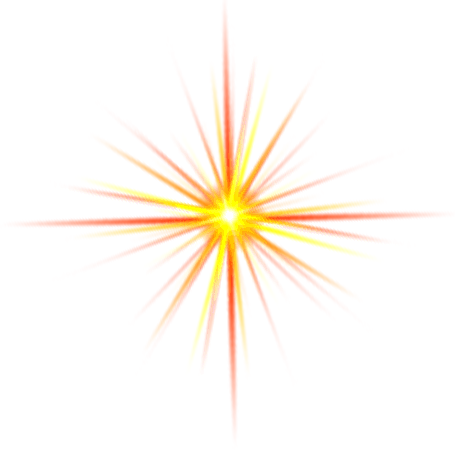 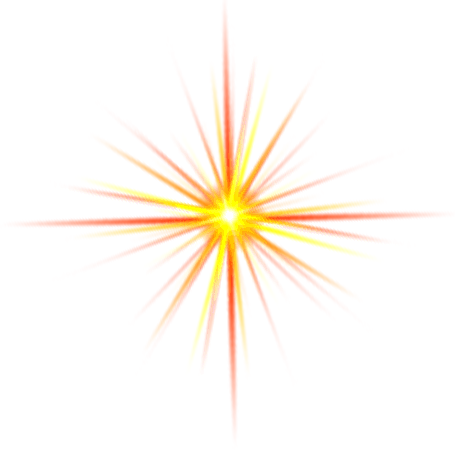 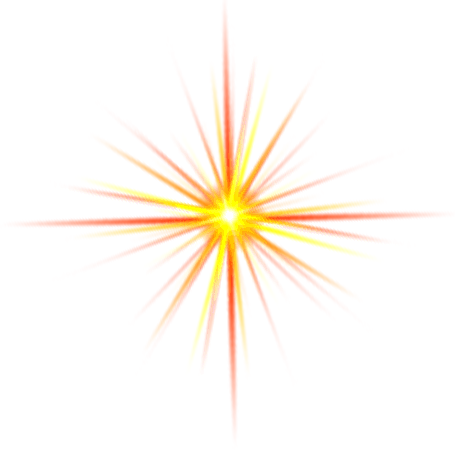 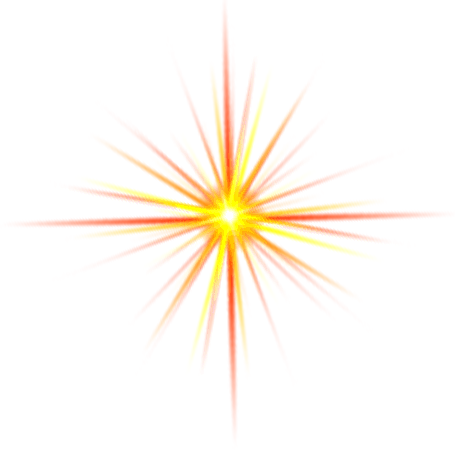 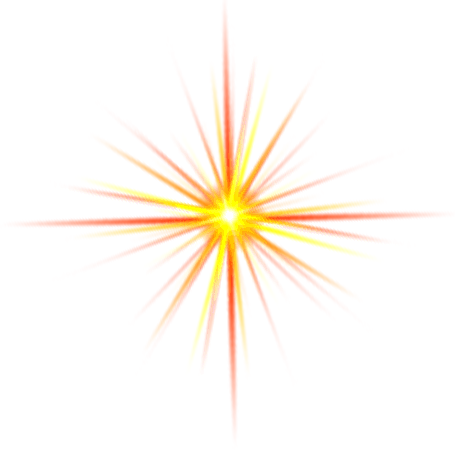 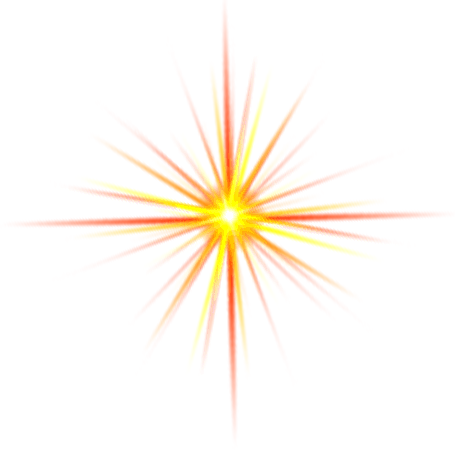 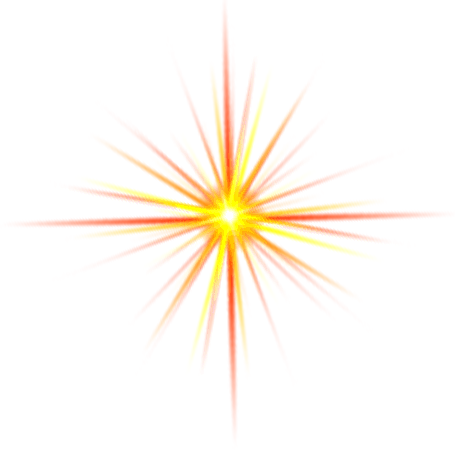 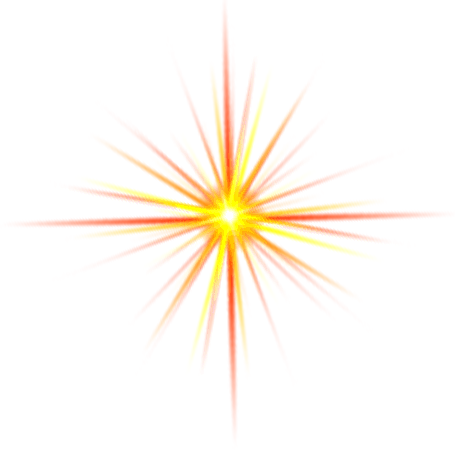 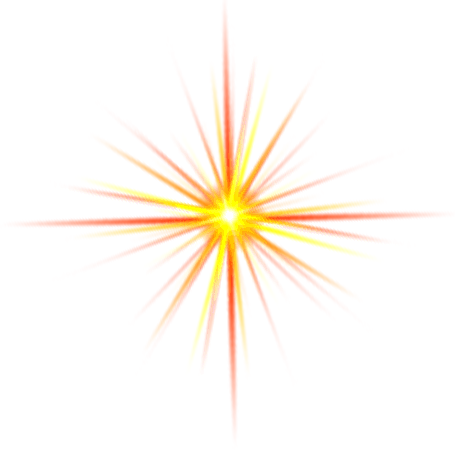 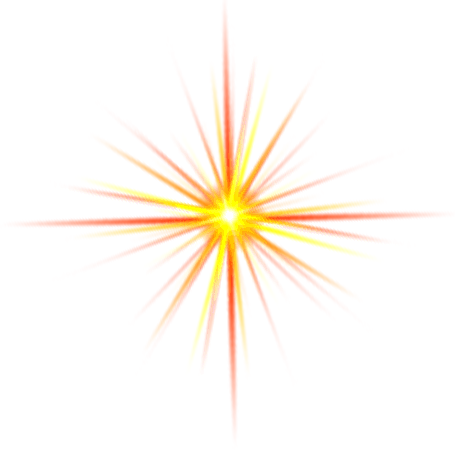 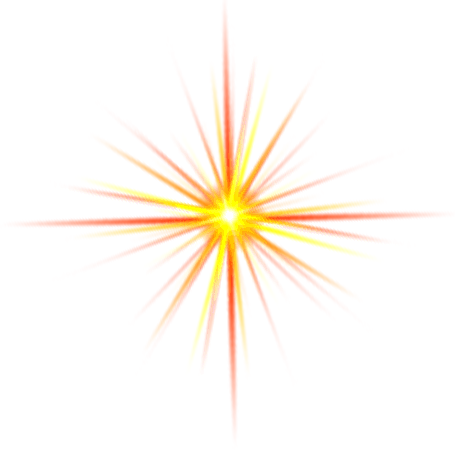 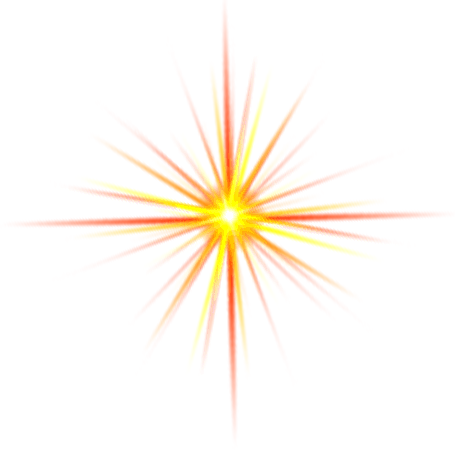 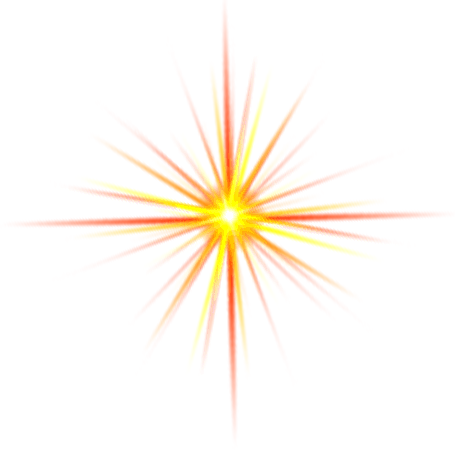 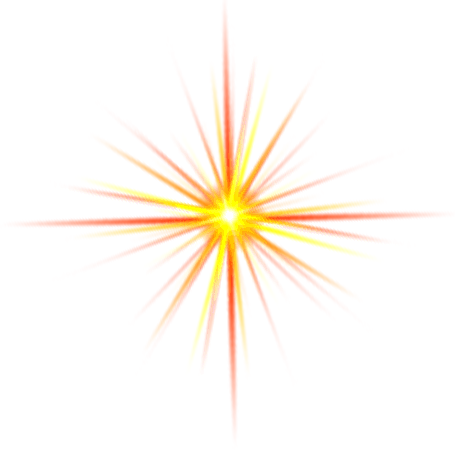 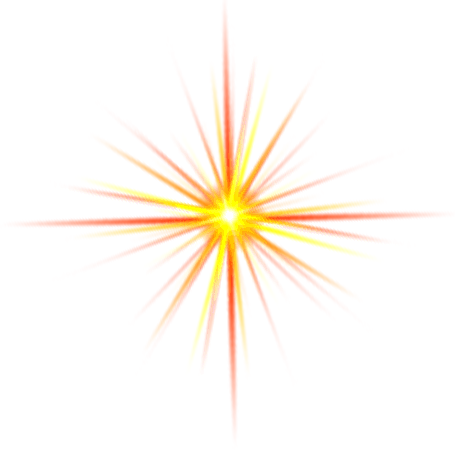 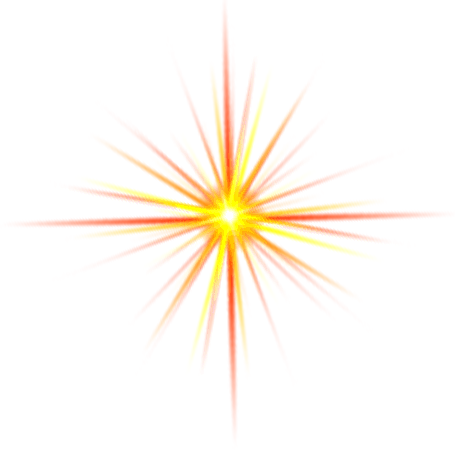 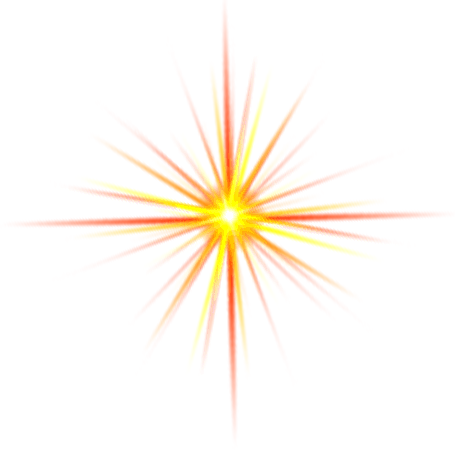 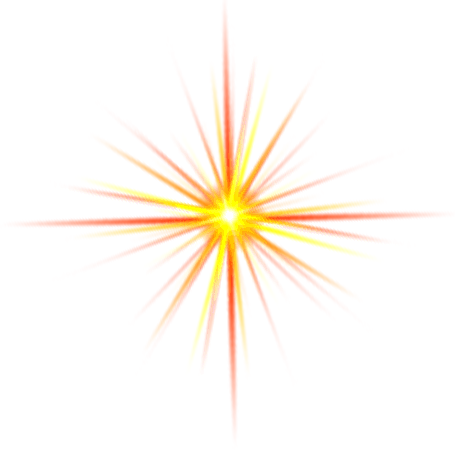 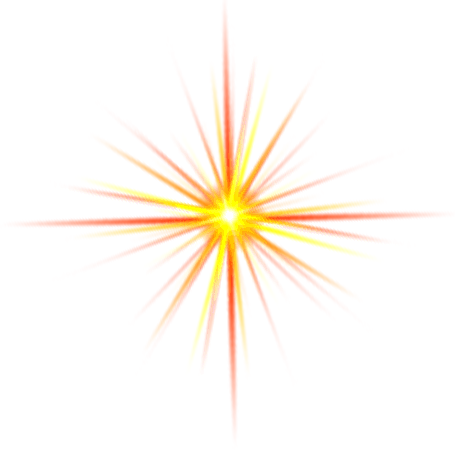 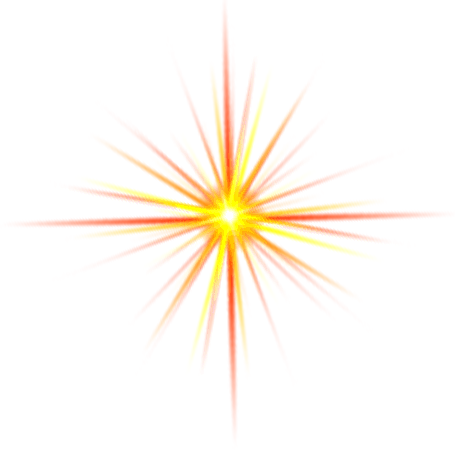 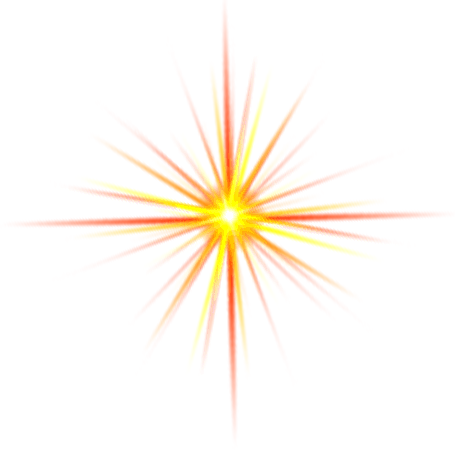 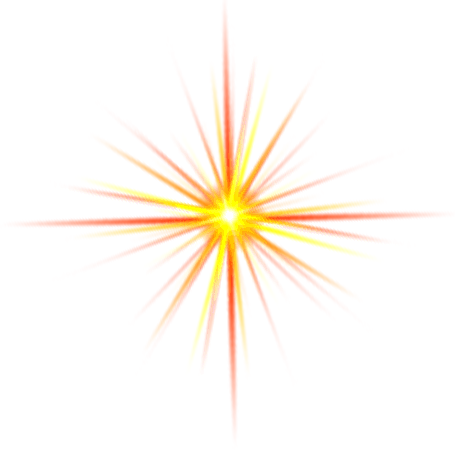 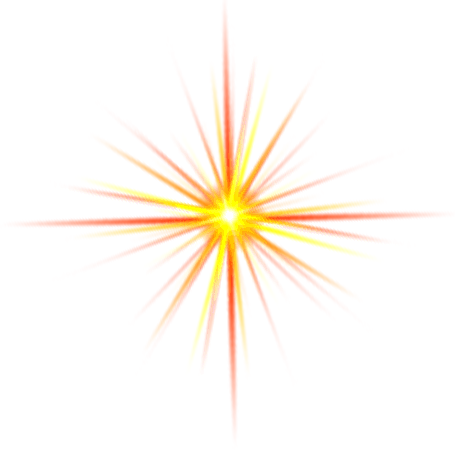 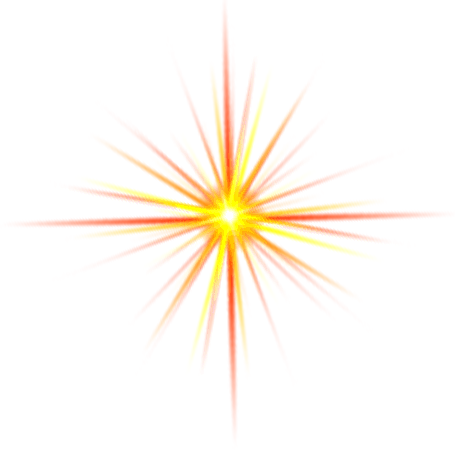 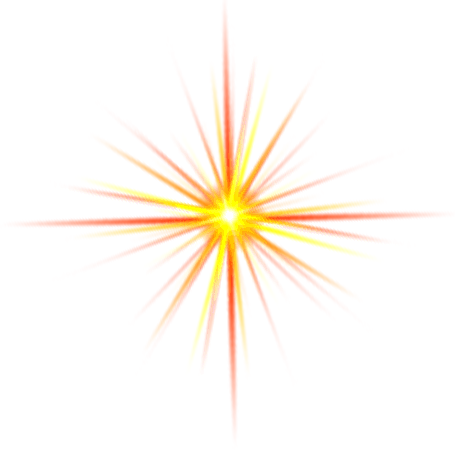 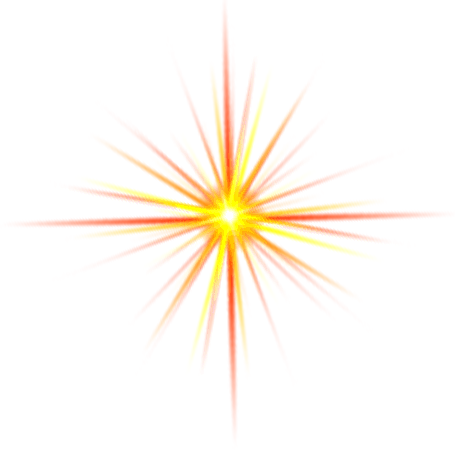 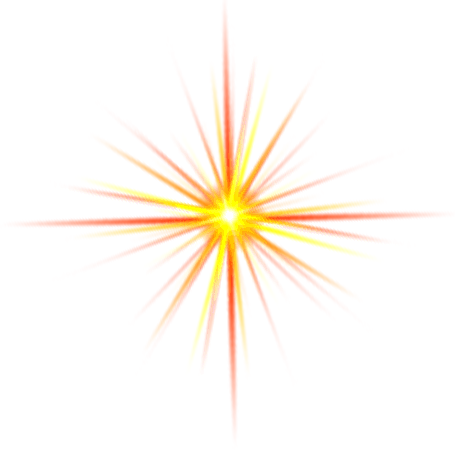 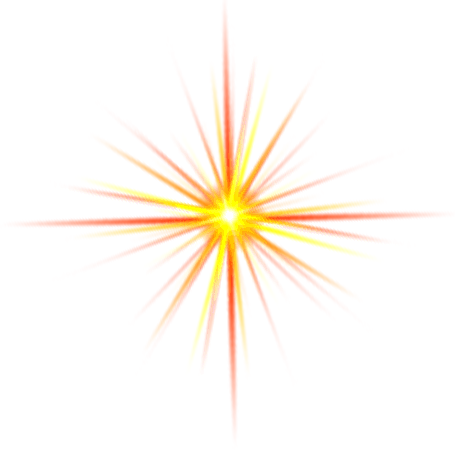 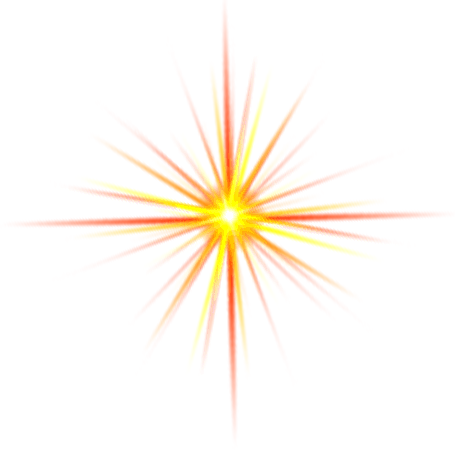 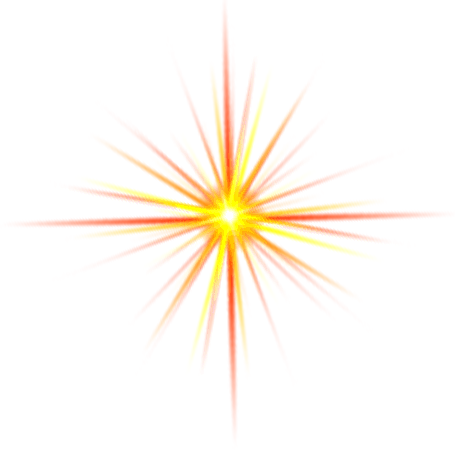 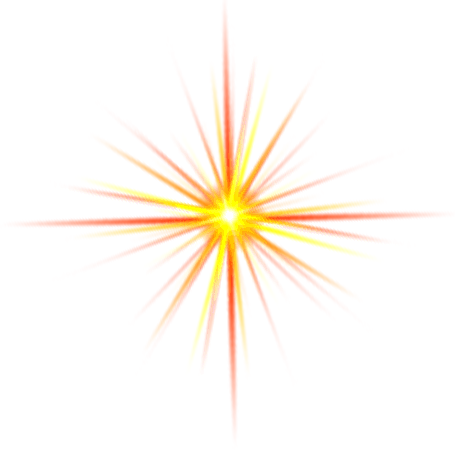 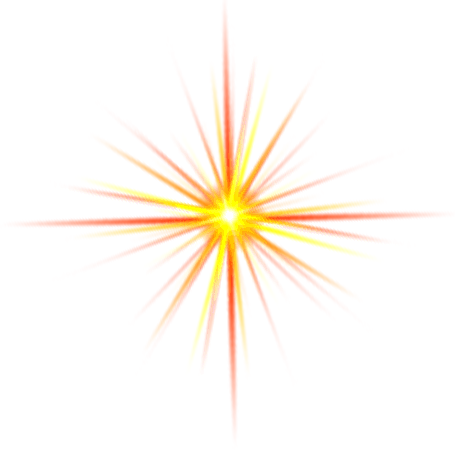 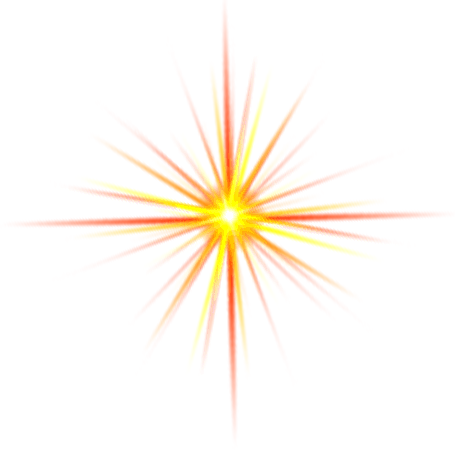 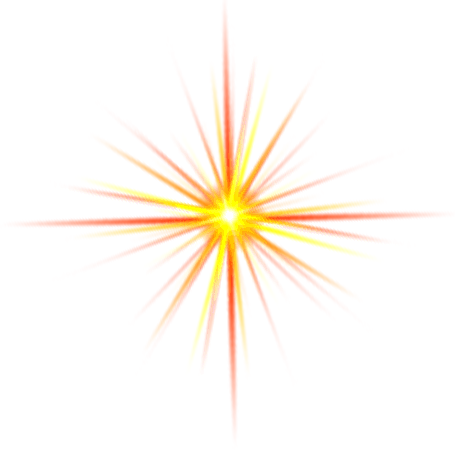 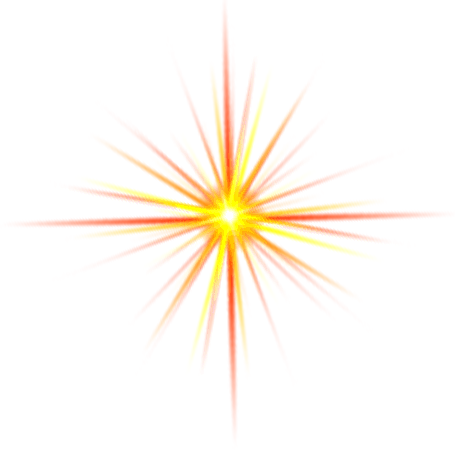 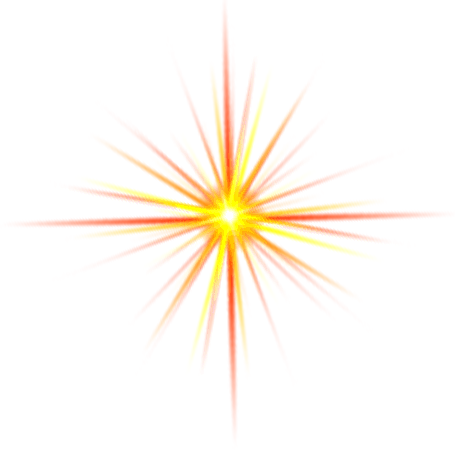 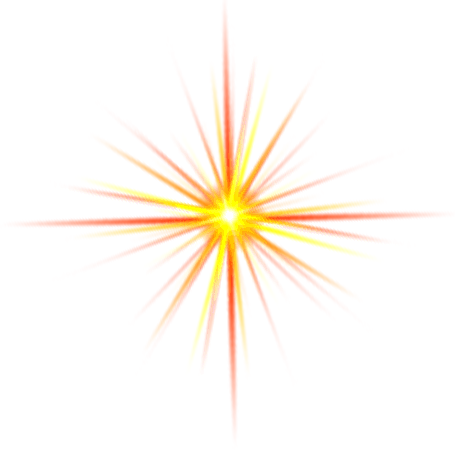 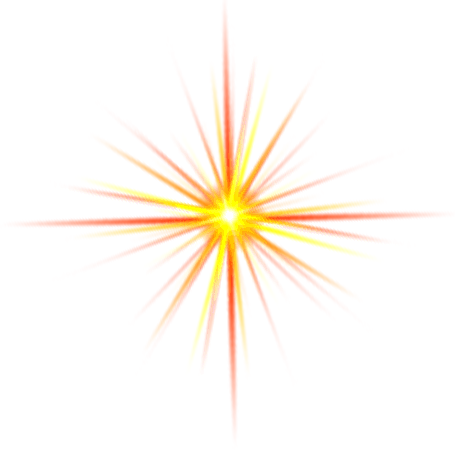 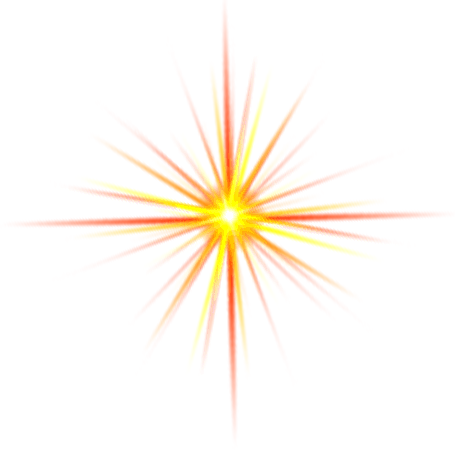 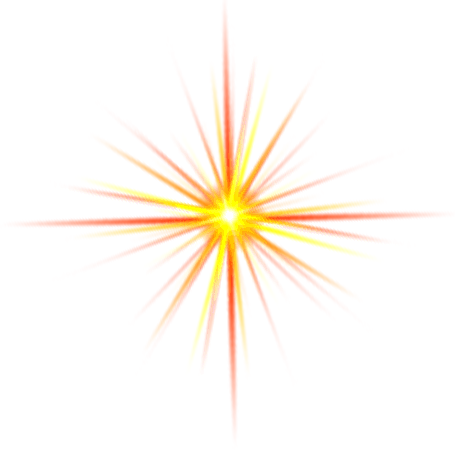 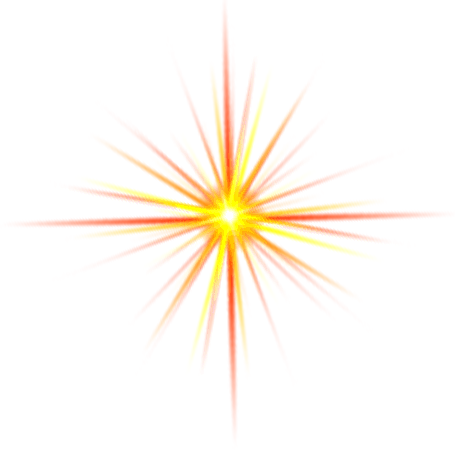 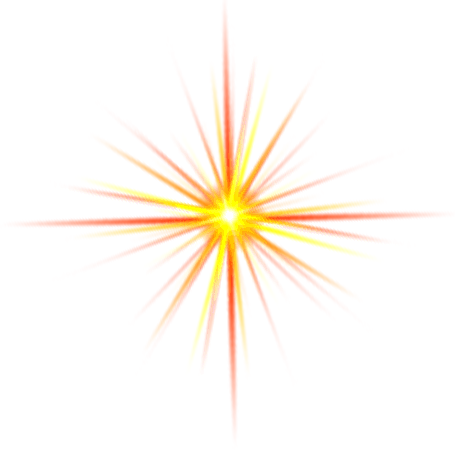 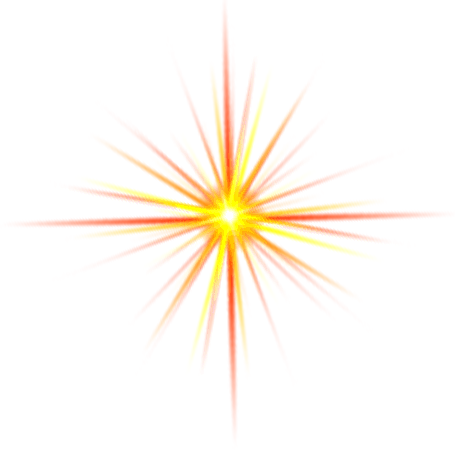 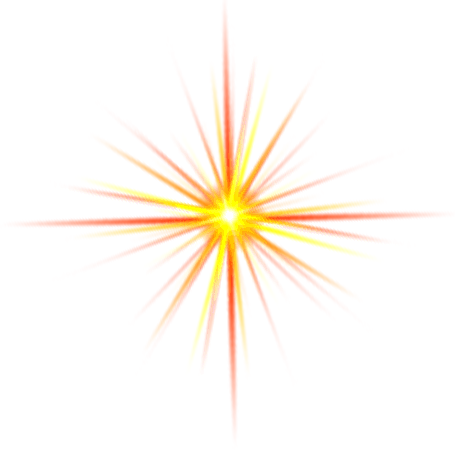 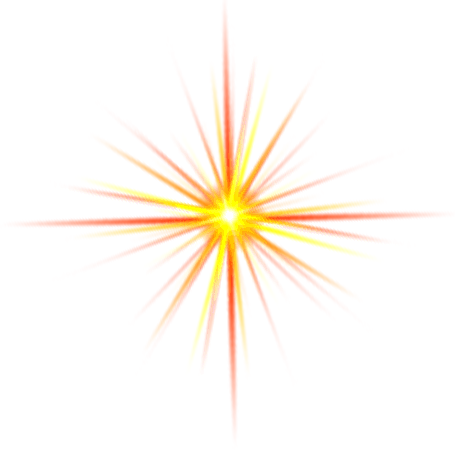 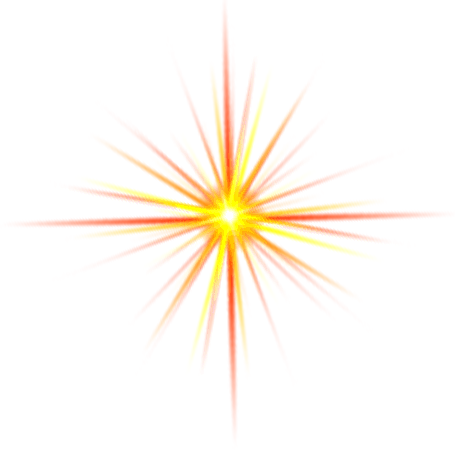 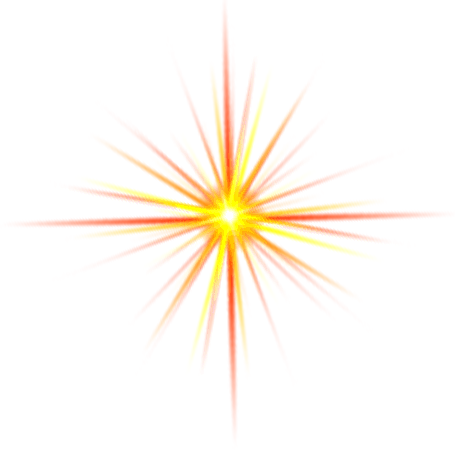 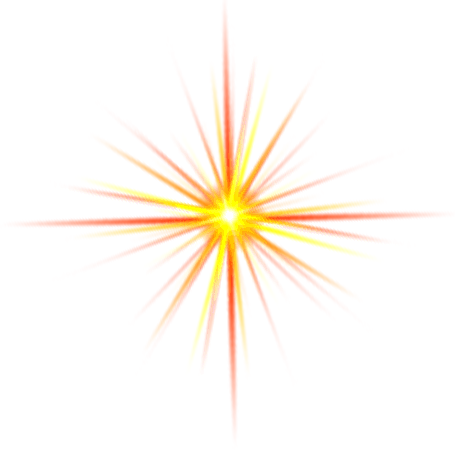 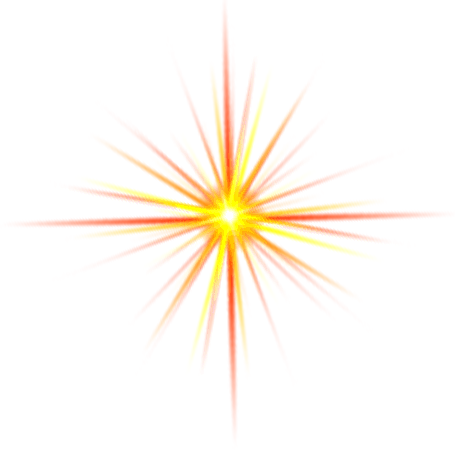 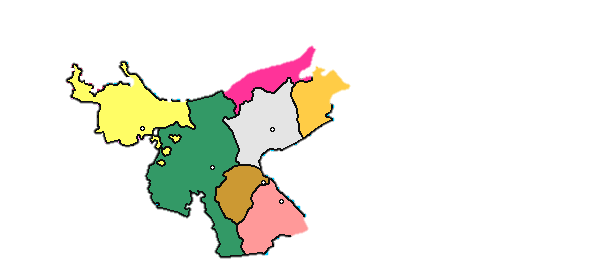 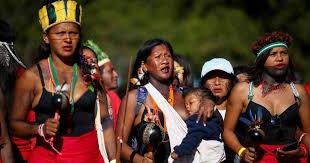 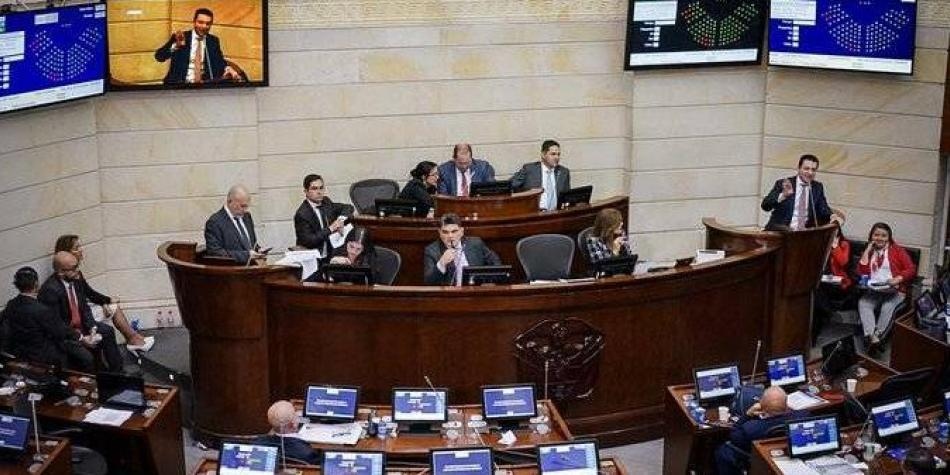 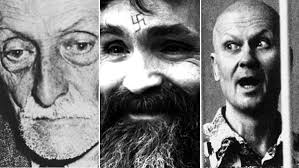 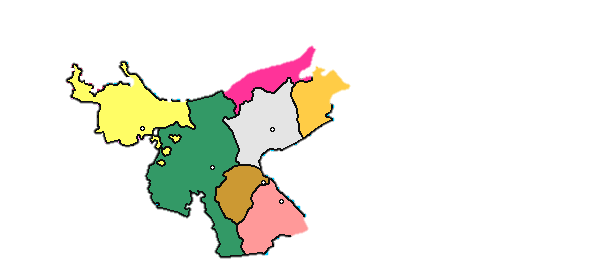 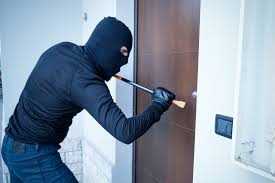 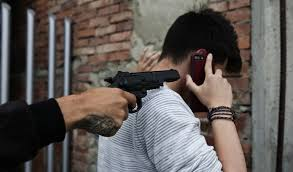 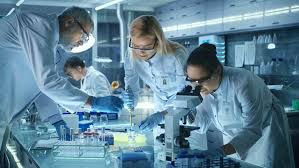 6
El país psicológico.
PAÍS EXTERIOR   VS   PAÍS INTERIOR
LEYES Y PELIGROS
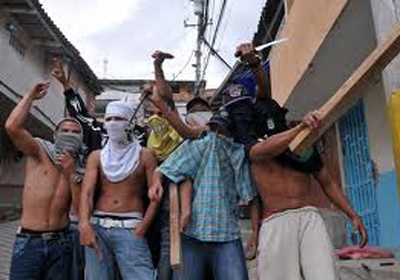 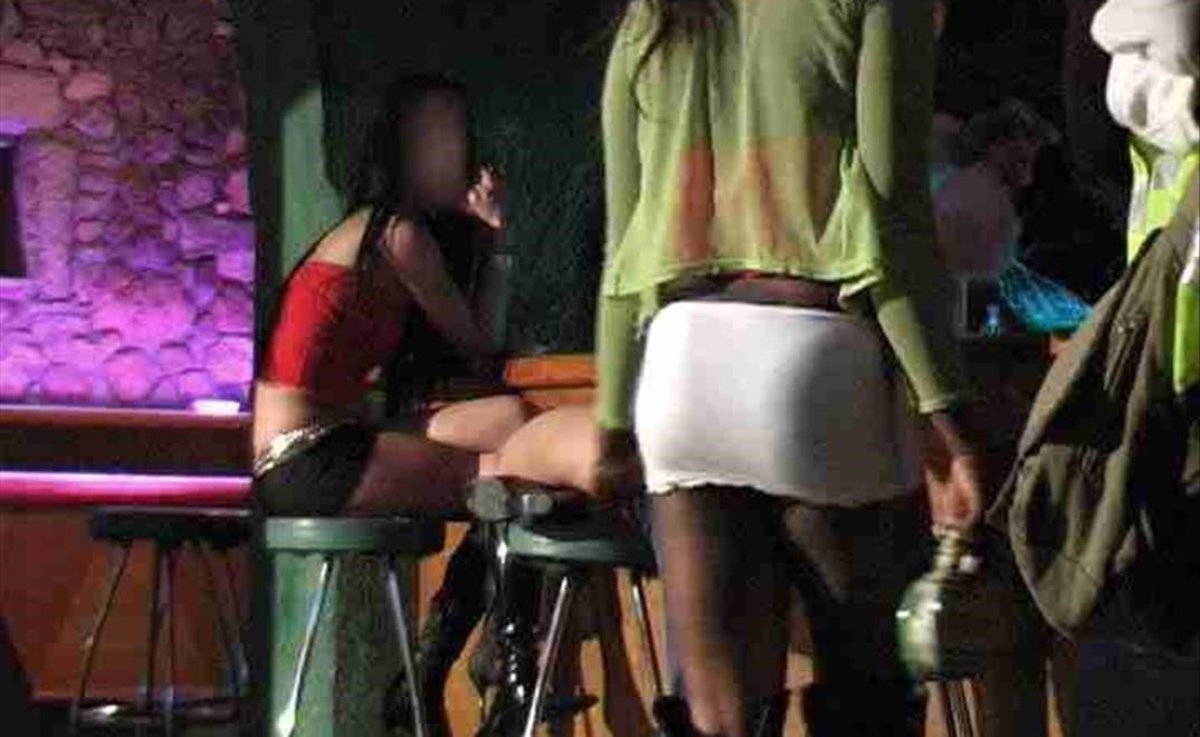 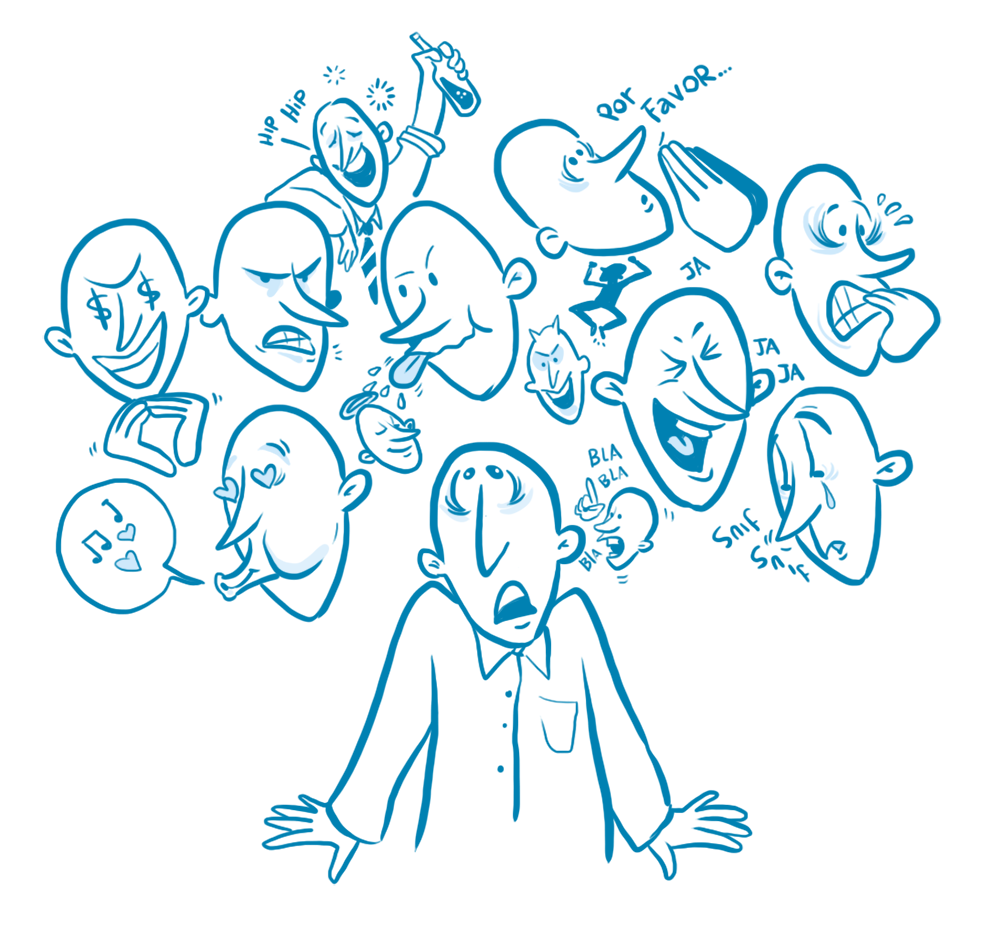 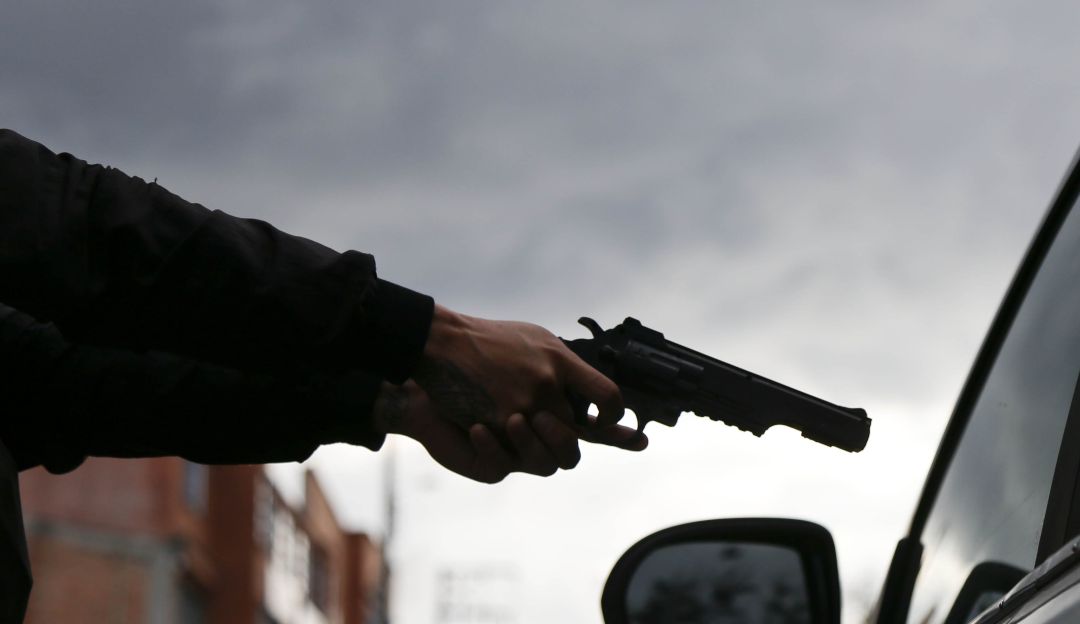 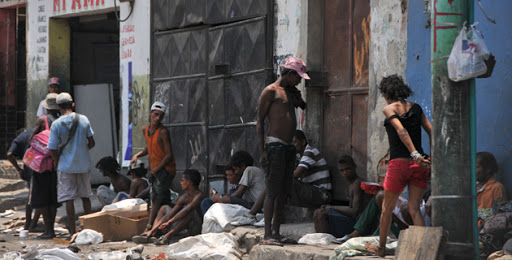 EN EL MUNDO INTERIOR NO EXISTE TIEMPO-ESPACIO
7
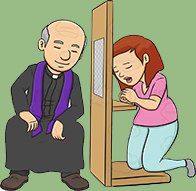 El país psicológico.
¿POR QUÉ NO DEBEMOS
CREERNOS BUENOS ?
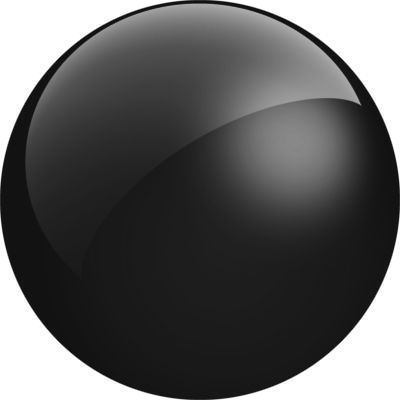 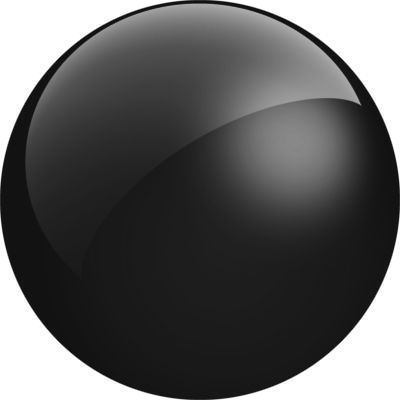 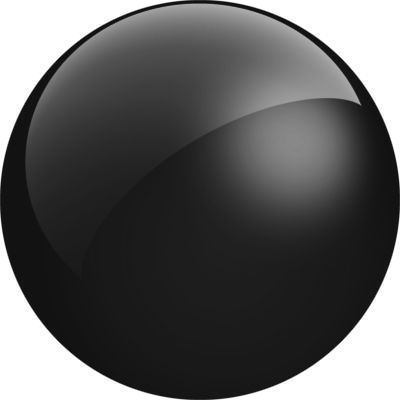 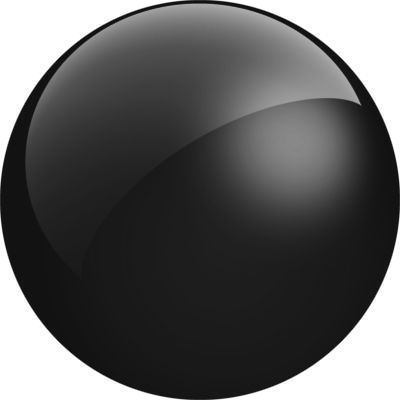 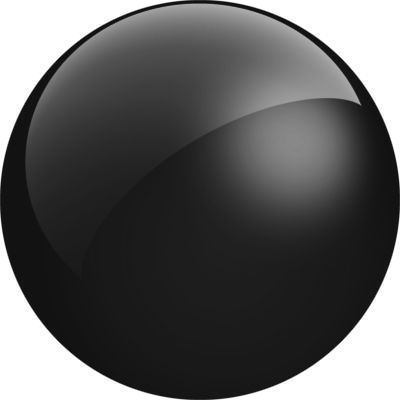 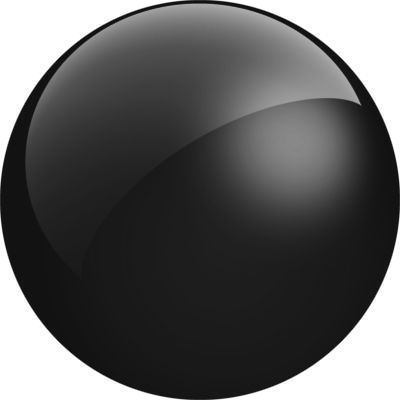 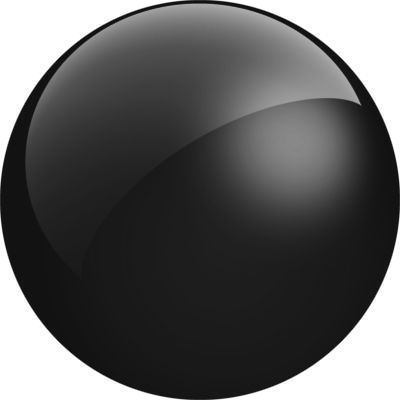 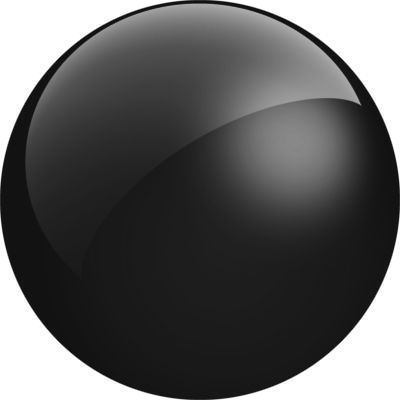 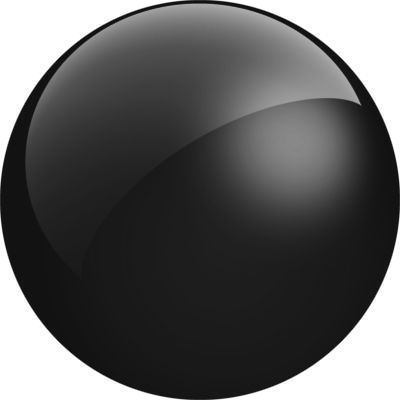 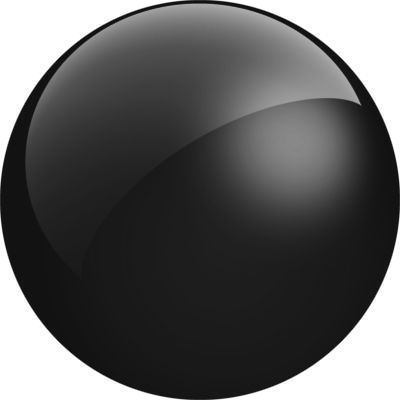 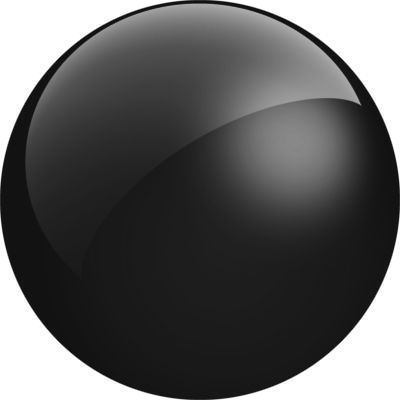 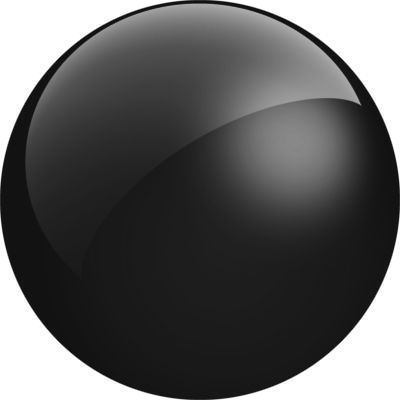 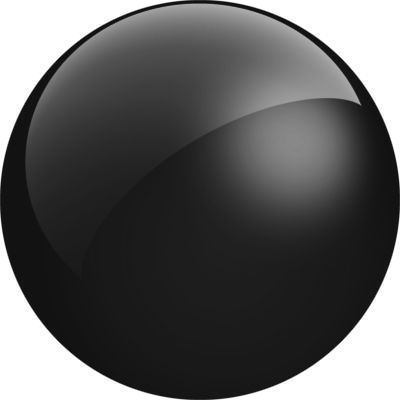 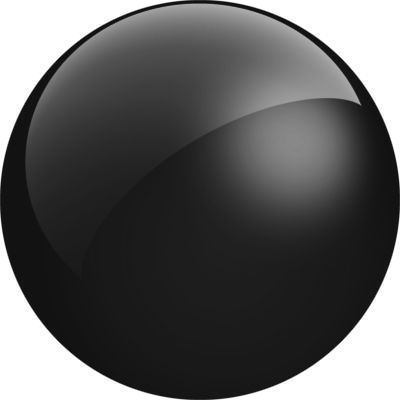 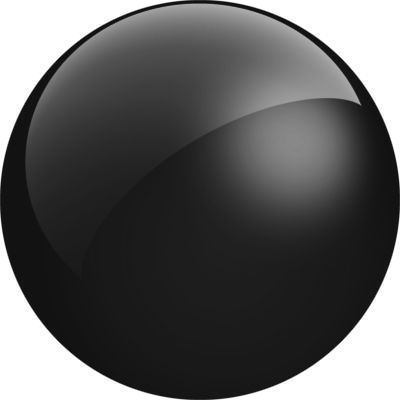 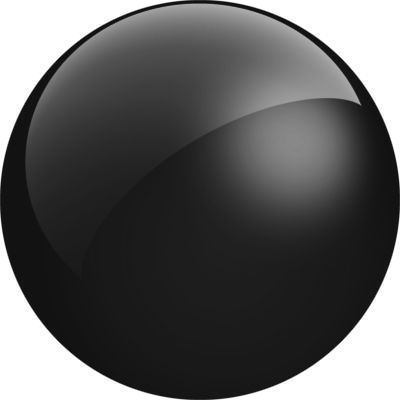 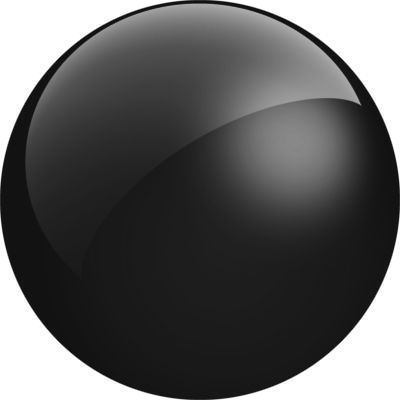 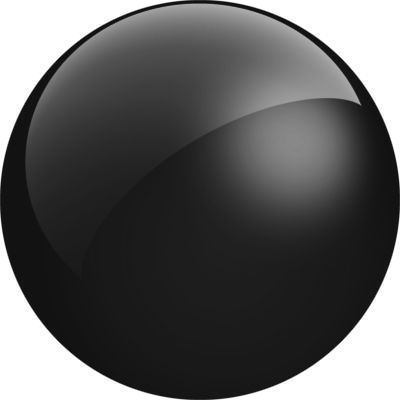 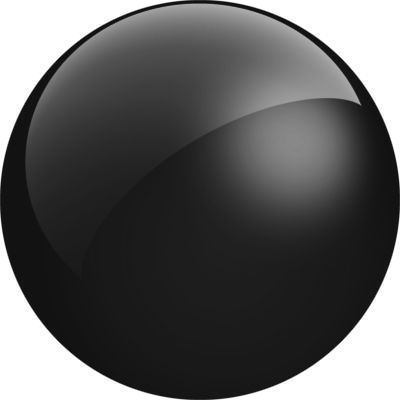 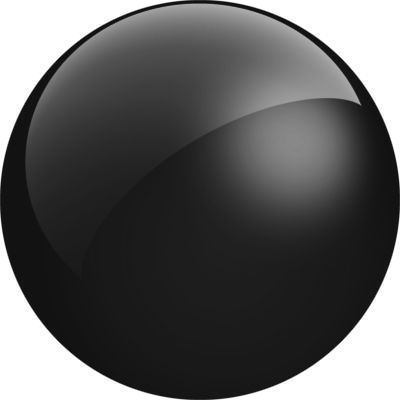 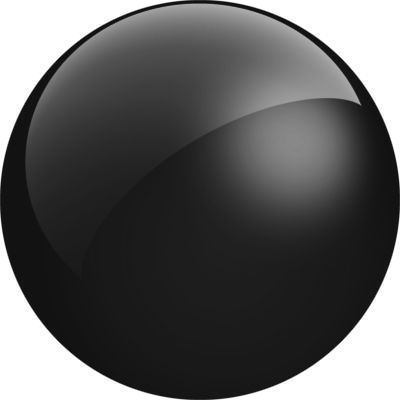 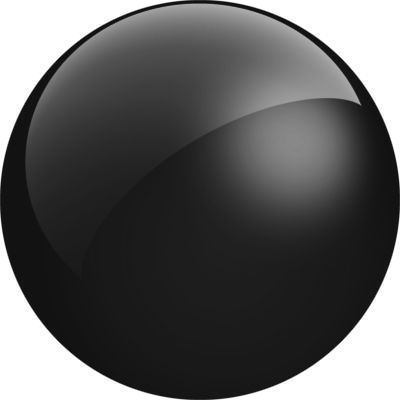 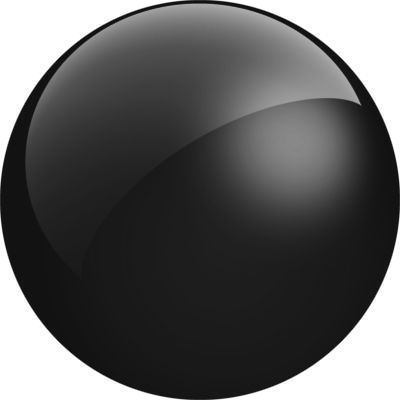 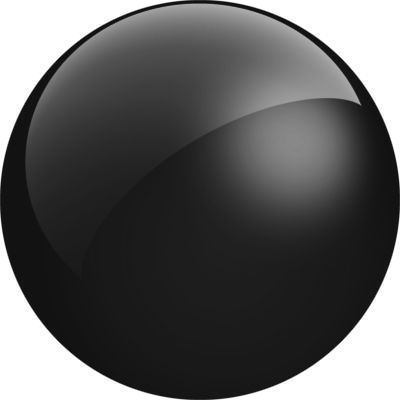 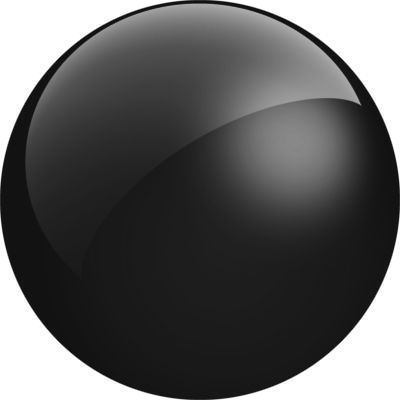 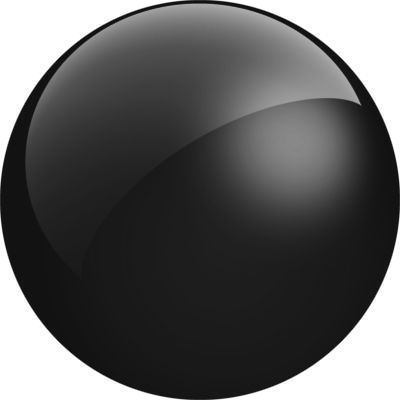 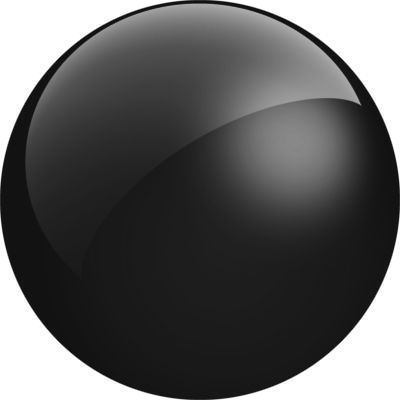 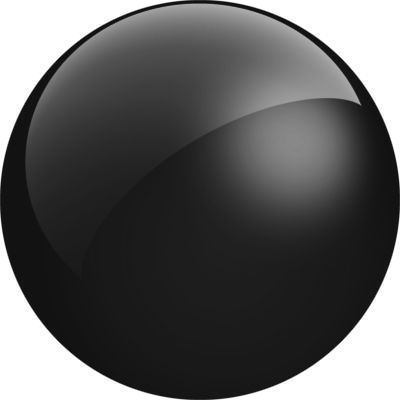 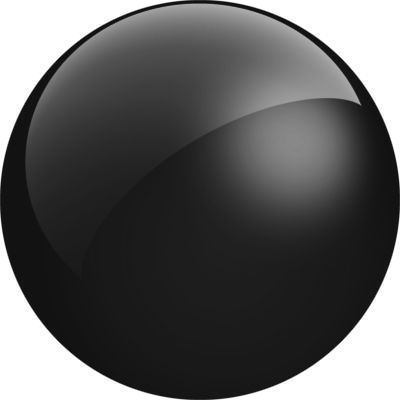 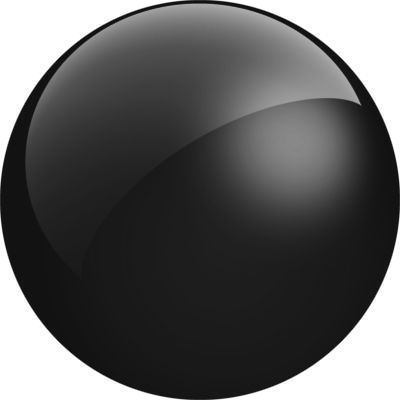 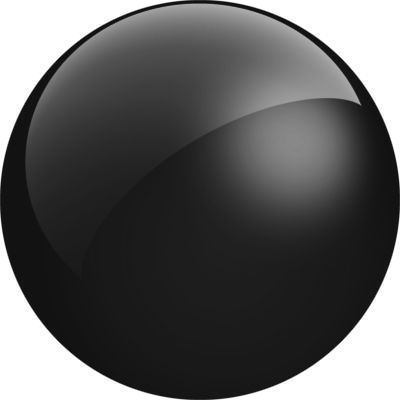 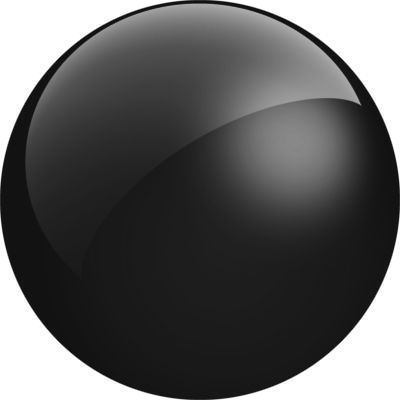 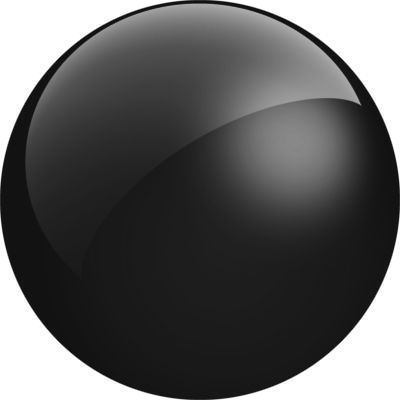 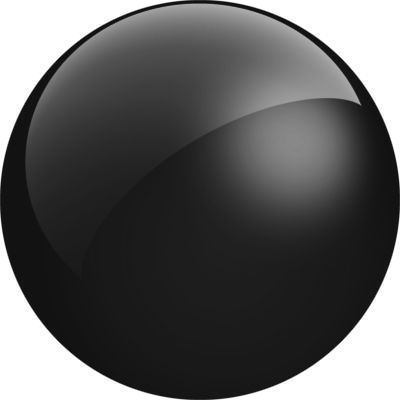 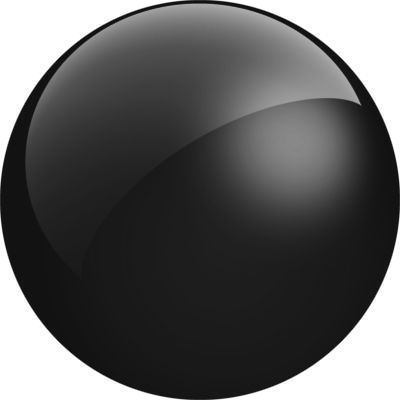 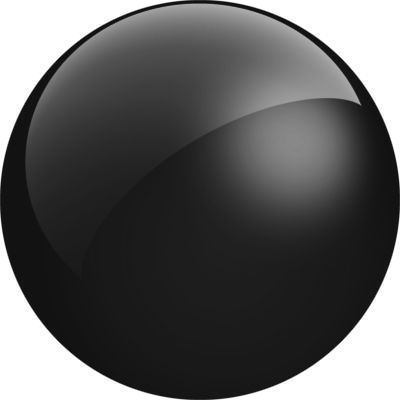 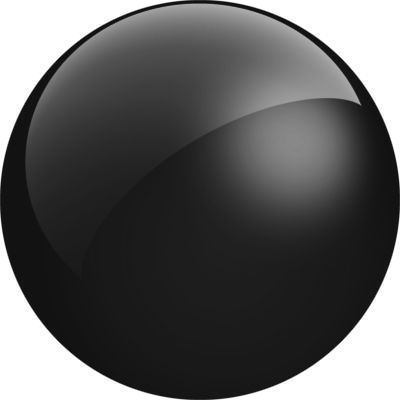 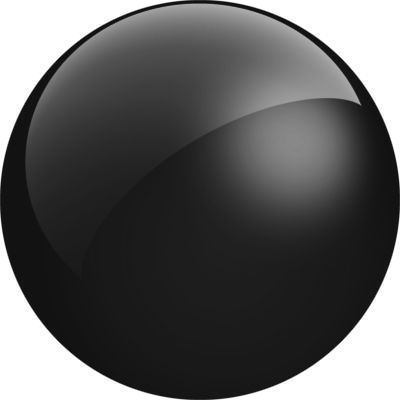 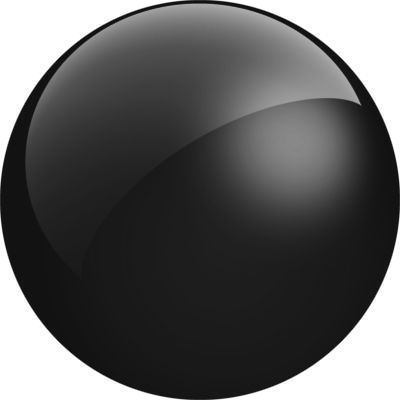 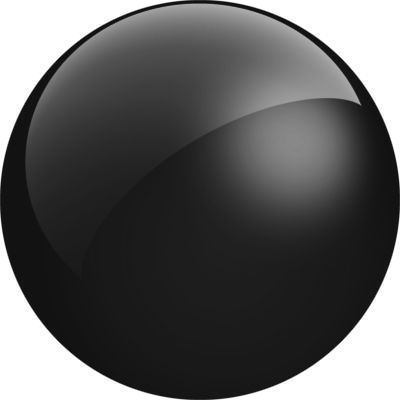 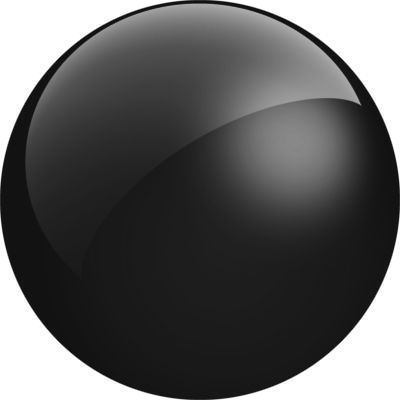 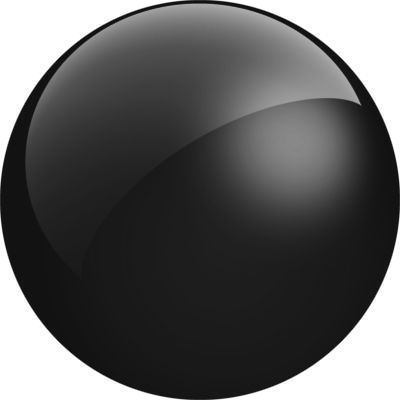 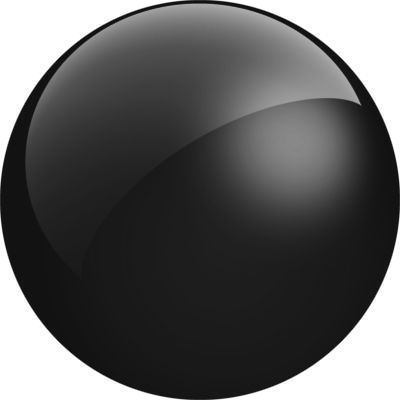 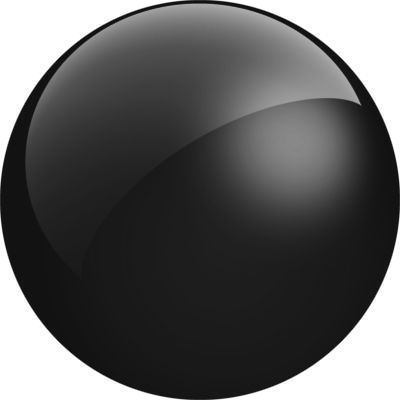 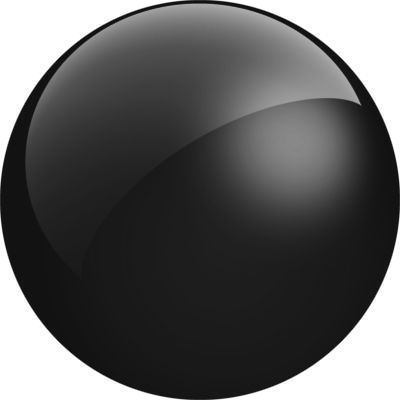 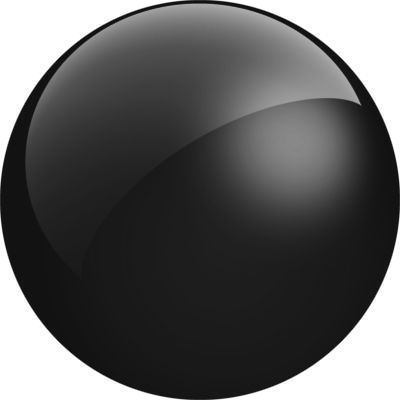 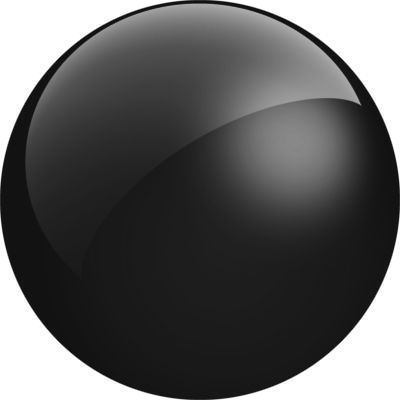 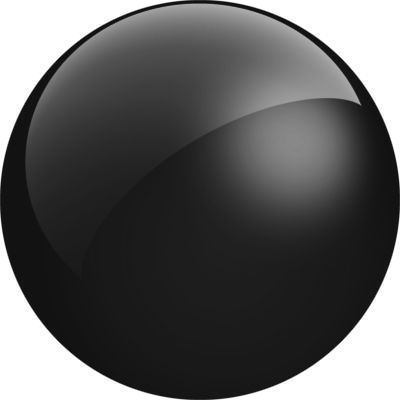 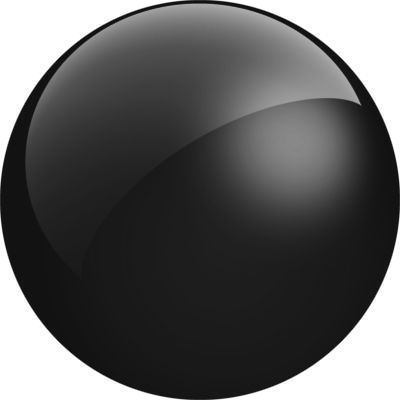 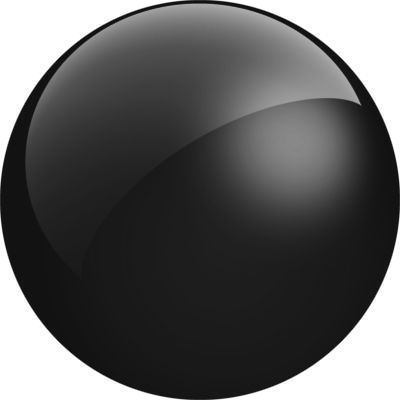 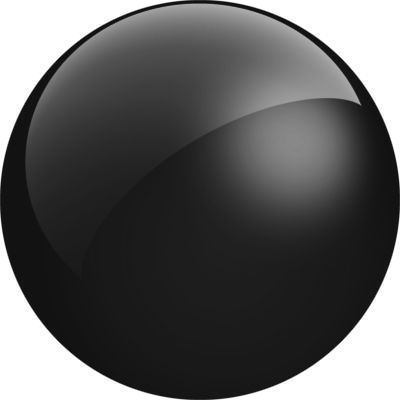 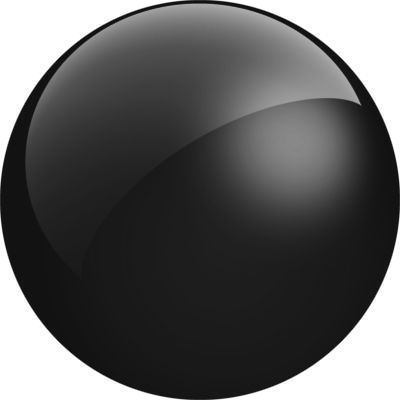 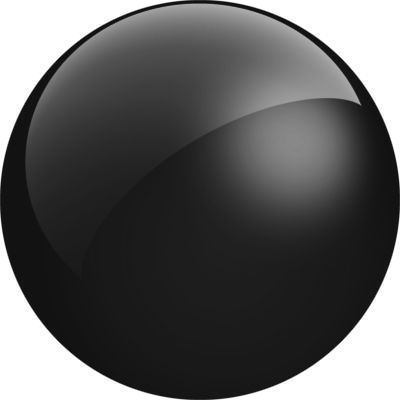 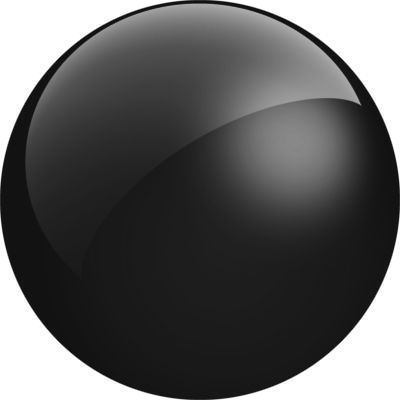 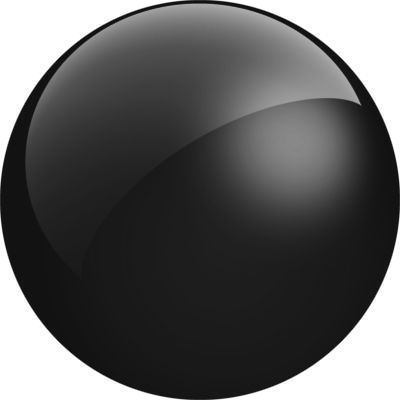 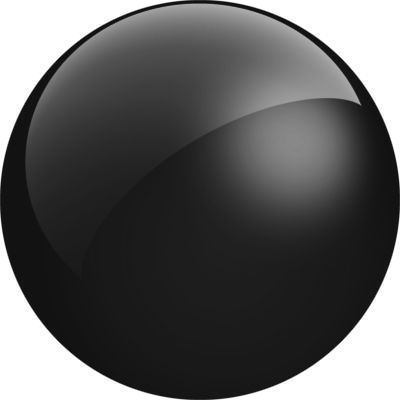 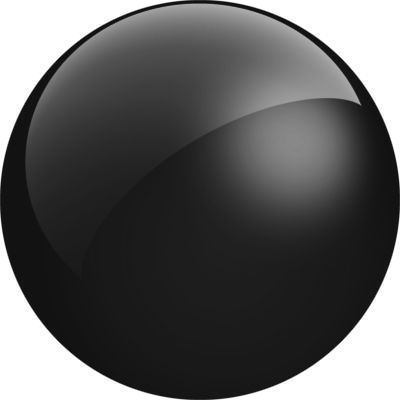 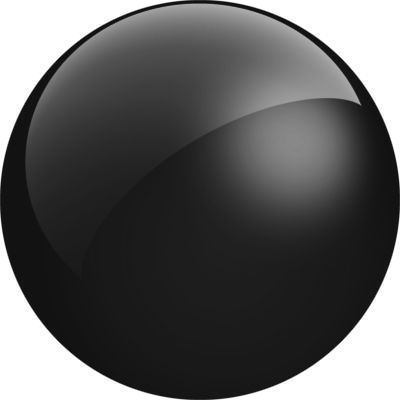 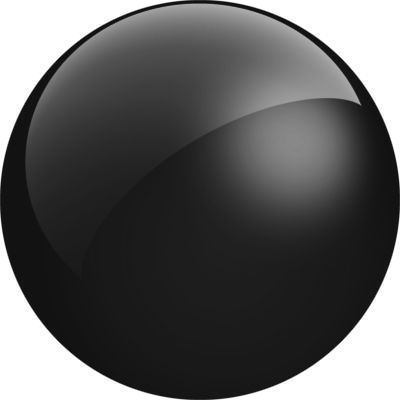 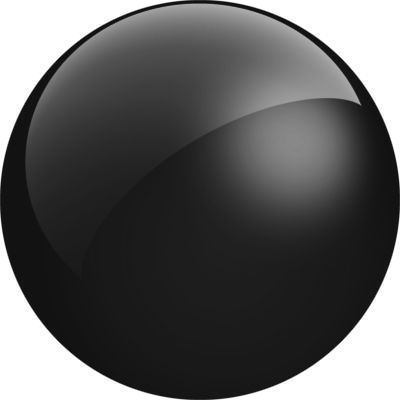 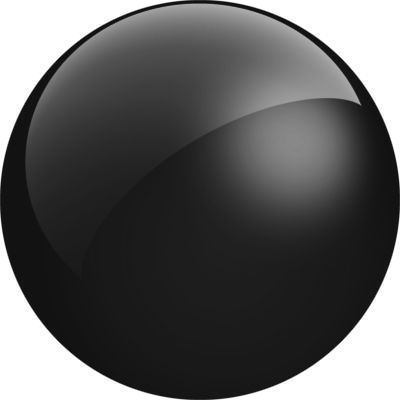 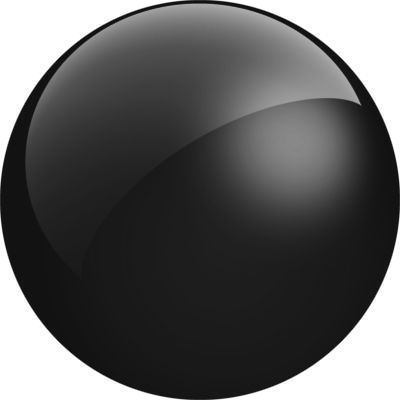 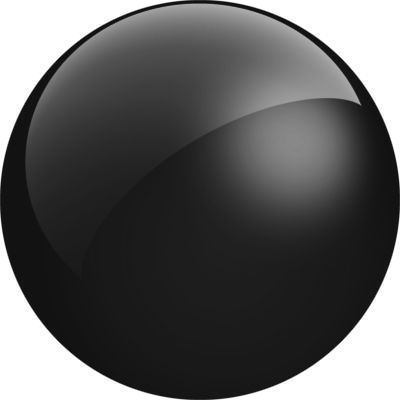 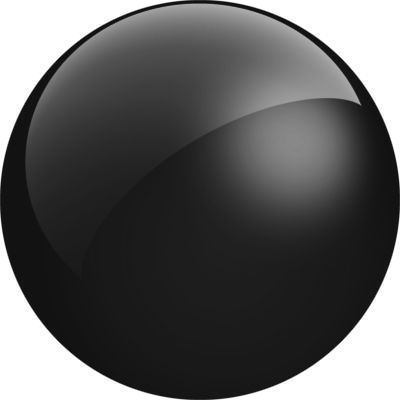 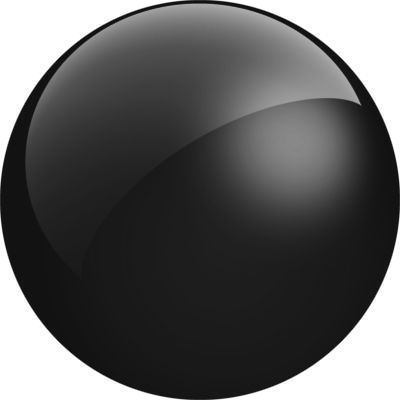 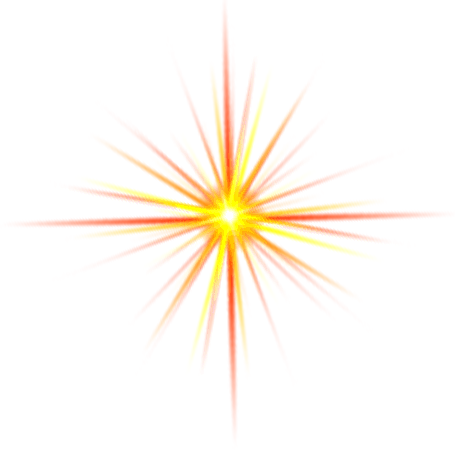 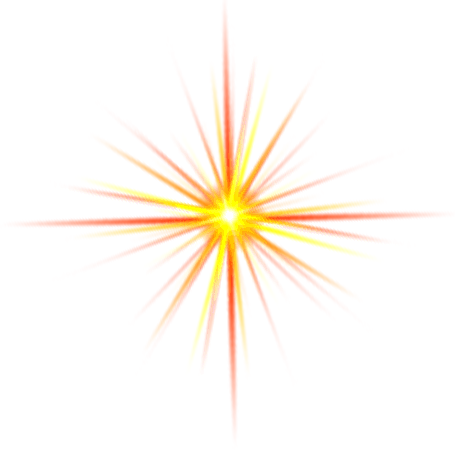 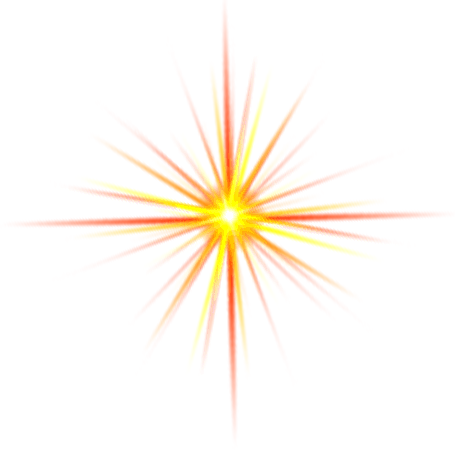 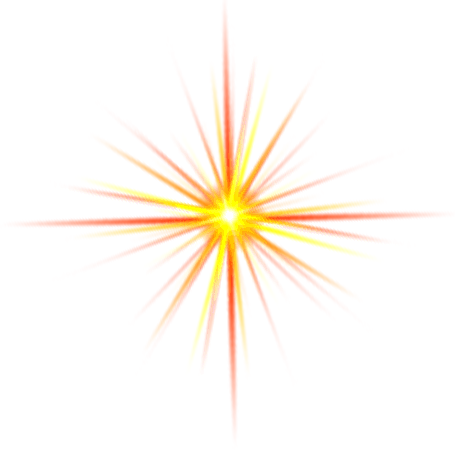 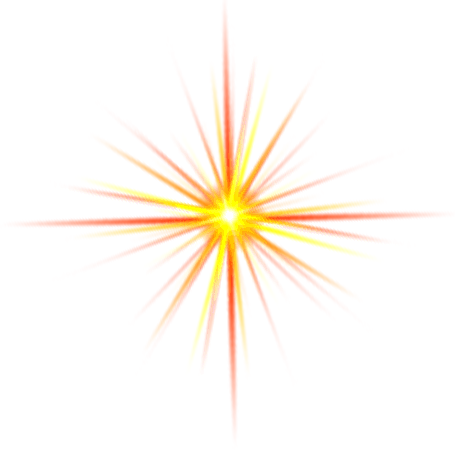 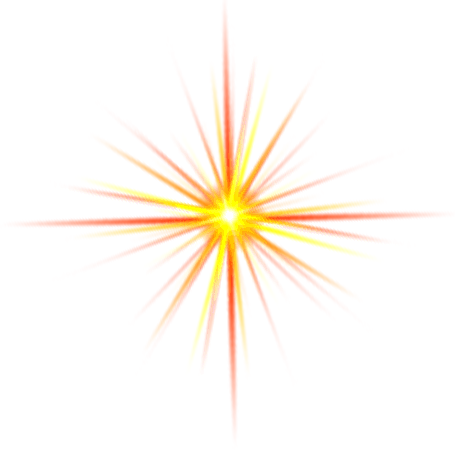 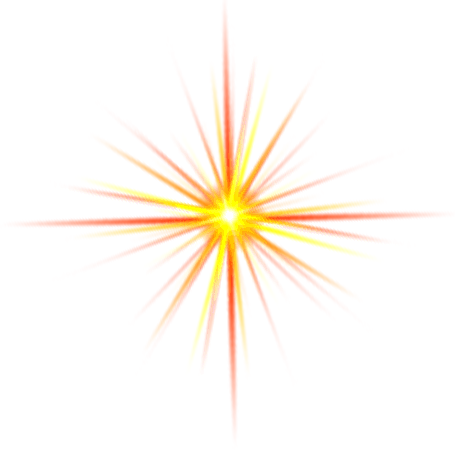 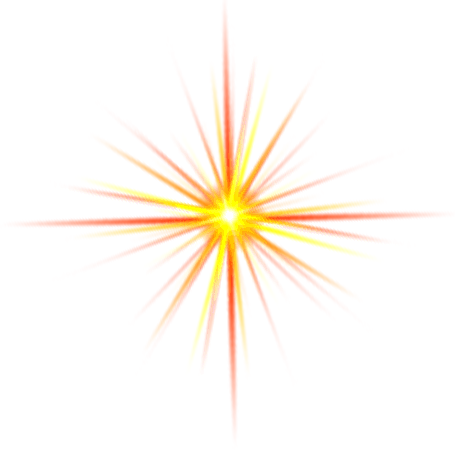 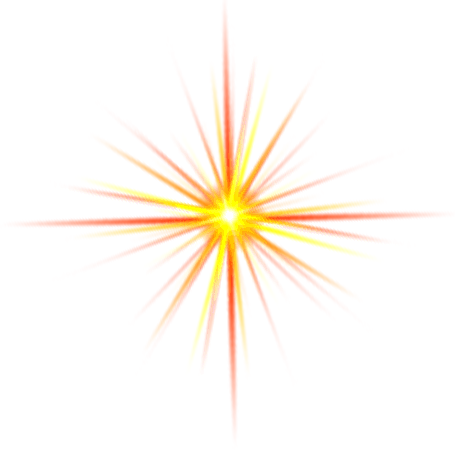 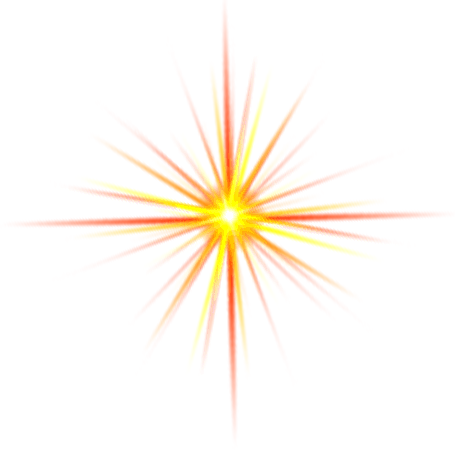 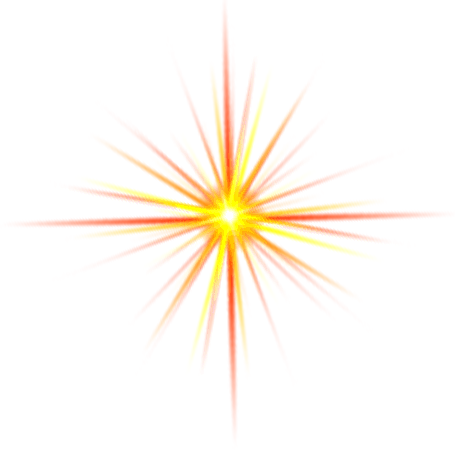 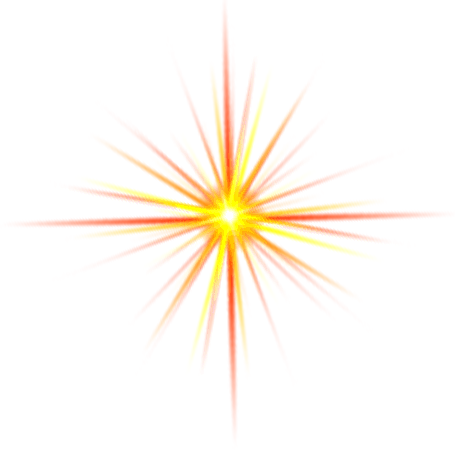 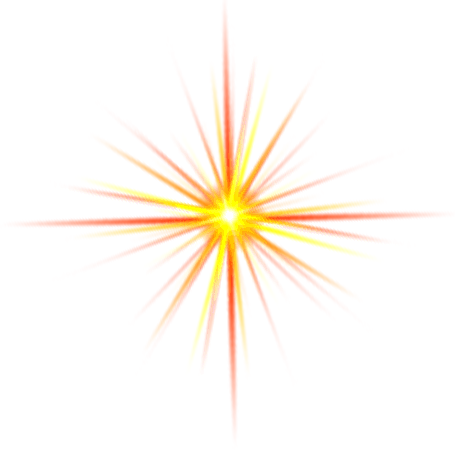 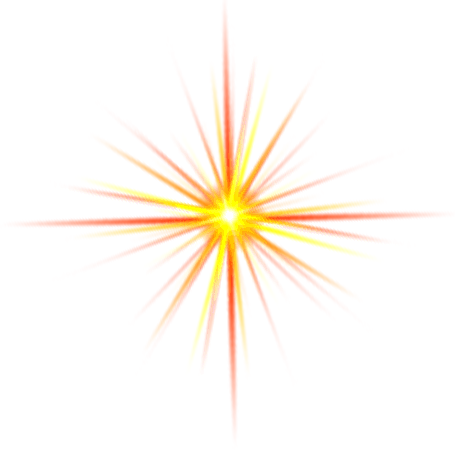 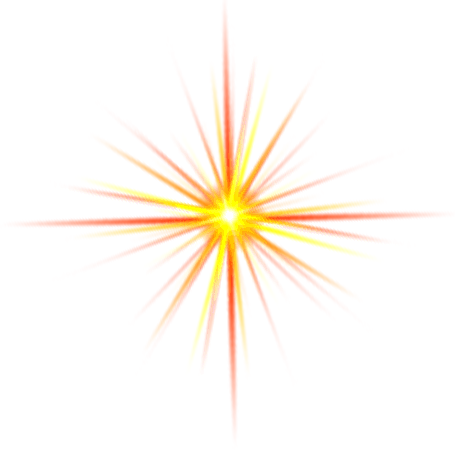 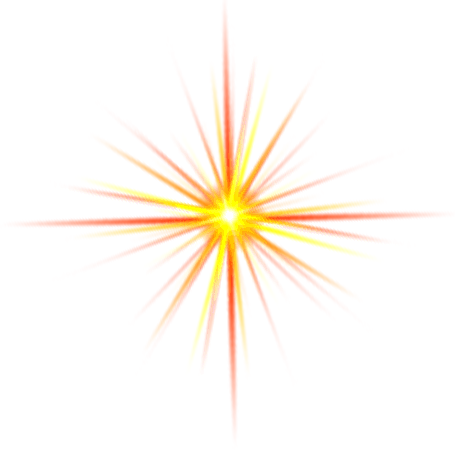 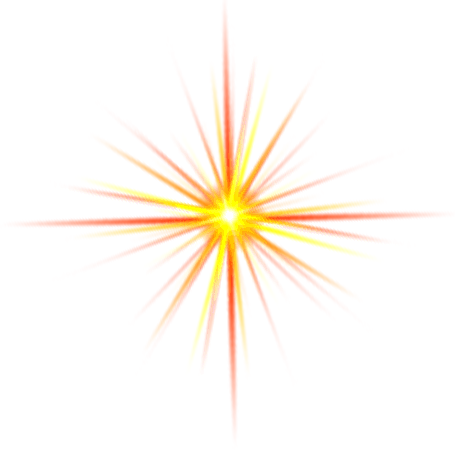 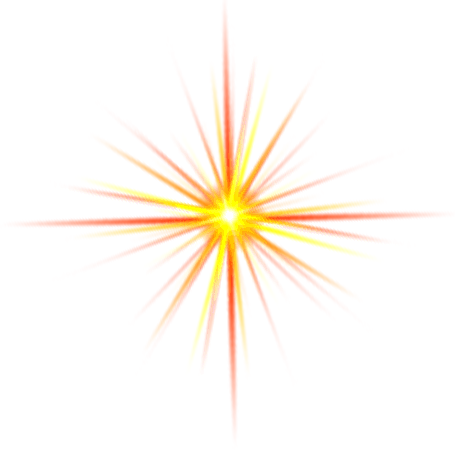 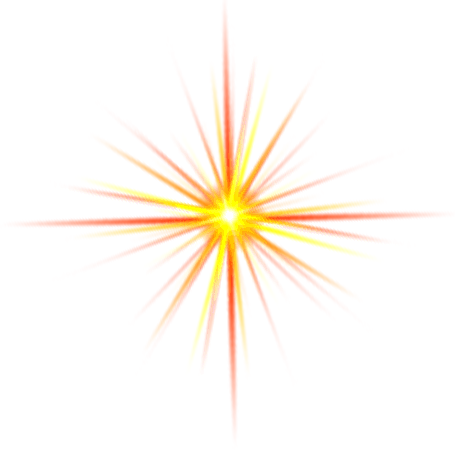 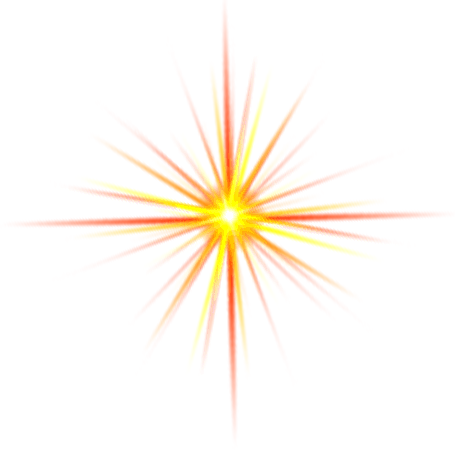 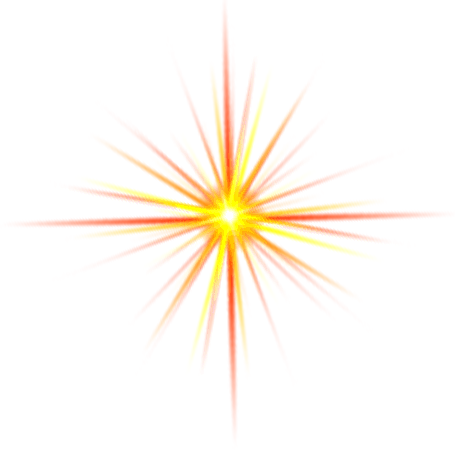 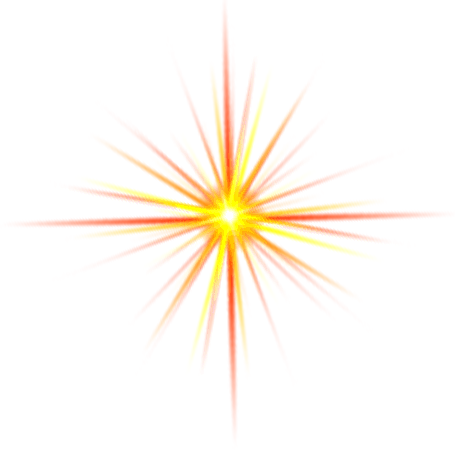 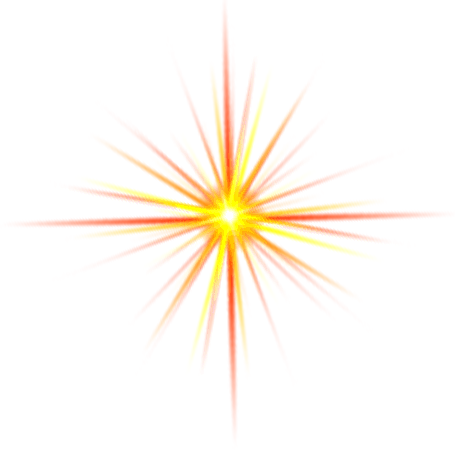 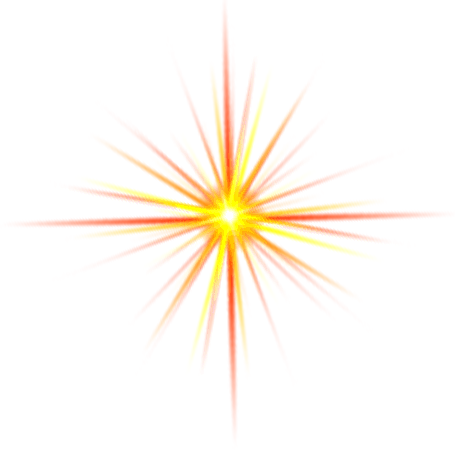 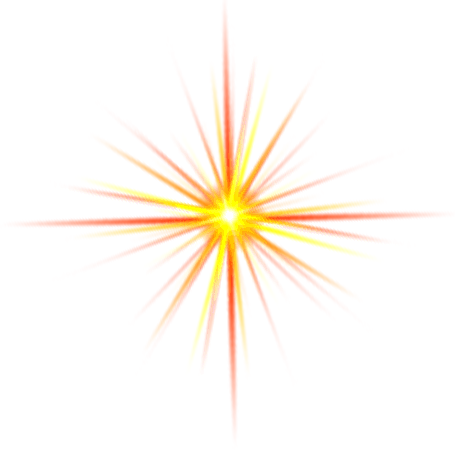 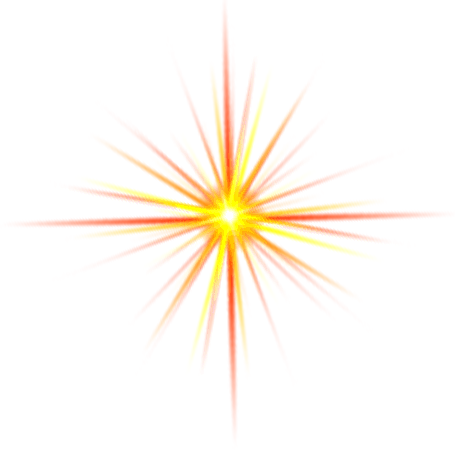 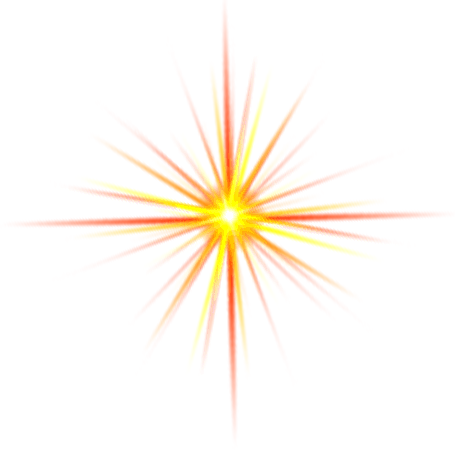 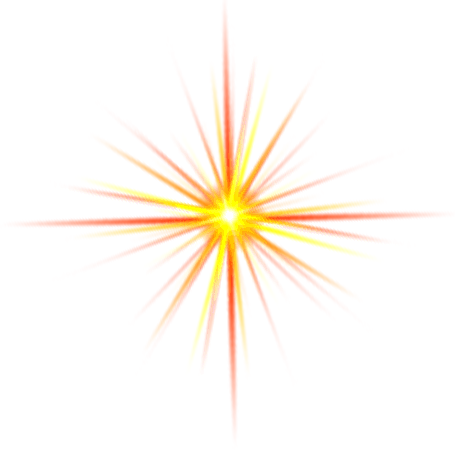 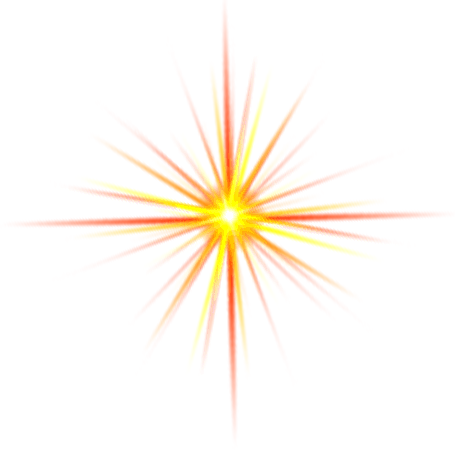 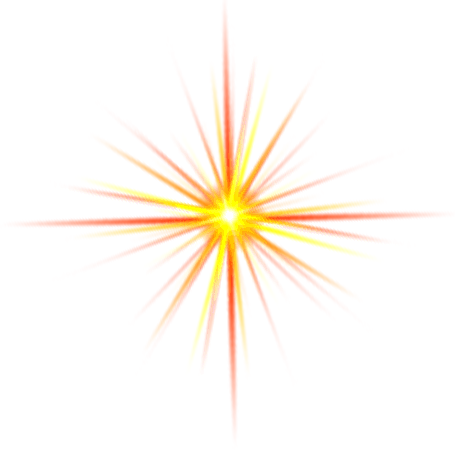 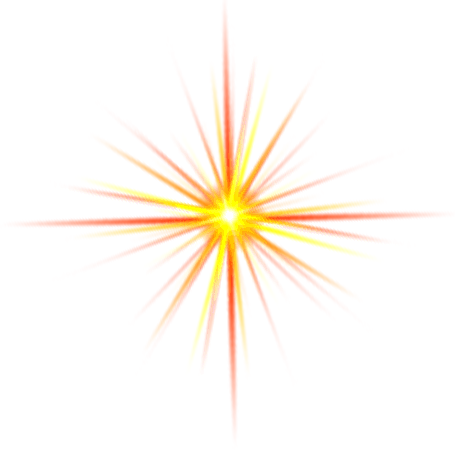 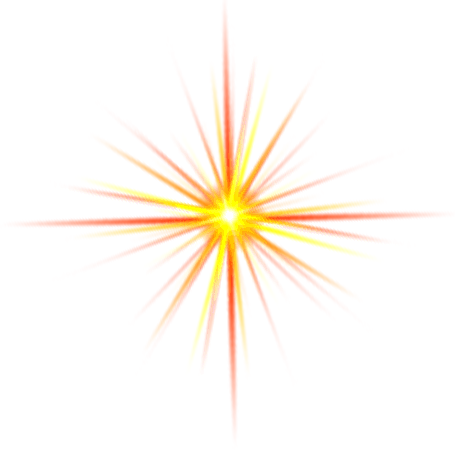 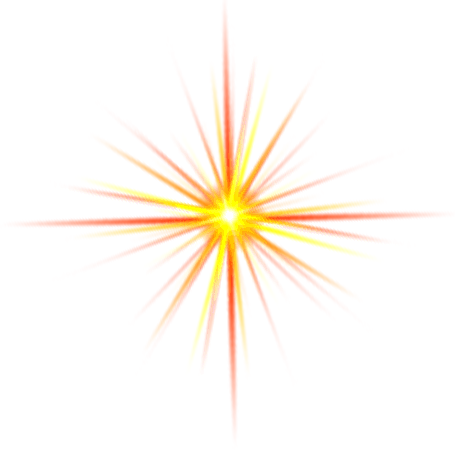 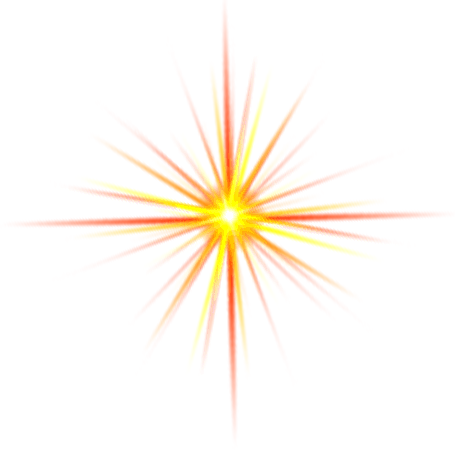 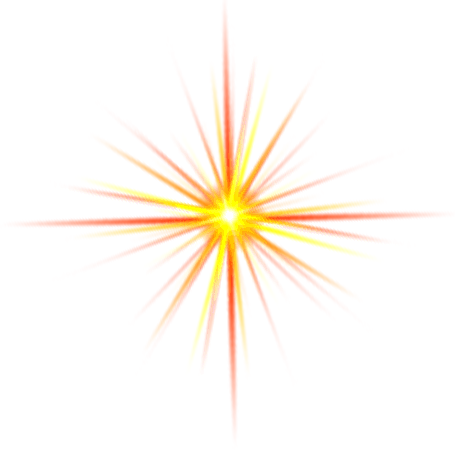 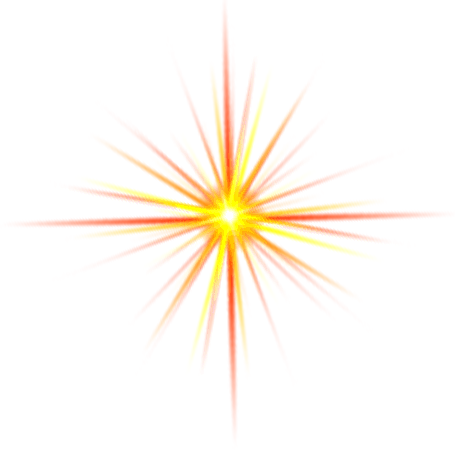 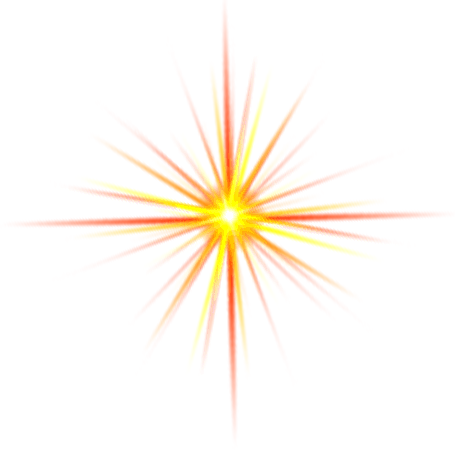 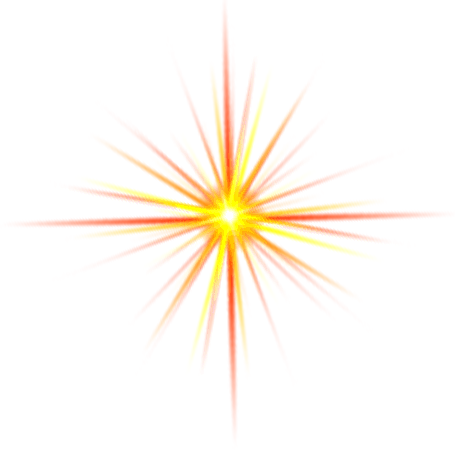 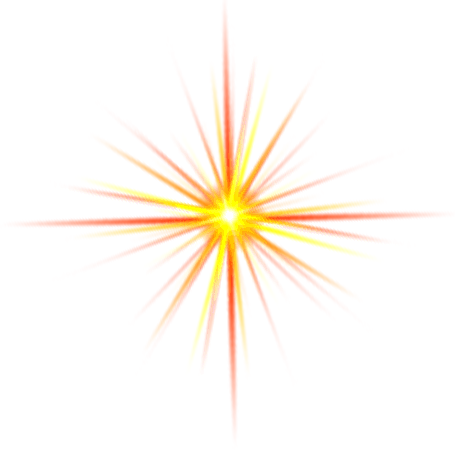 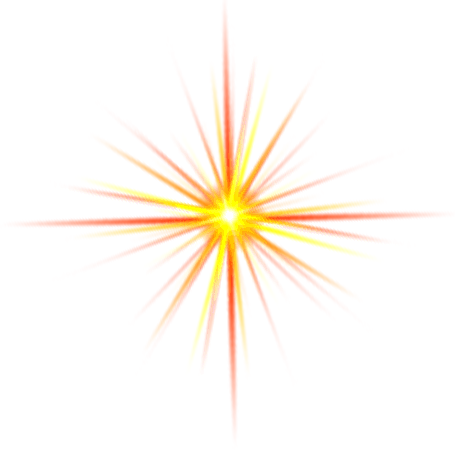 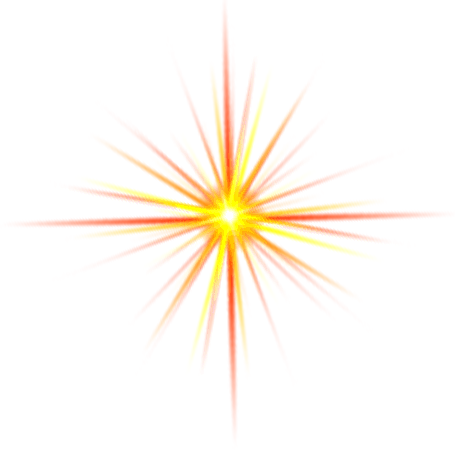 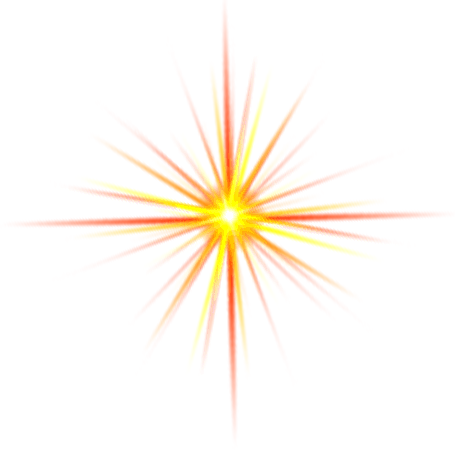 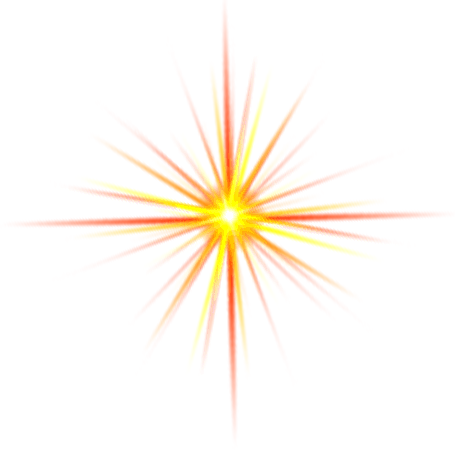 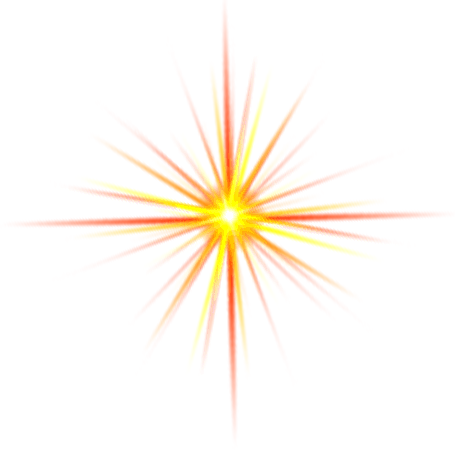 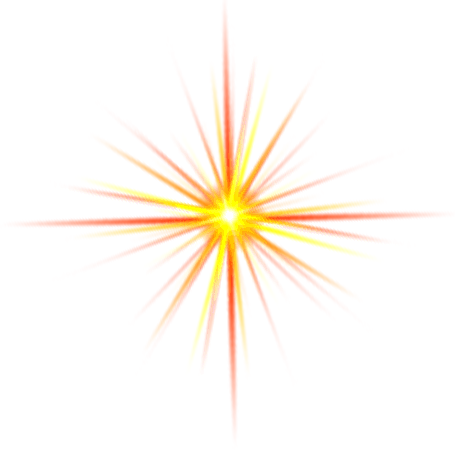 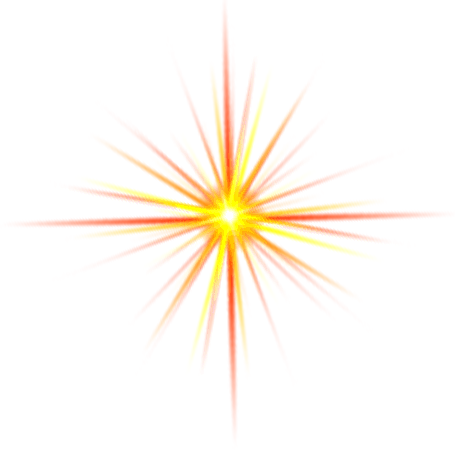 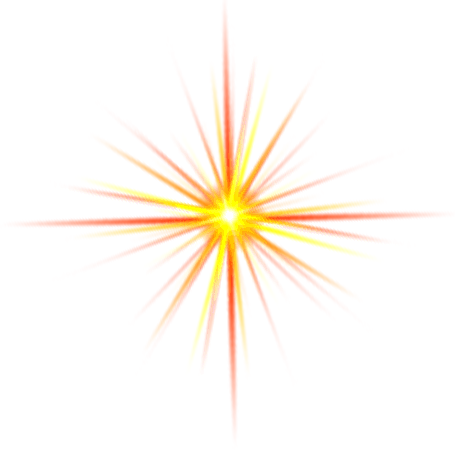 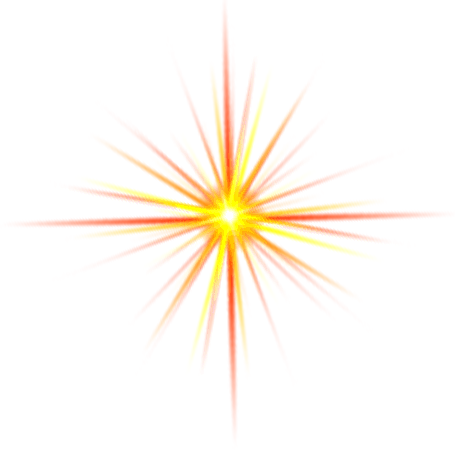 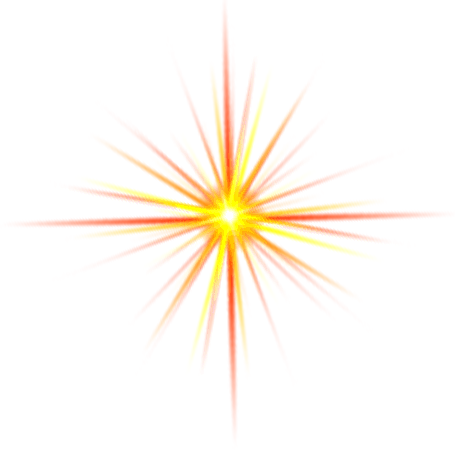 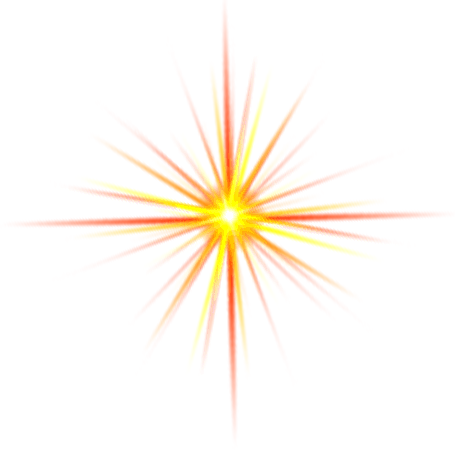 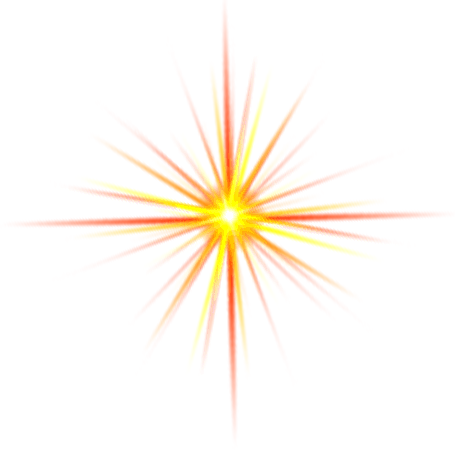 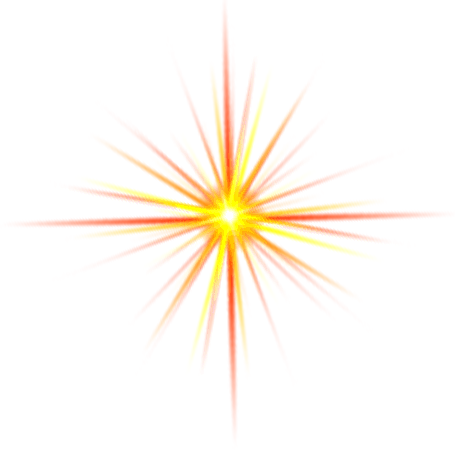 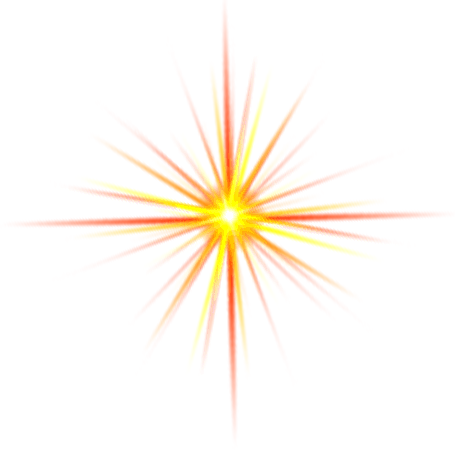 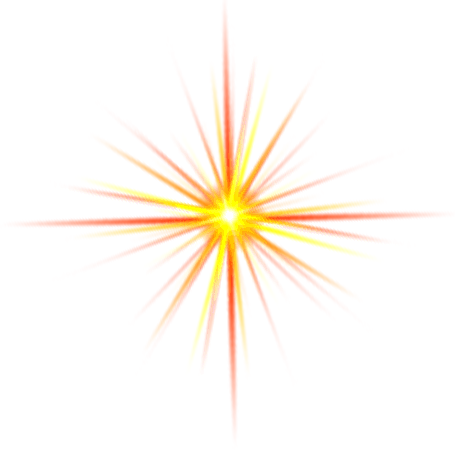 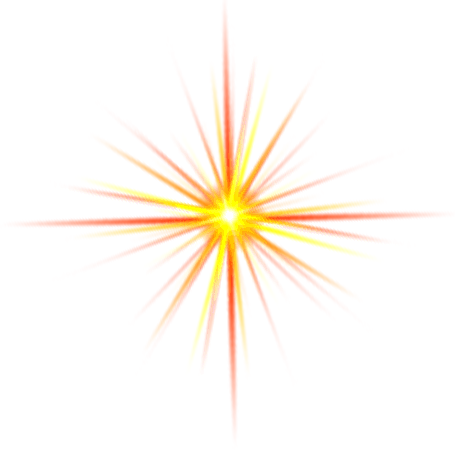 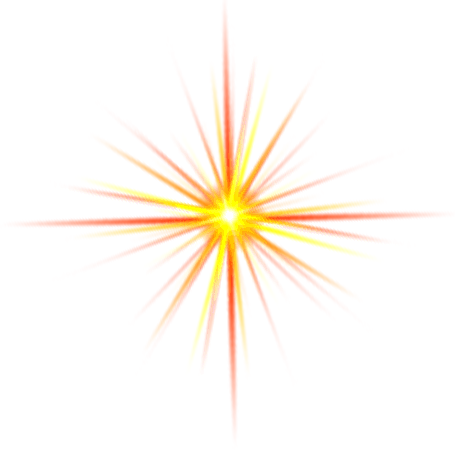 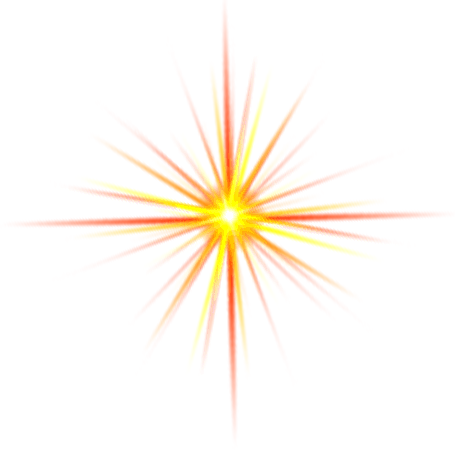 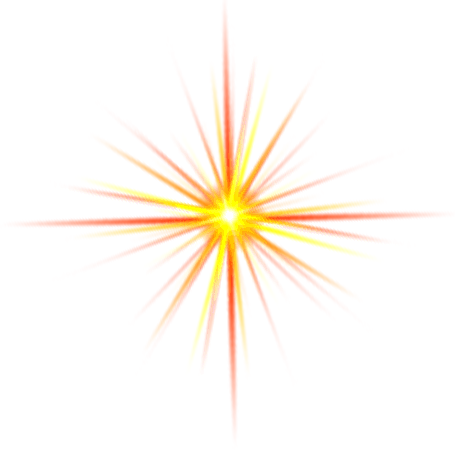 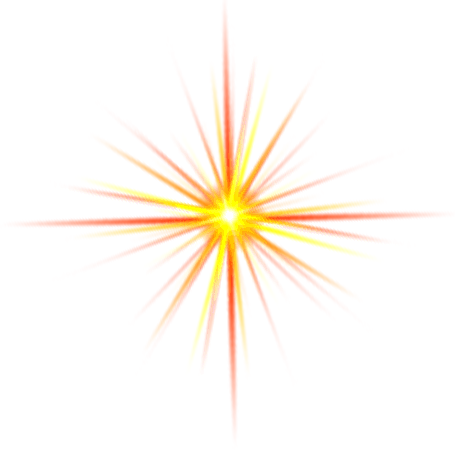 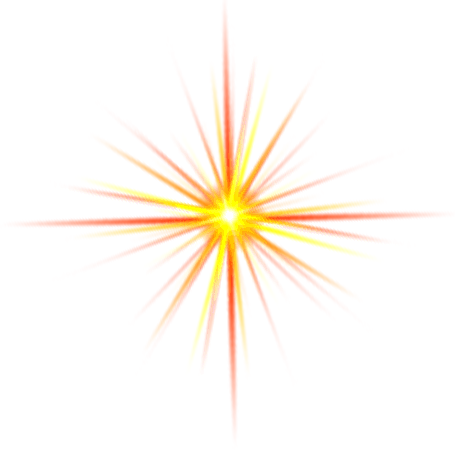 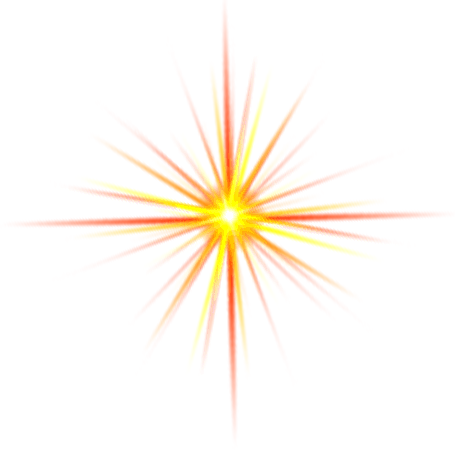 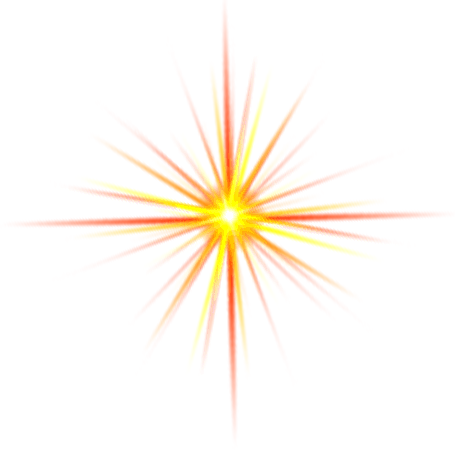 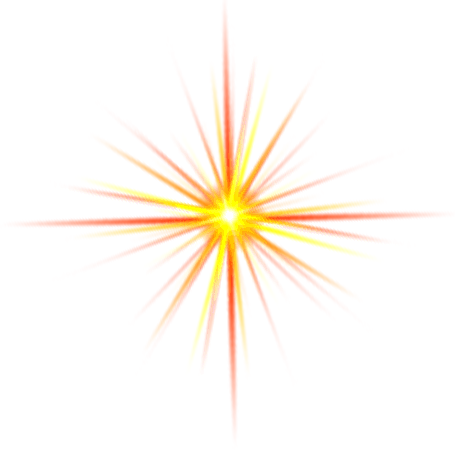 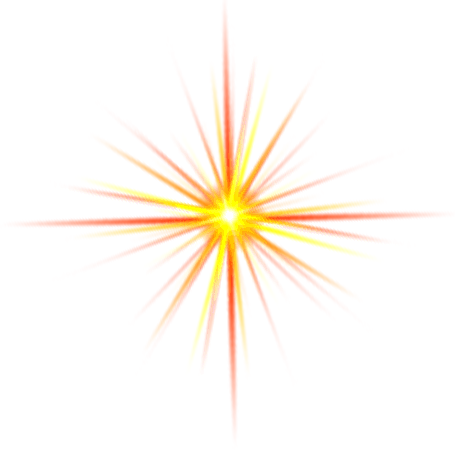 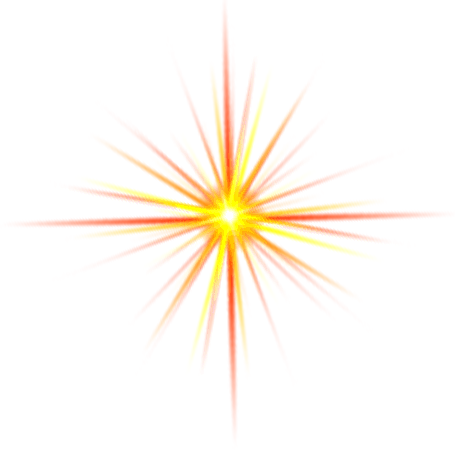 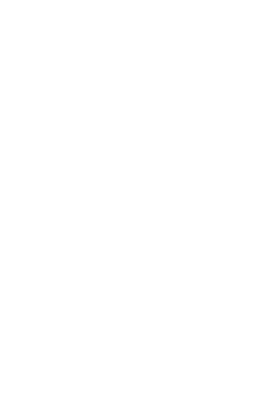 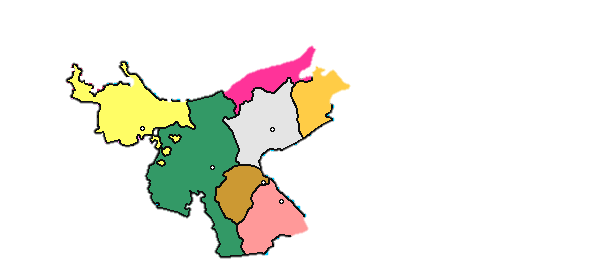 Por algo se nos ha dicho que hay mucha virtud en los malvados y que hay mucha maldad en los virtuosos.
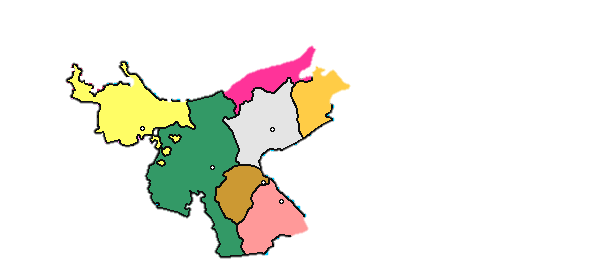 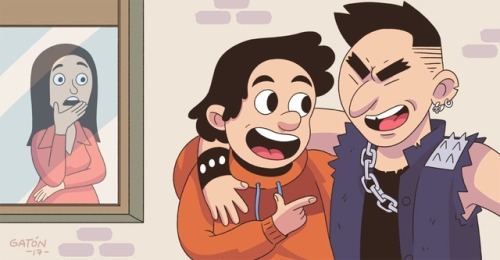 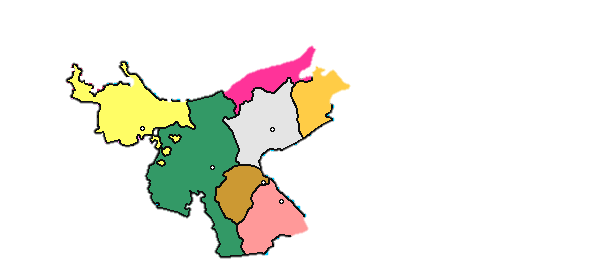 8
El país psicológico.
Y ENTONCES, ¿QUÈ SUCEDE DESPUÈS DE LA MUERTE?
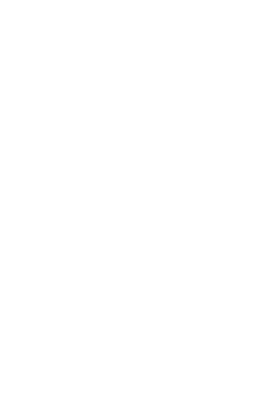 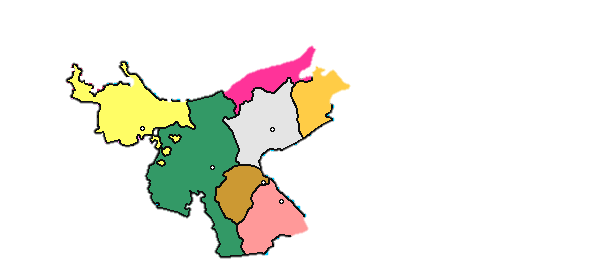 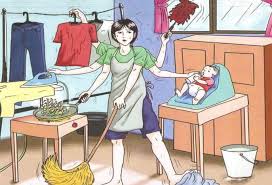 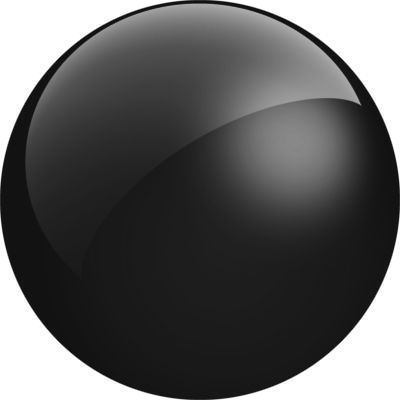 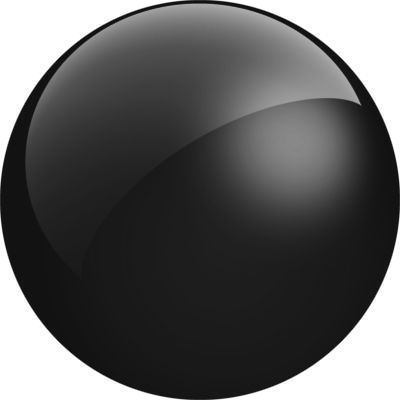 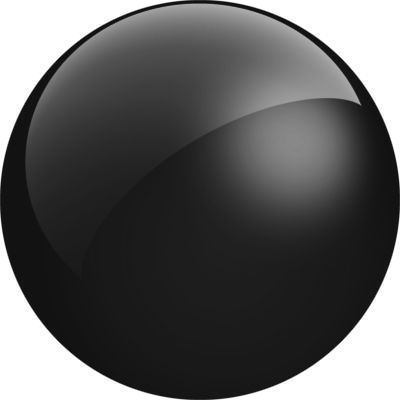 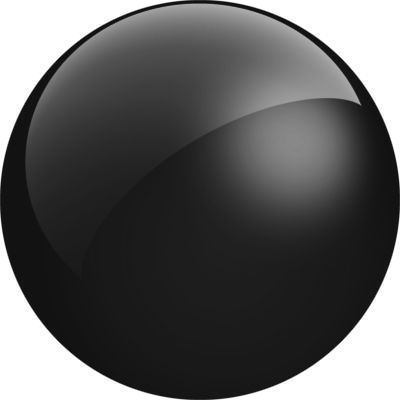 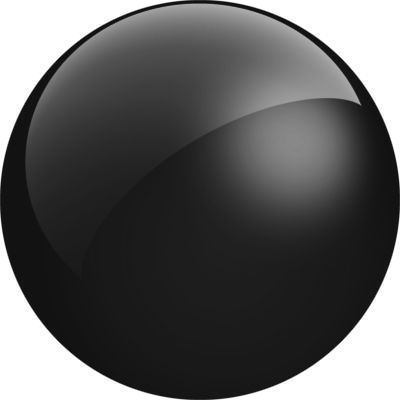 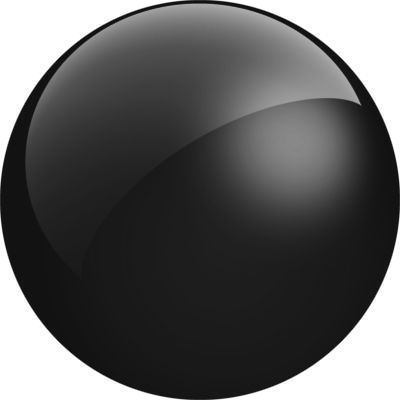 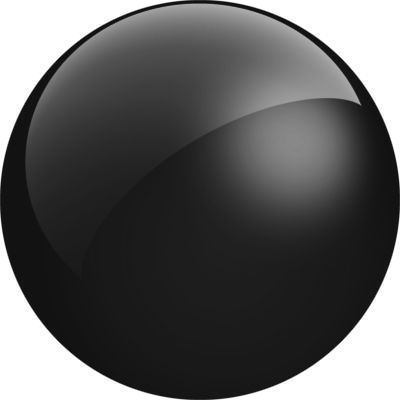 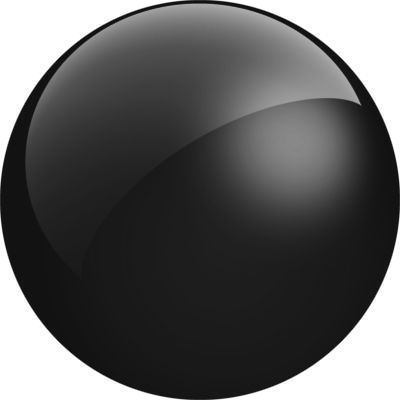 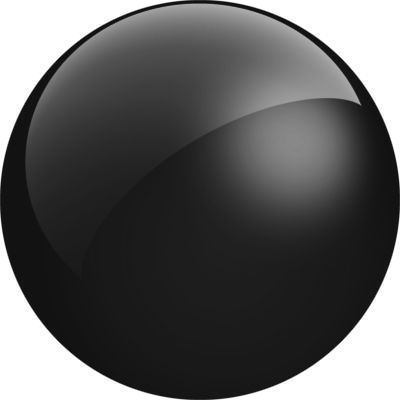 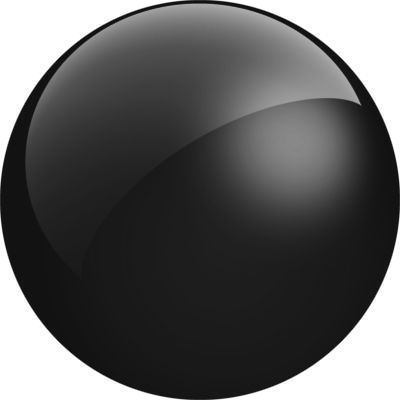 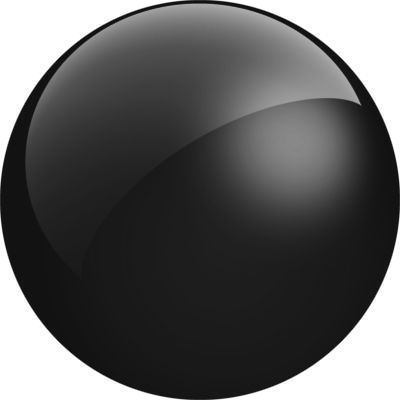 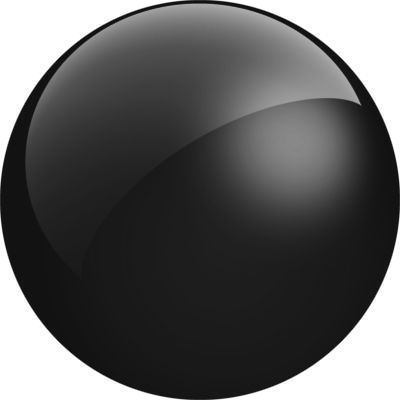 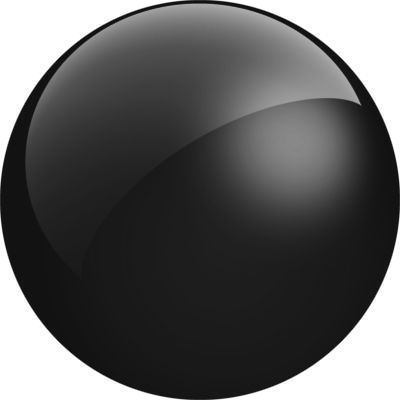 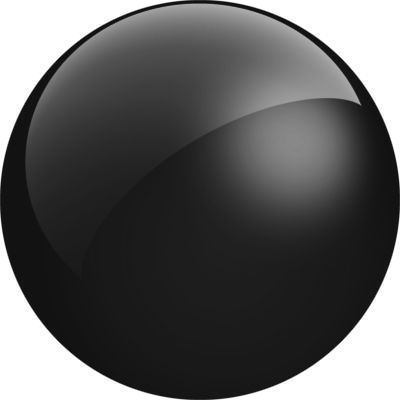 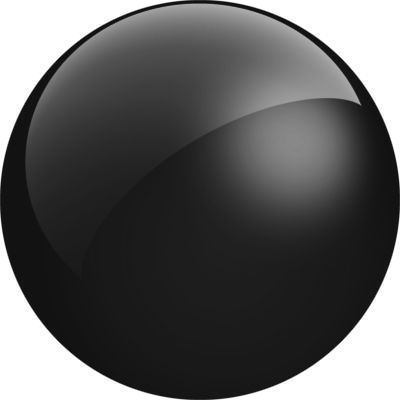 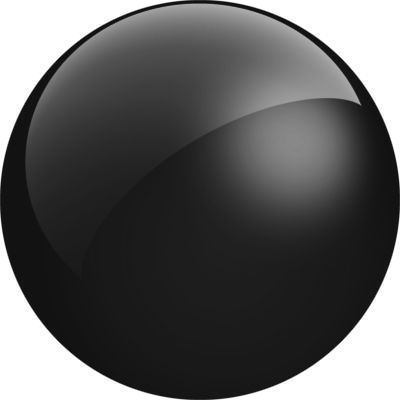 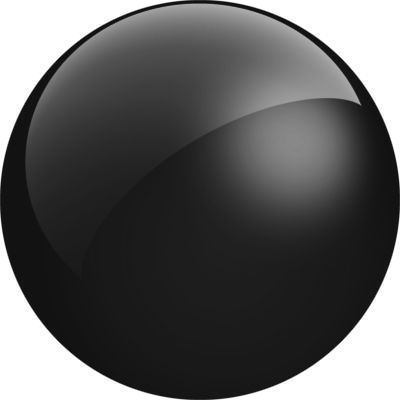 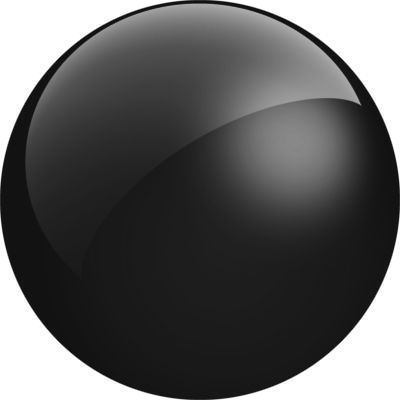 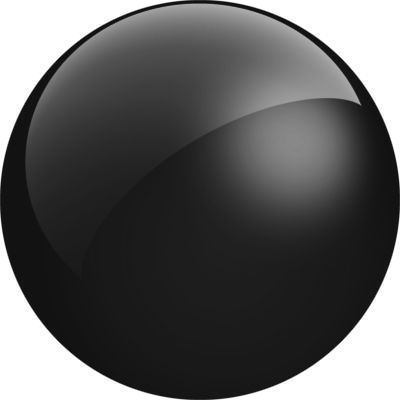 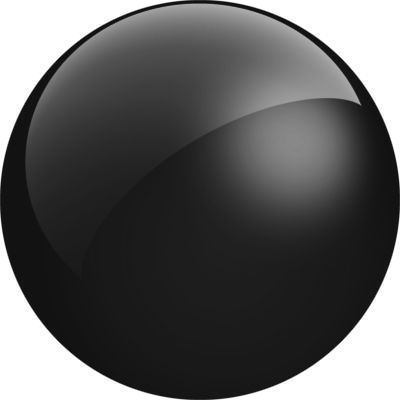 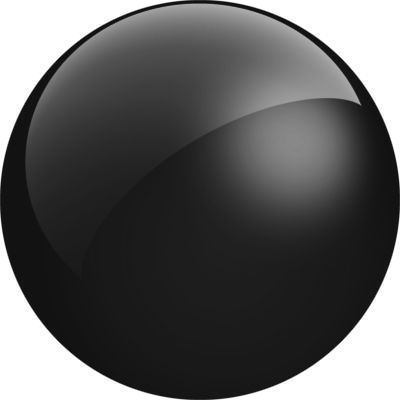 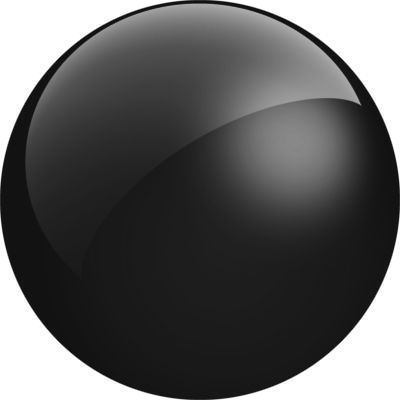 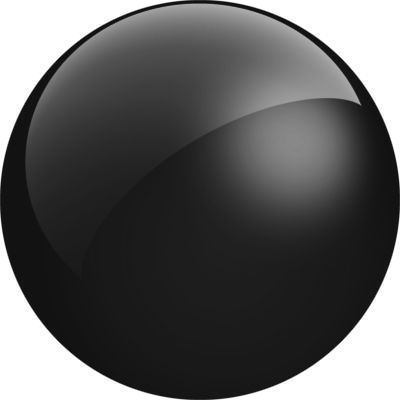 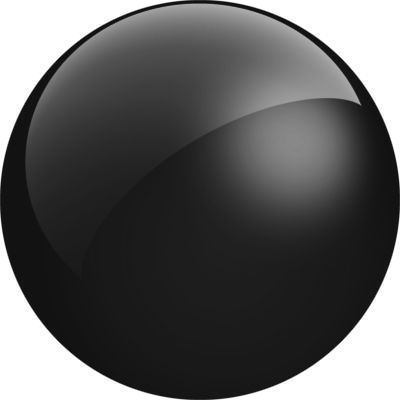 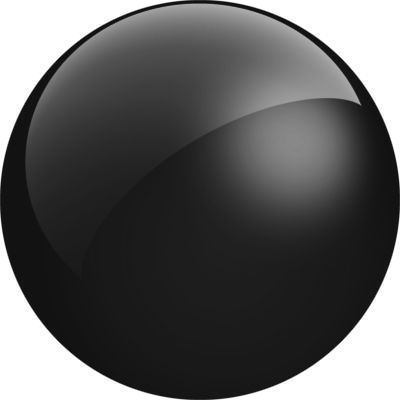 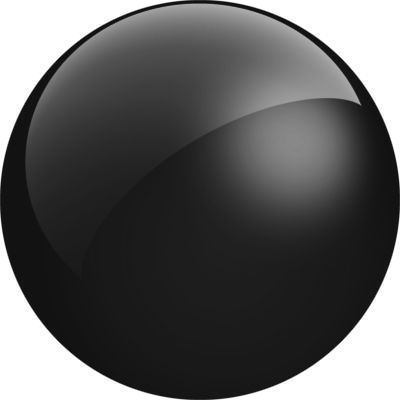 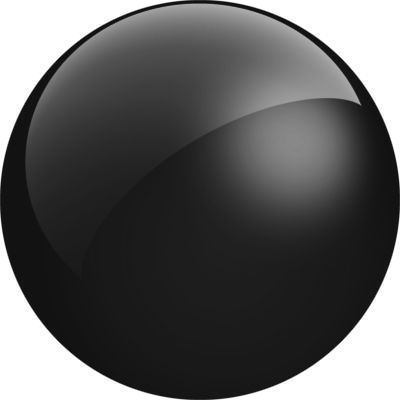 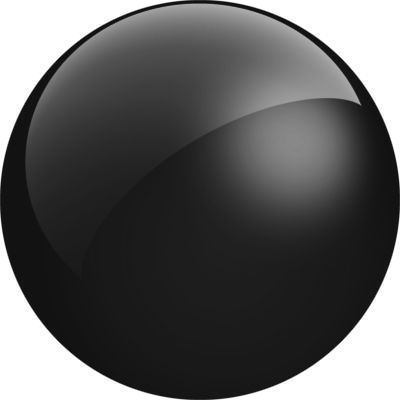 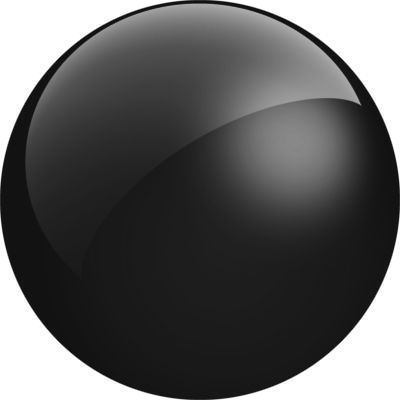 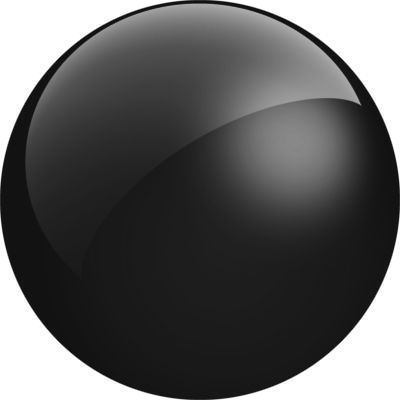 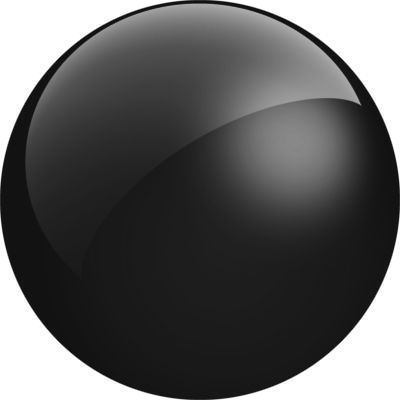 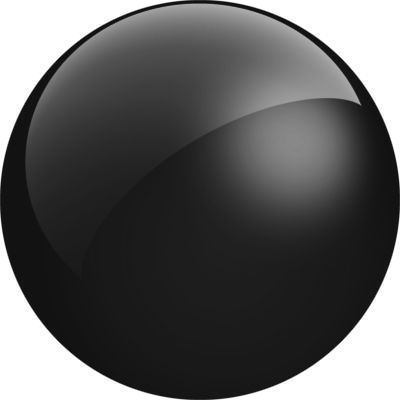 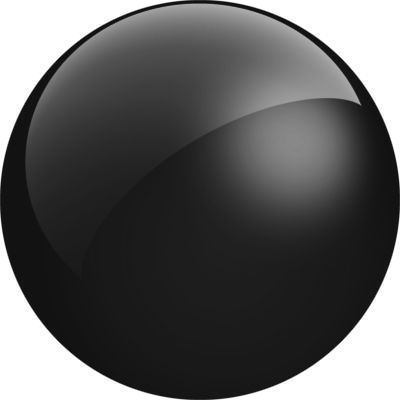 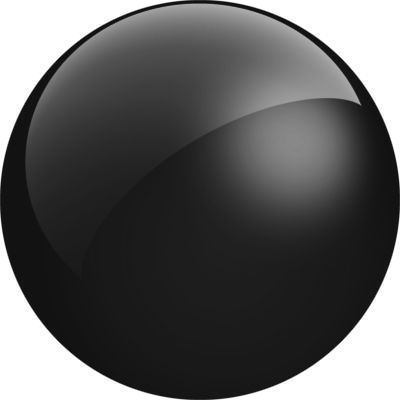 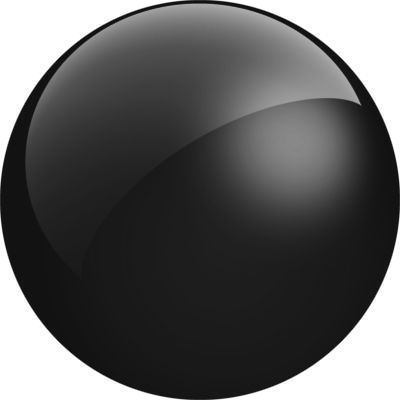 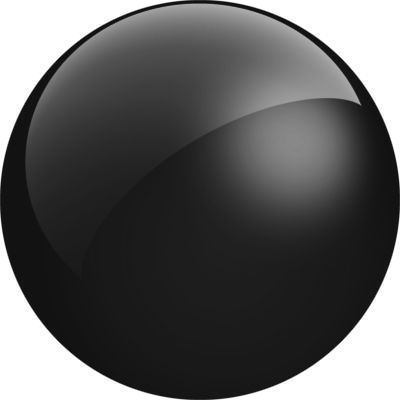 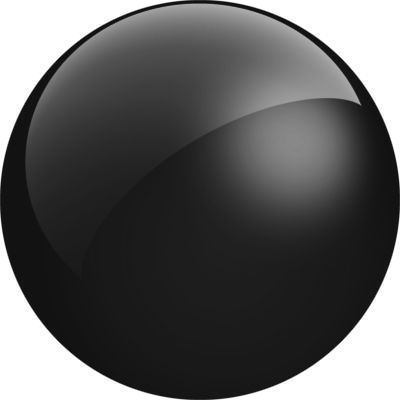 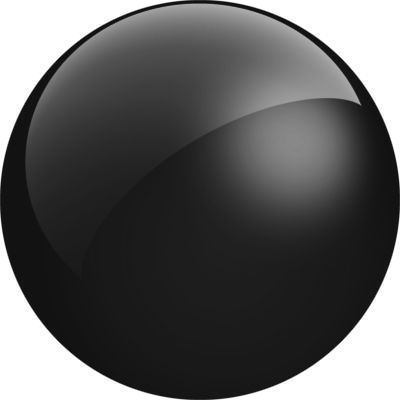 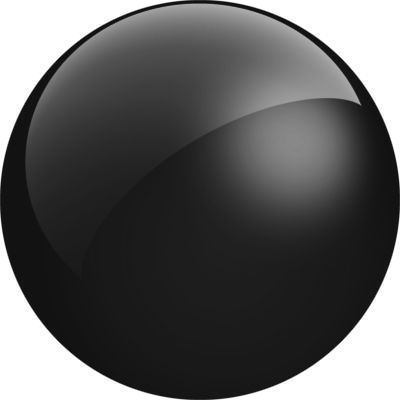 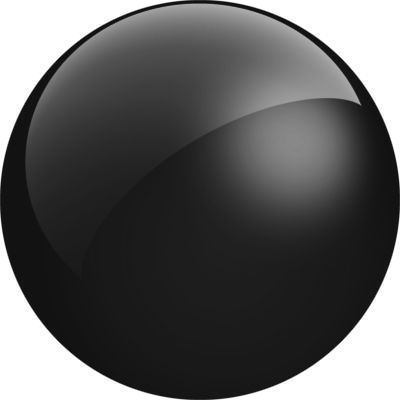 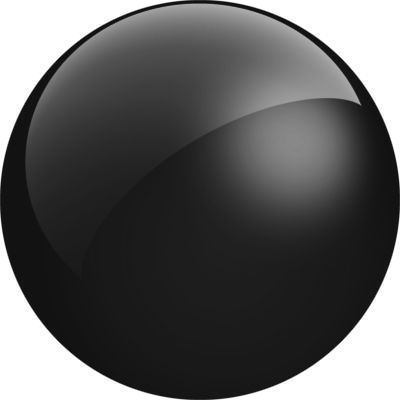 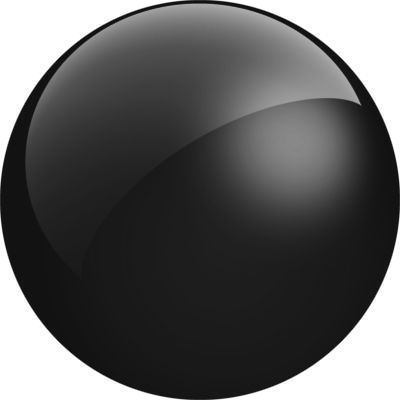 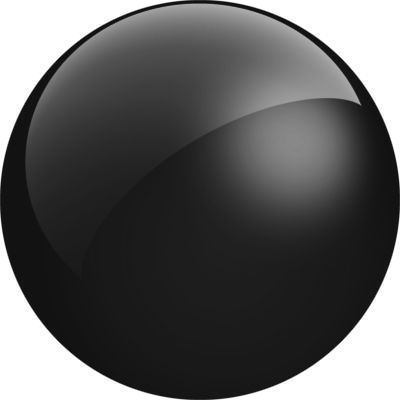 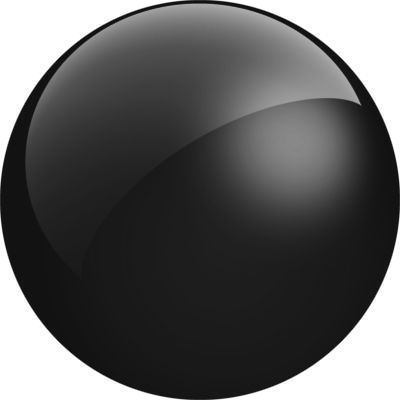 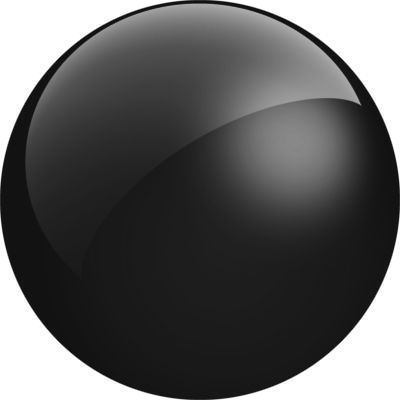 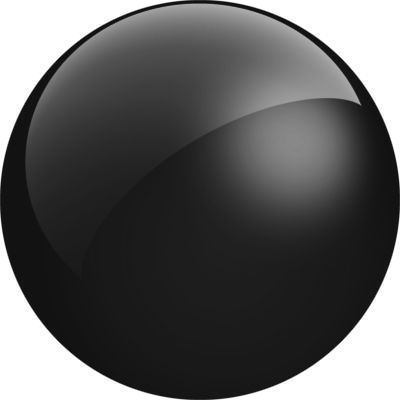 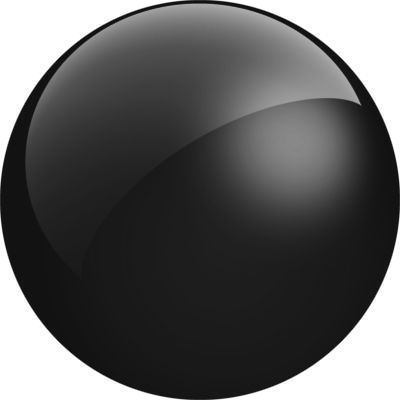 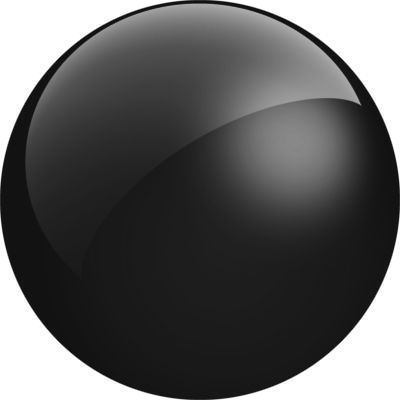 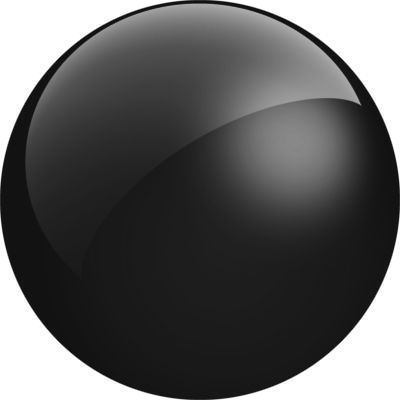 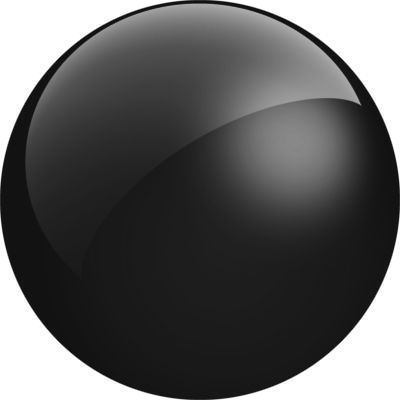 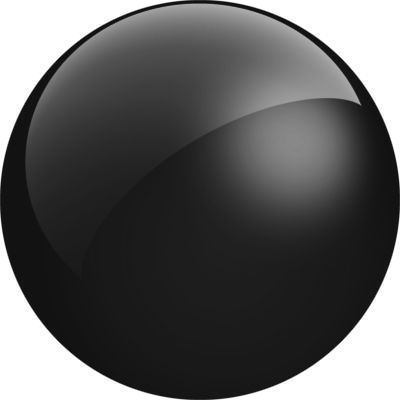 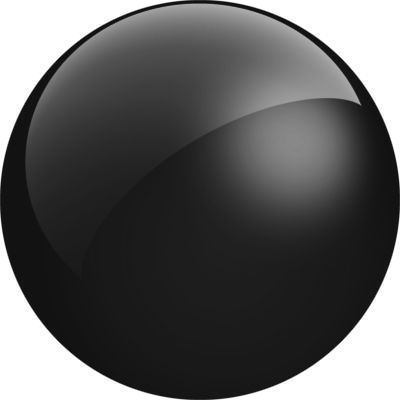 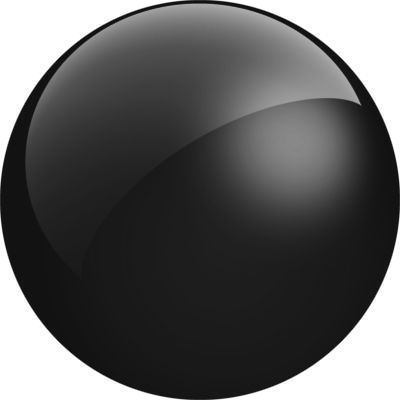 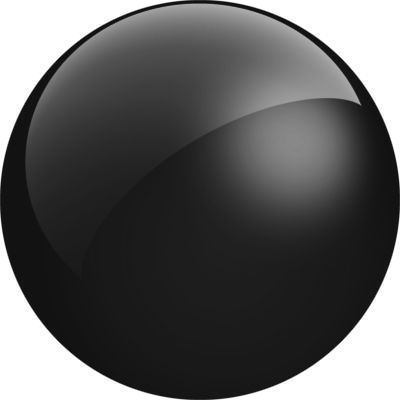 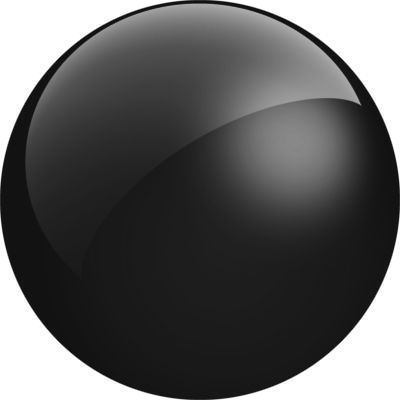 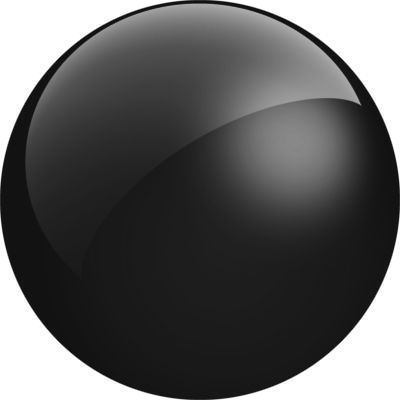 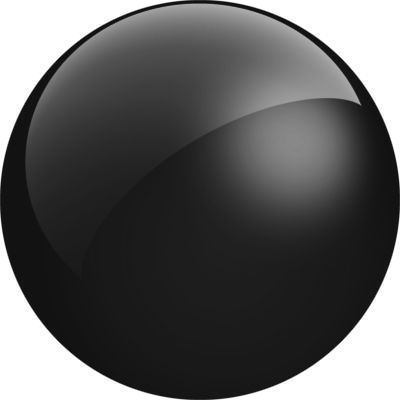 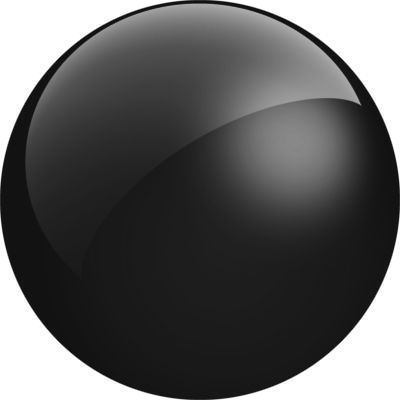 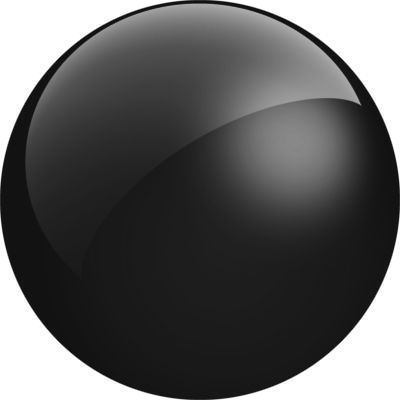 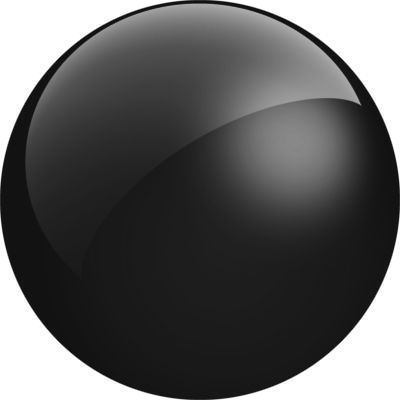 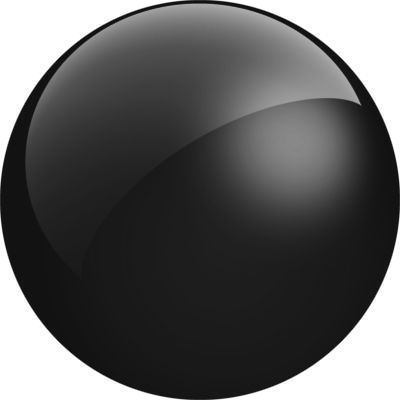 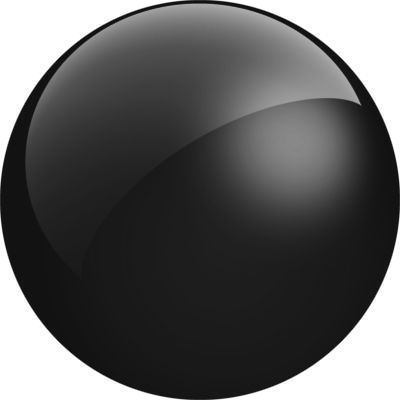 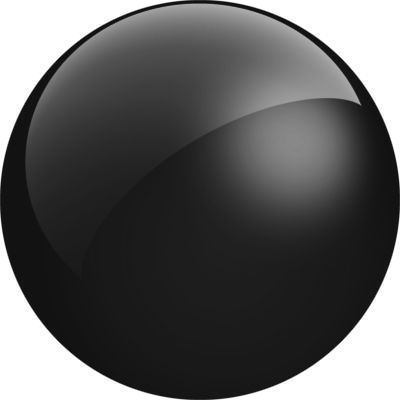 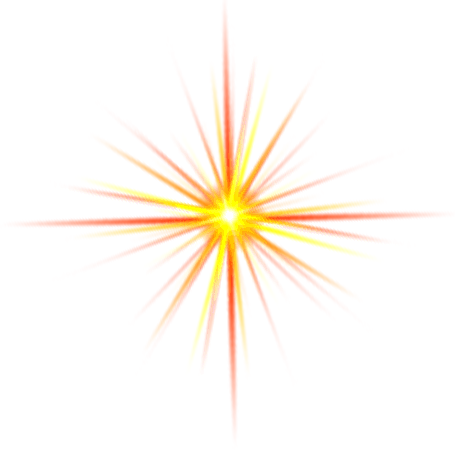 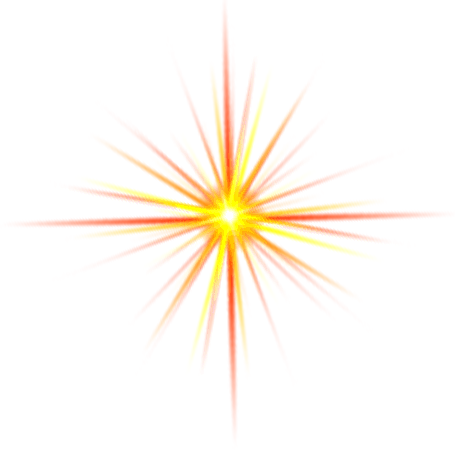 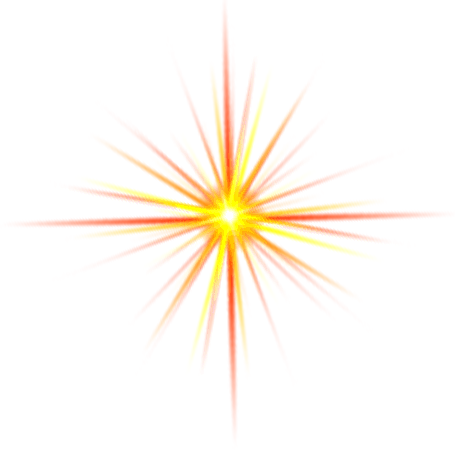 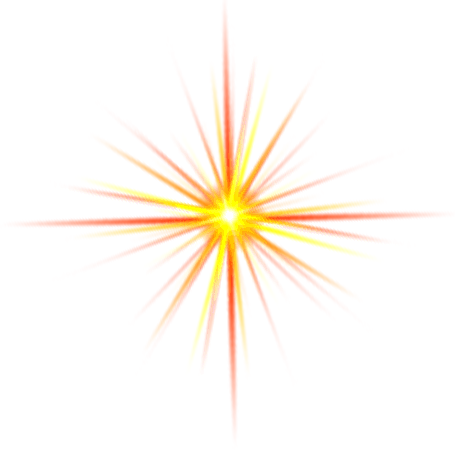 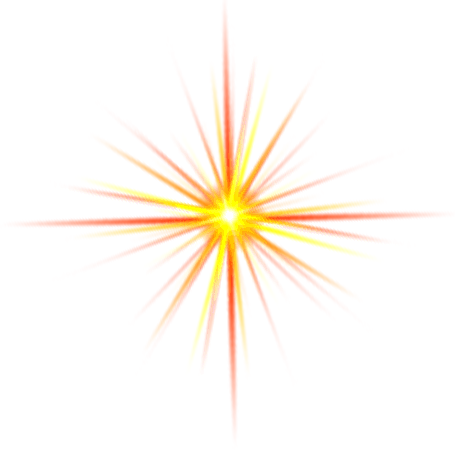 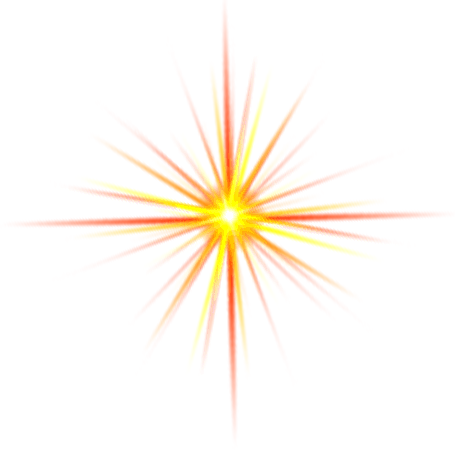 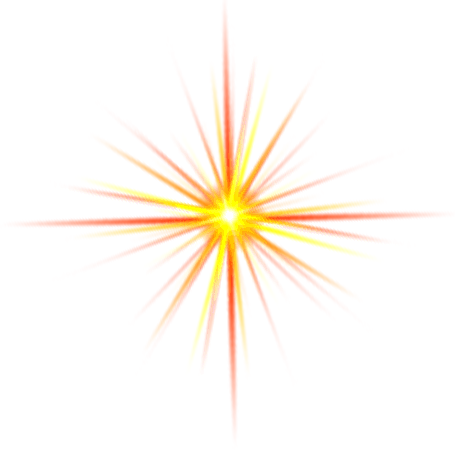 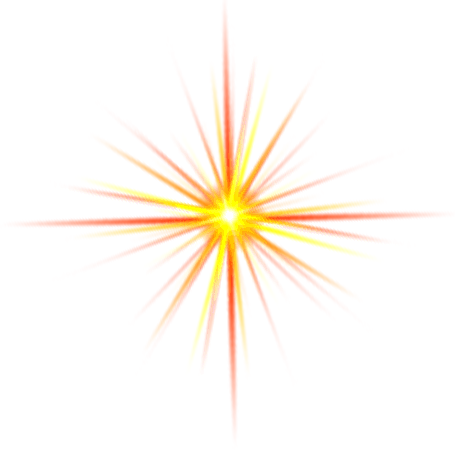 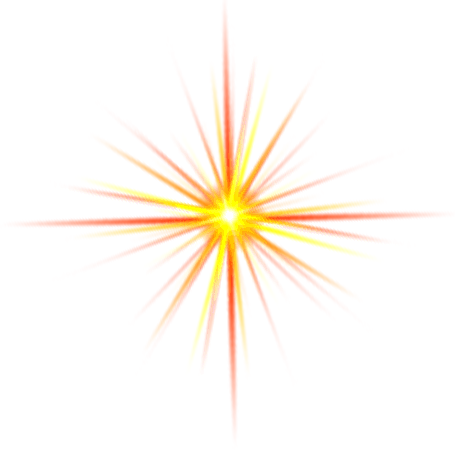 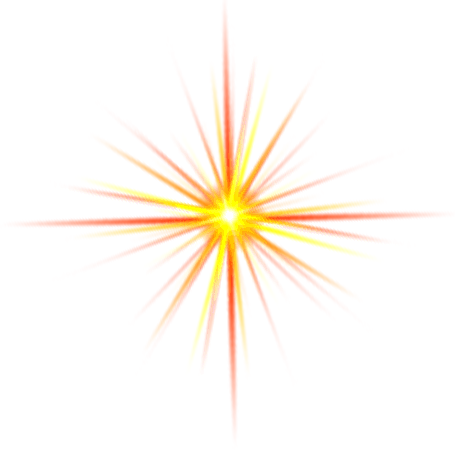 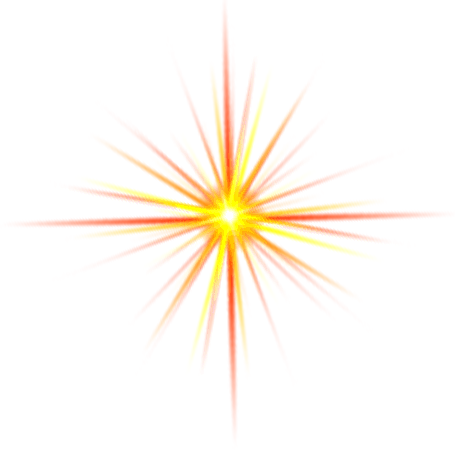 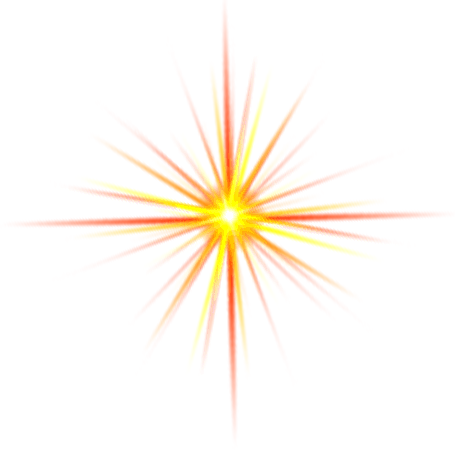 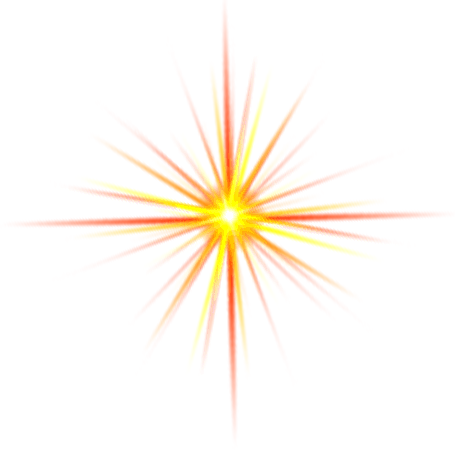 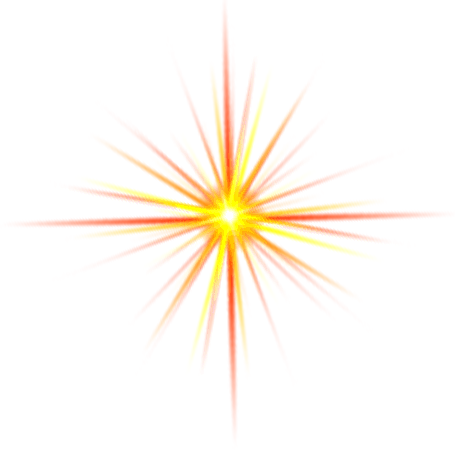 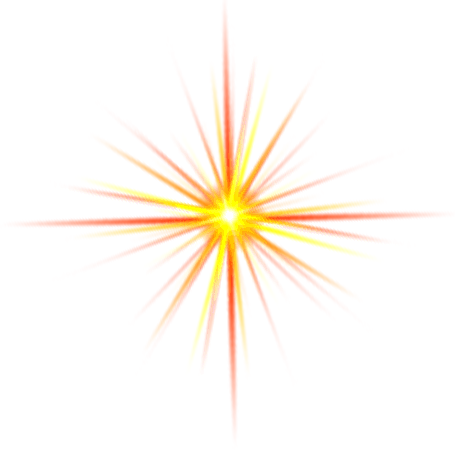 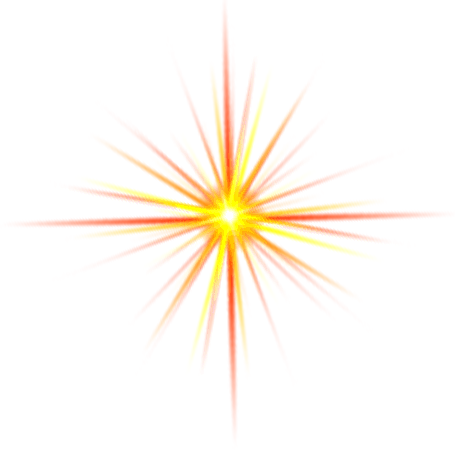 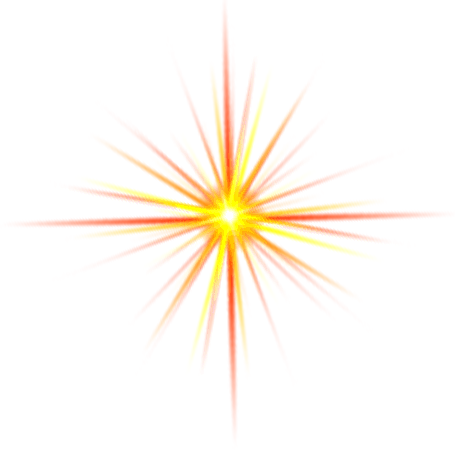 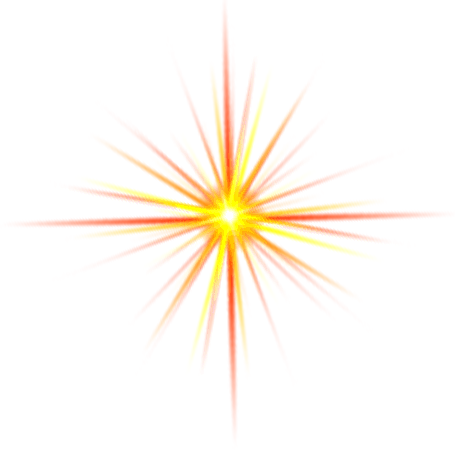 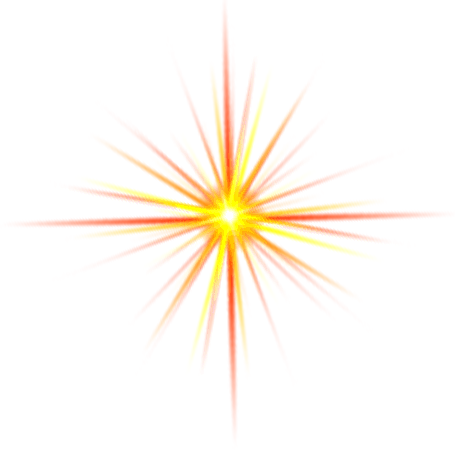 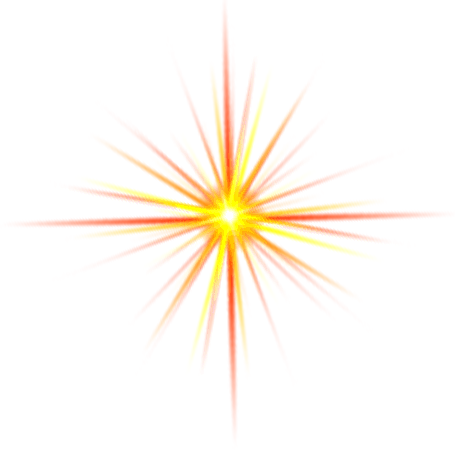 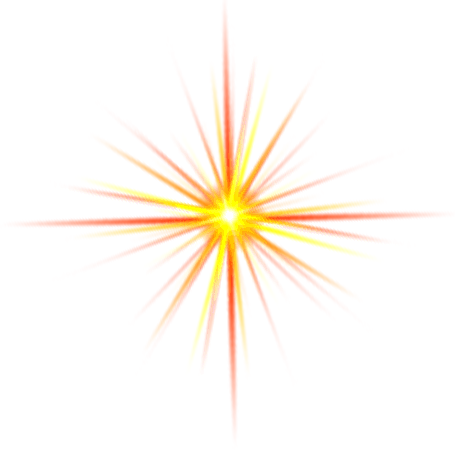 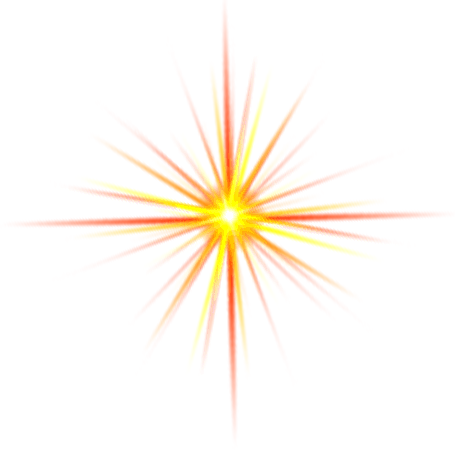 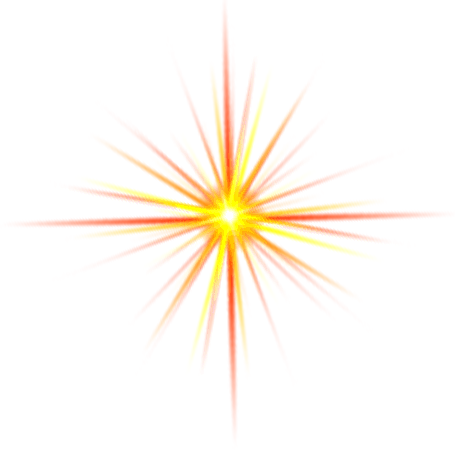 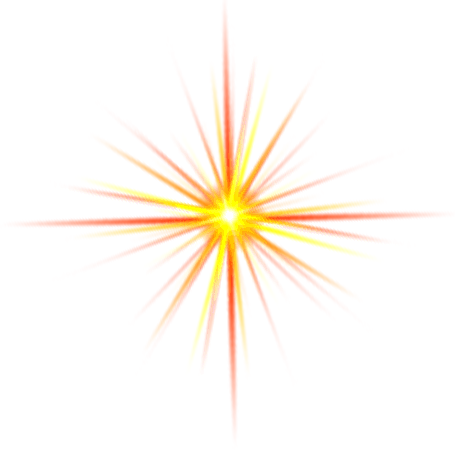 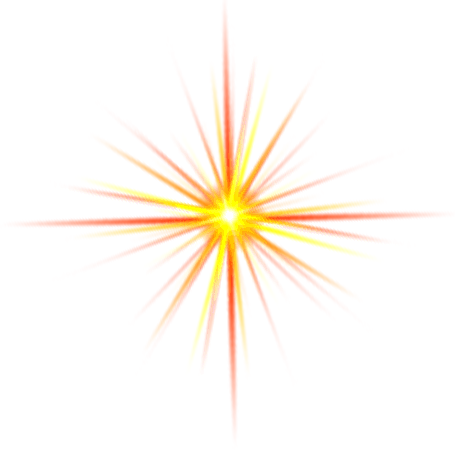 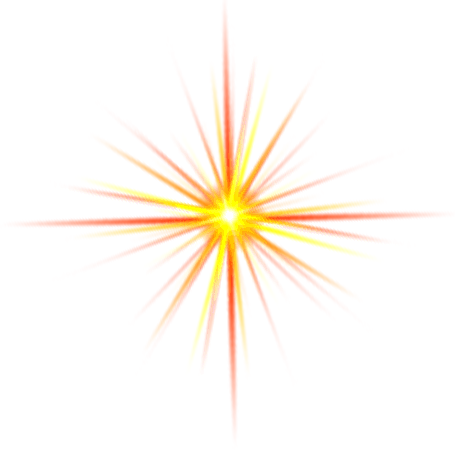 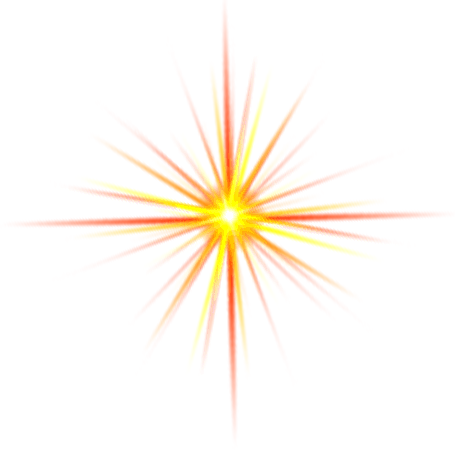 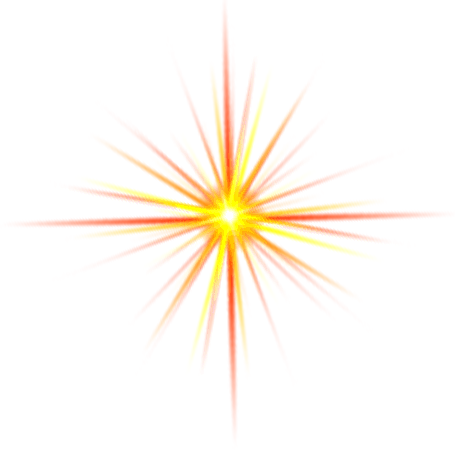 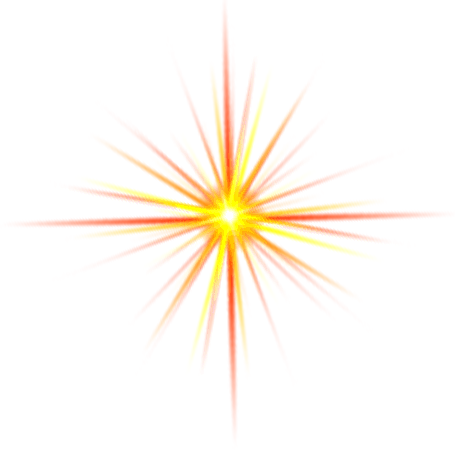 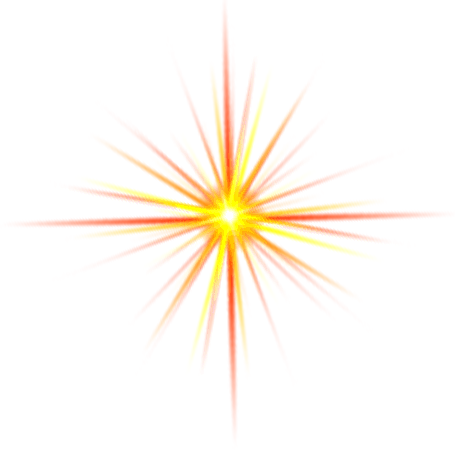 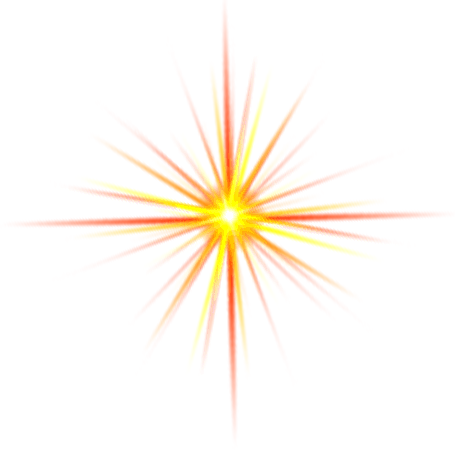 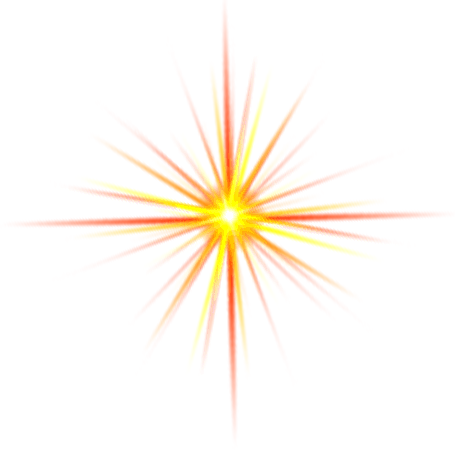 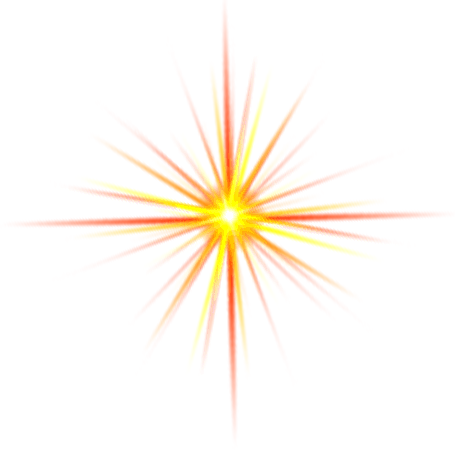 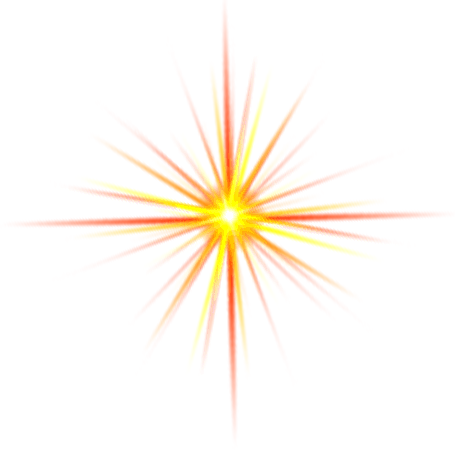 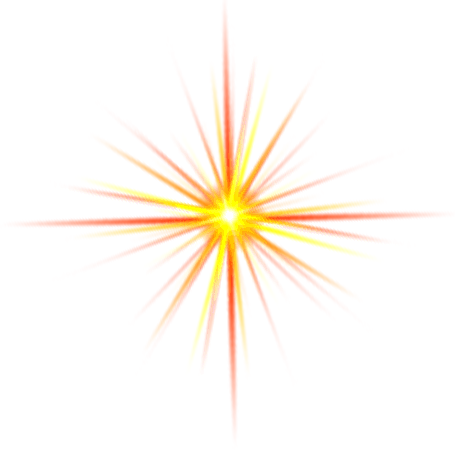 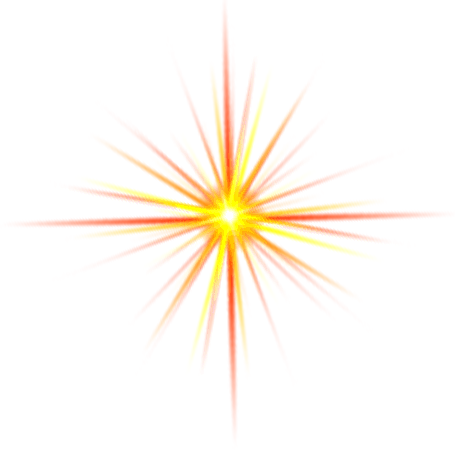 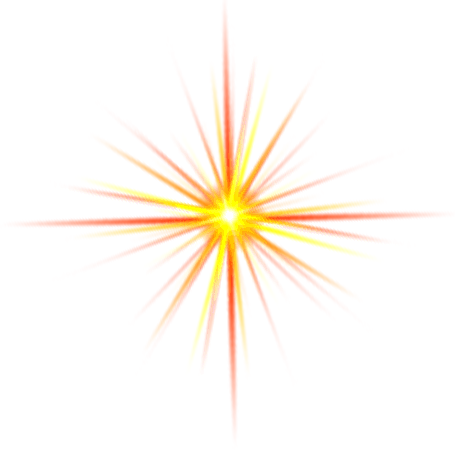 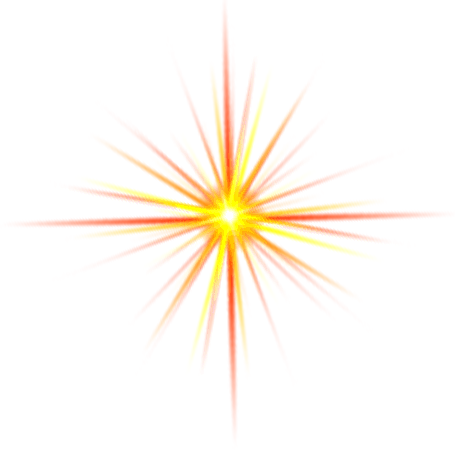 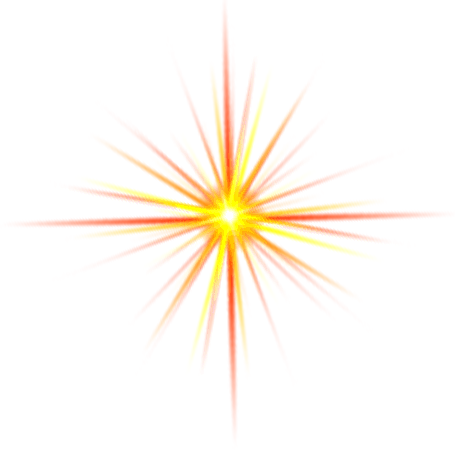 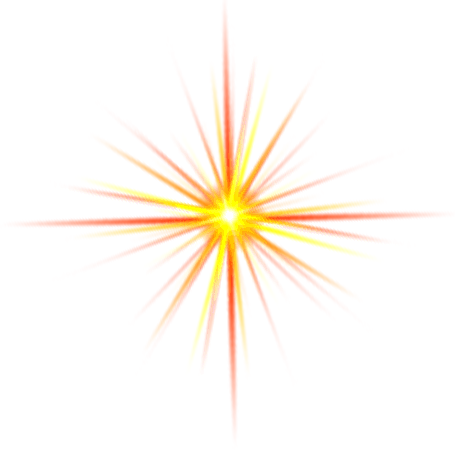 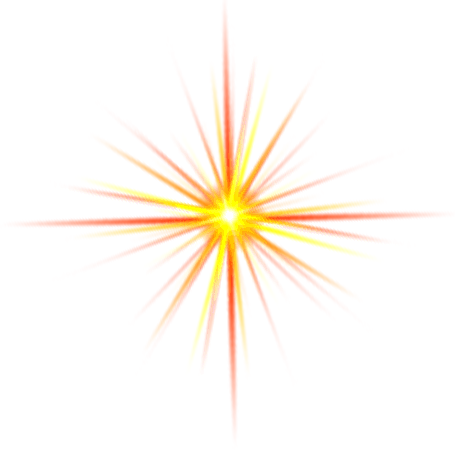 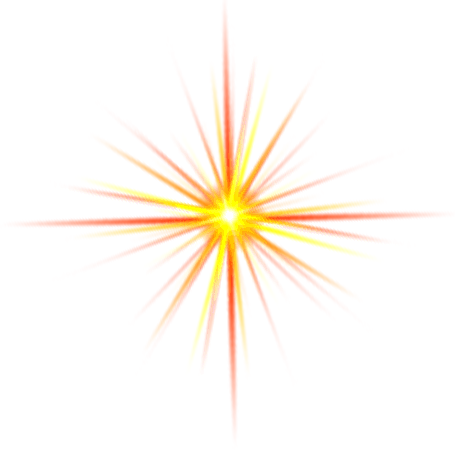 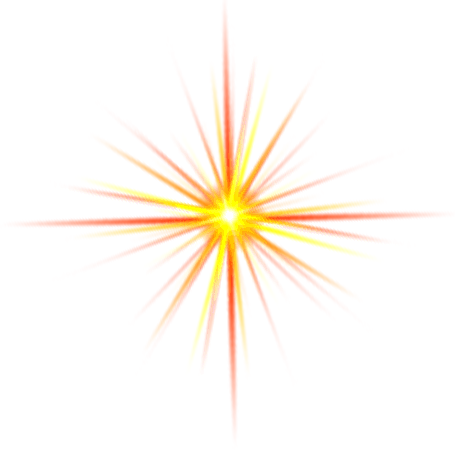 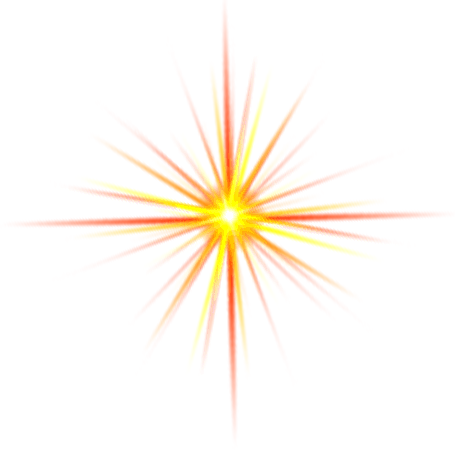 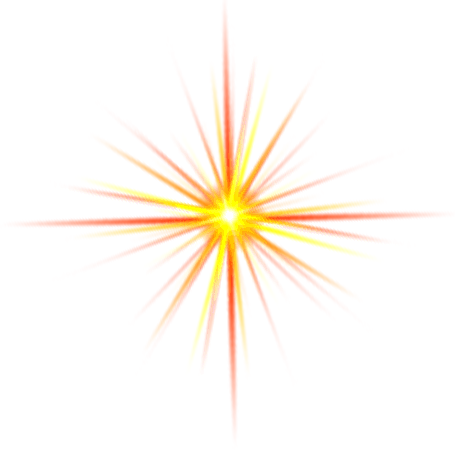 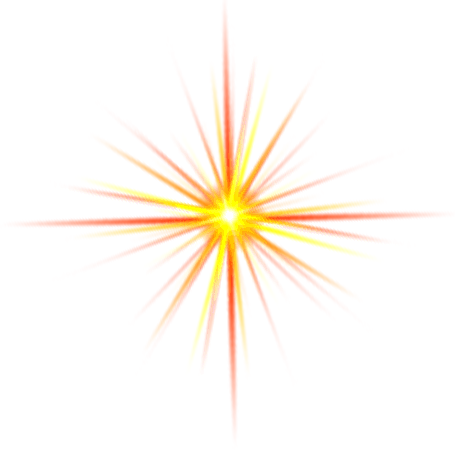 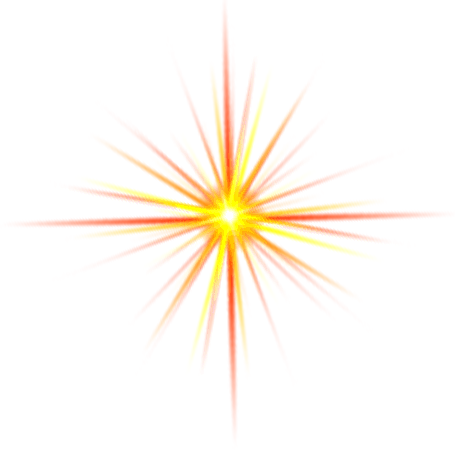 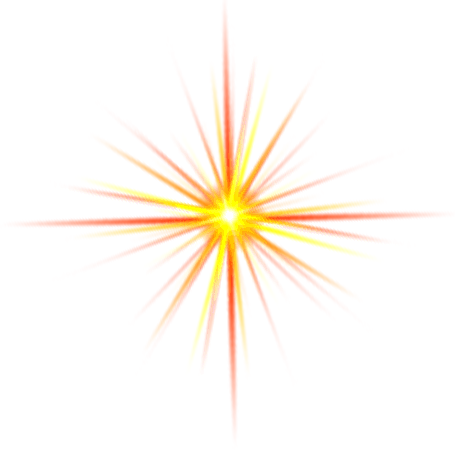 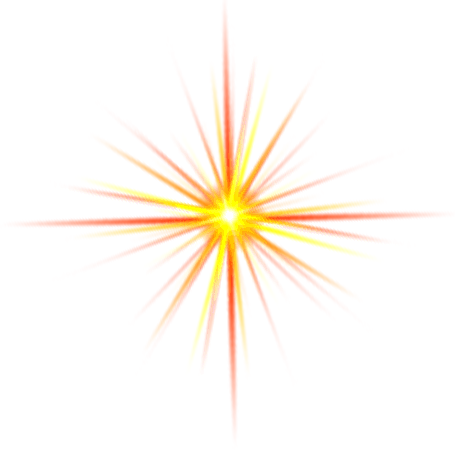 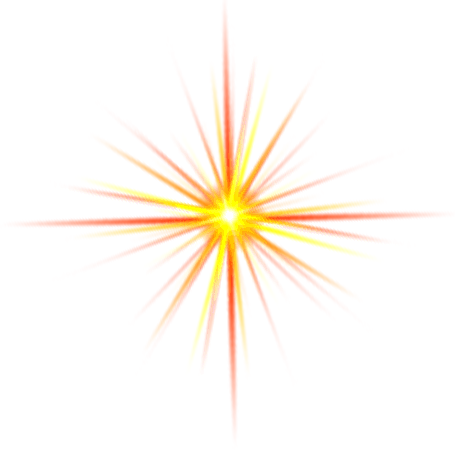 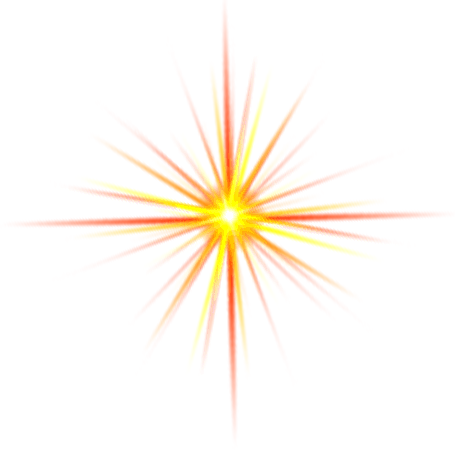 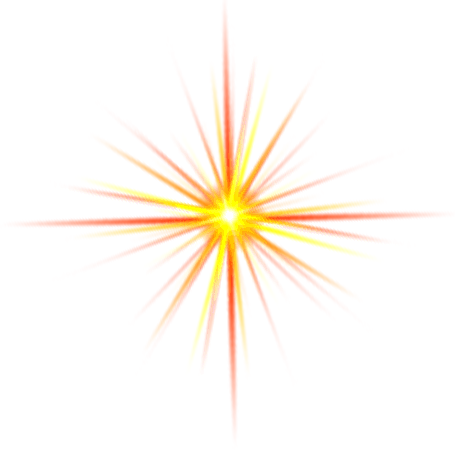 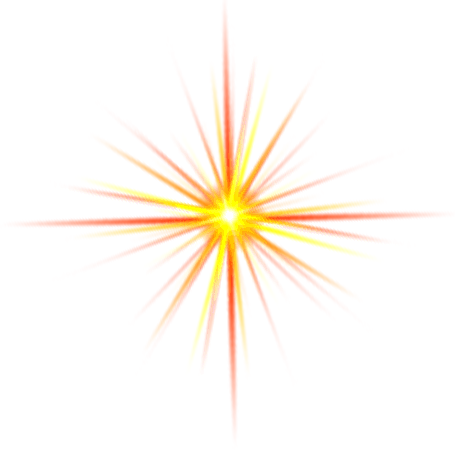 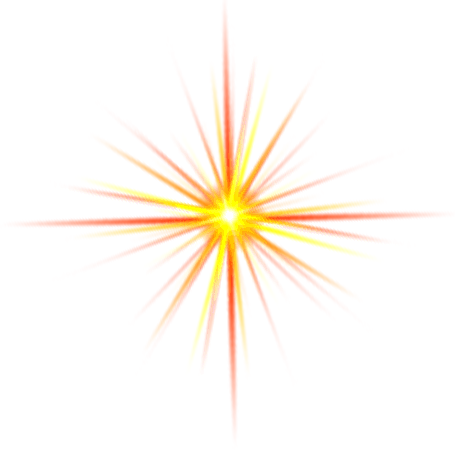 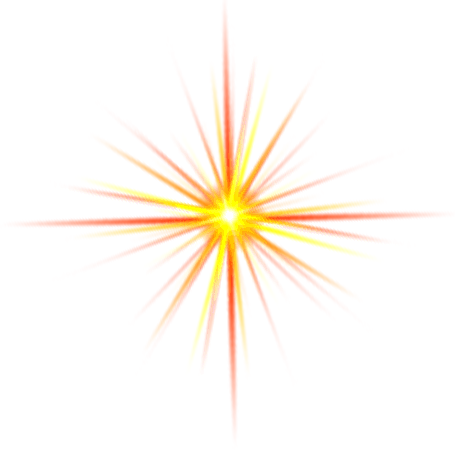 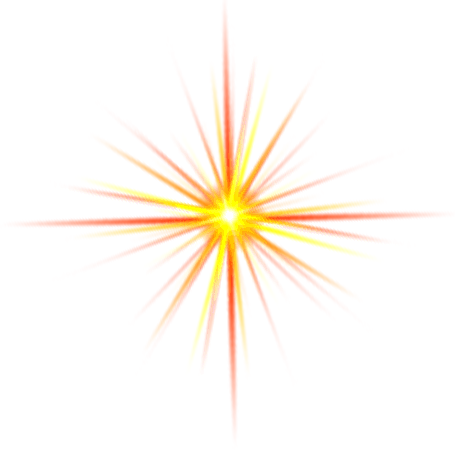 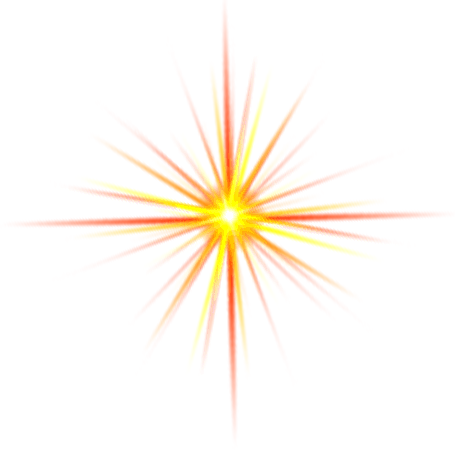 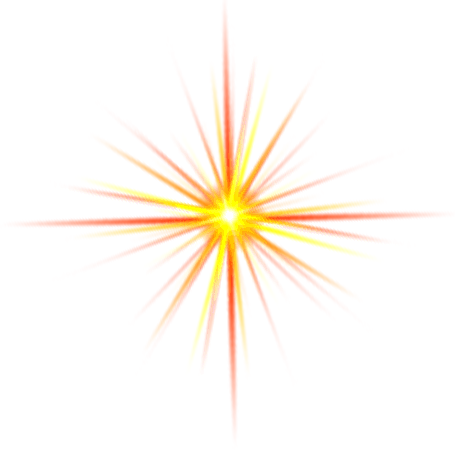 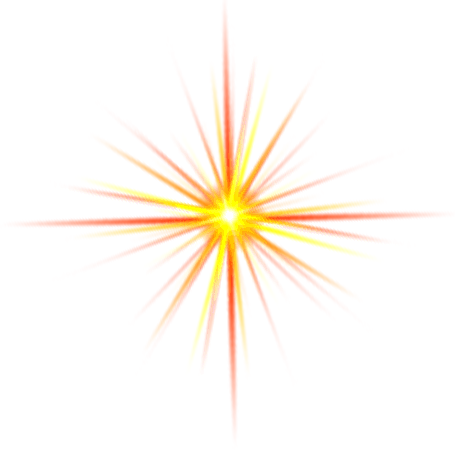 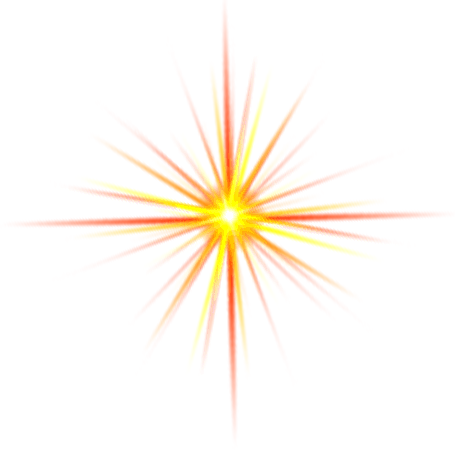 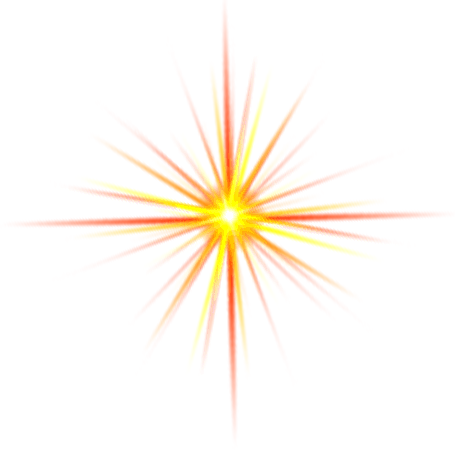 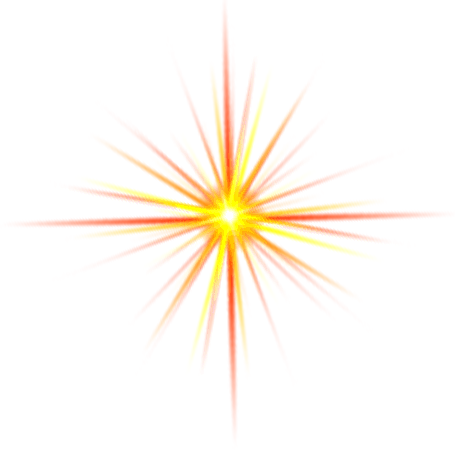 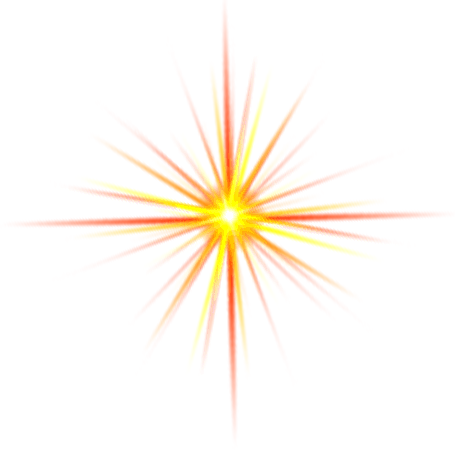 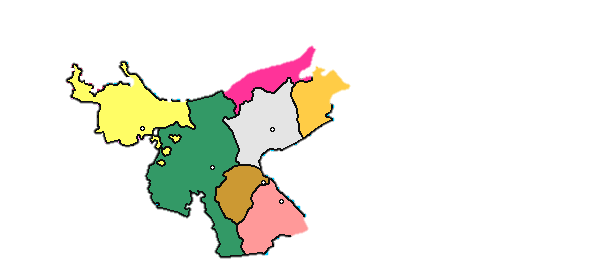 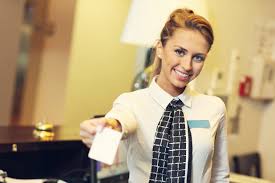 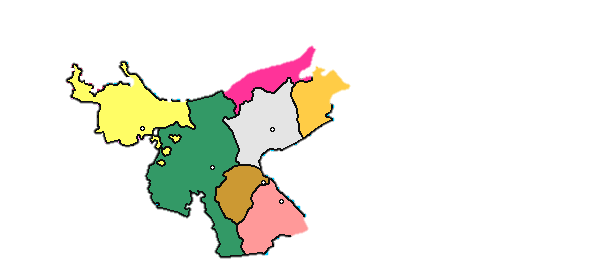 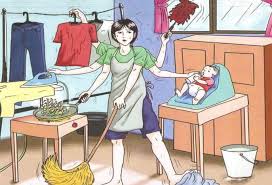 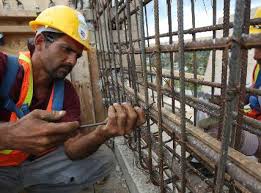 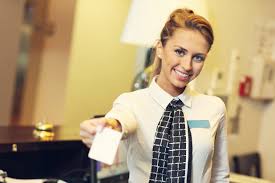 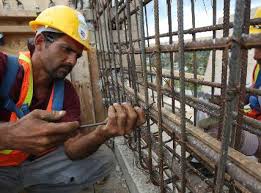 9
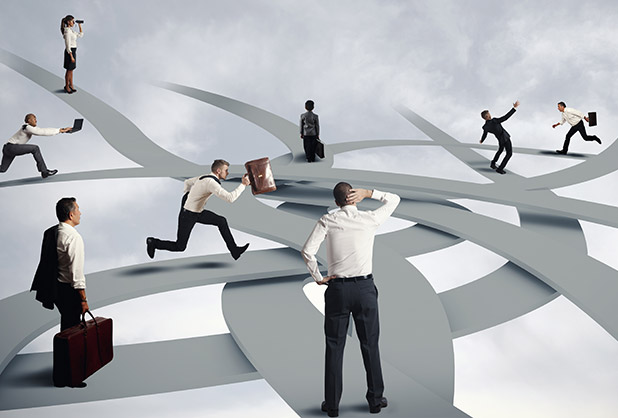 El país psicológico.
CONSECUENCIAS DE DEJARSE LLEVAR A LA CUEVA PSICOLÓGICA
Duerme la Conciencia
 Desconcentración.
Alimentamos en gran medida    a nuestros defectos.
Autoengaño
Crítica
Sufrimiento
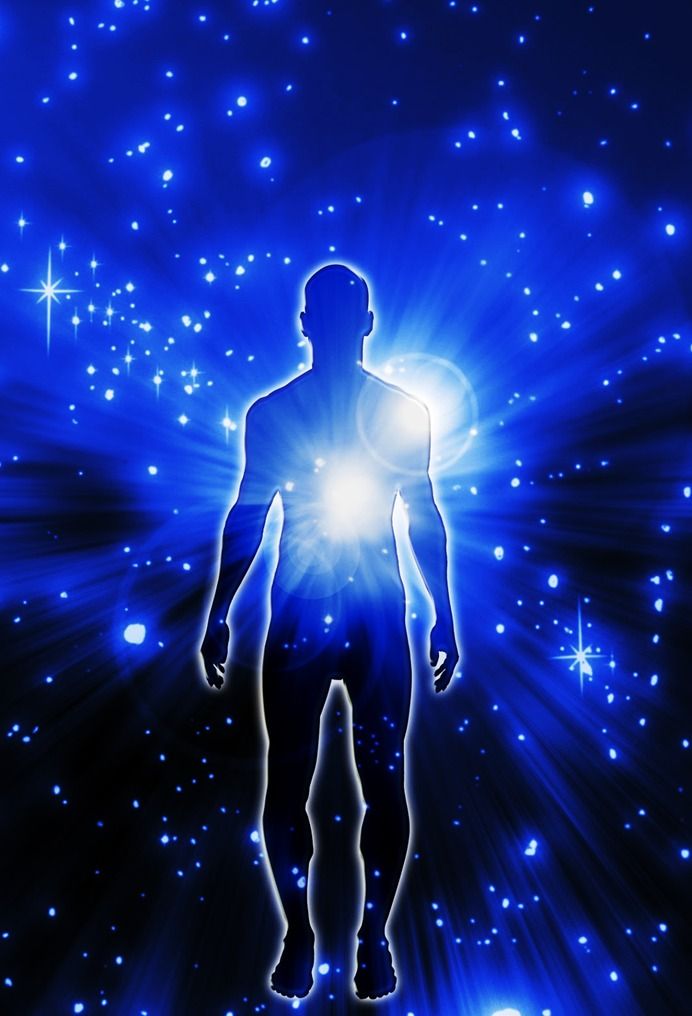 10
El país psicológico.
SOLUCIÓN “VIVIR EN EL INSTANTE”
Identificar en que lugar me encuentro física y psicológicamente.
Volver al instante concentrados en            el nuestro      	corazón.
Comprender que ego me llevo a ese lugar.
Eliminar todos los detalles psicológicos descubiertos.
SIEMPRE NUESTRO PAÍS FÍSICO DEBE SER IGUAL AL PAÍS PSICOLÓGICO
11
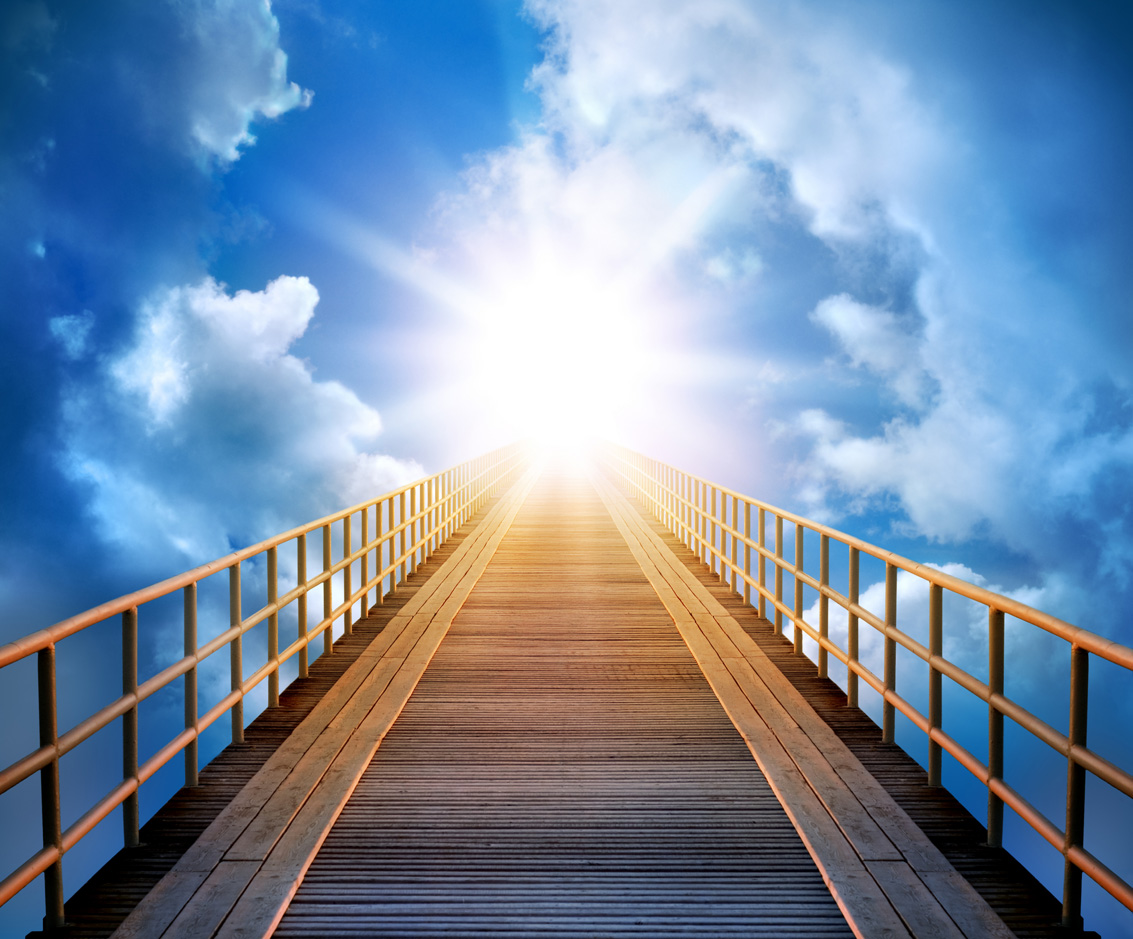 El país psicológico.
LA ESENCIA
puede desandar el camino, regresar al punto de partida original, volver a las estrellas, más debe liberarse primero de sus malos acompañantes.
12
El país psicológico.
CAMBIAR EL CENTRO MAGNÉTICO DE GRAVEDAD
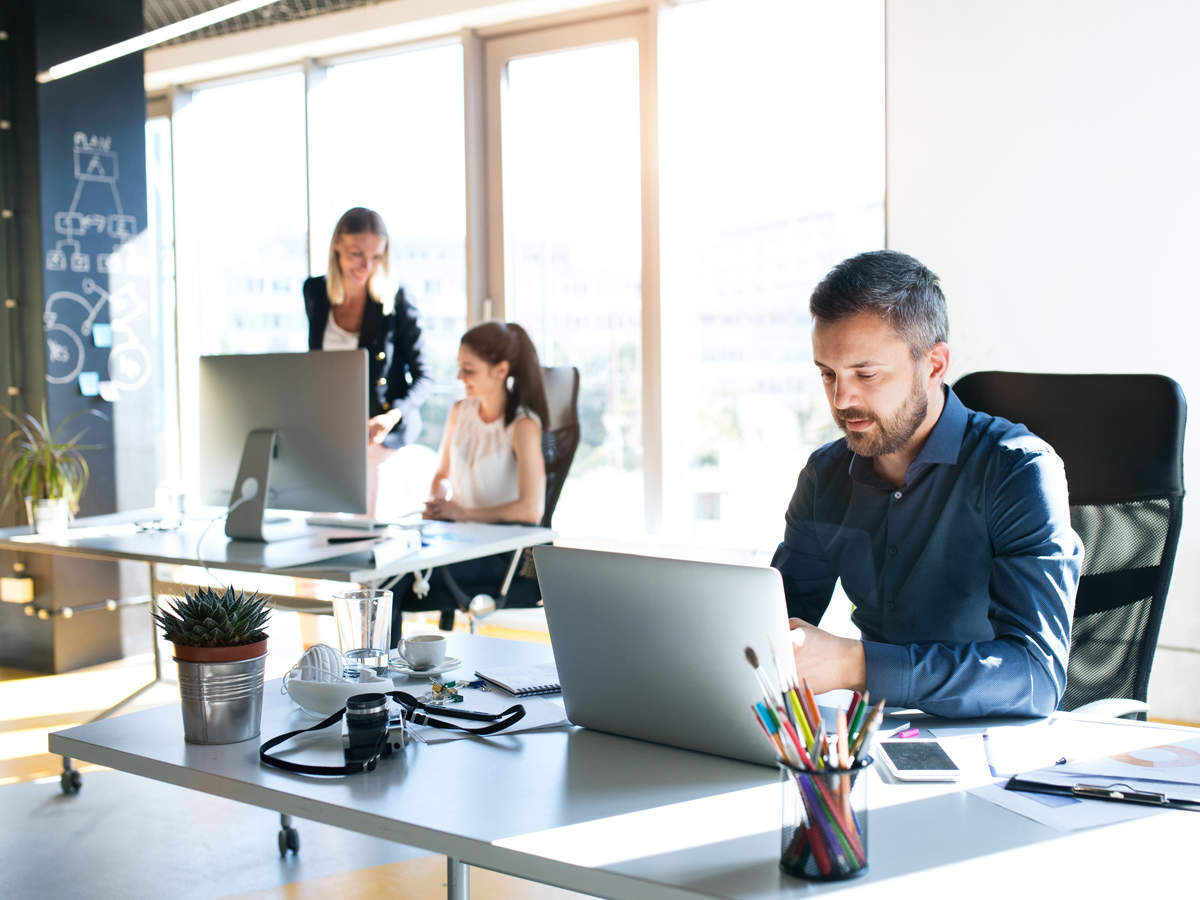 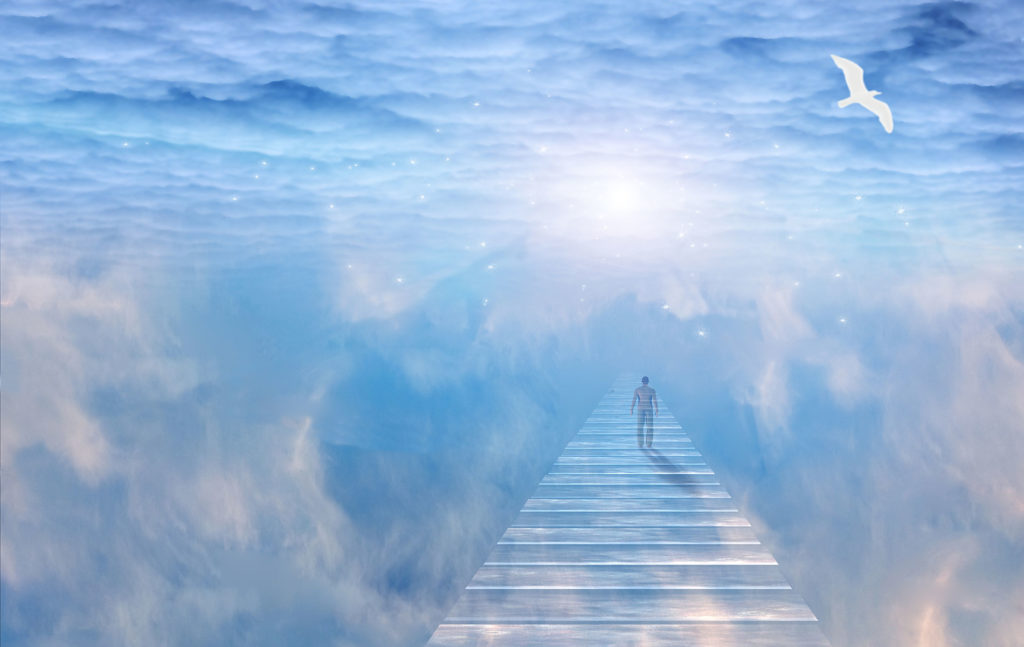 Ante todo es necesario que el Centro Magnético que tenemos establecido en nuestra falsa personalidad, sea transferido a la Esencia.
13
El país psicológico.
¿CUÁL ES NUESTRO CENTRO DE GRAVEDAD ACTUAL?
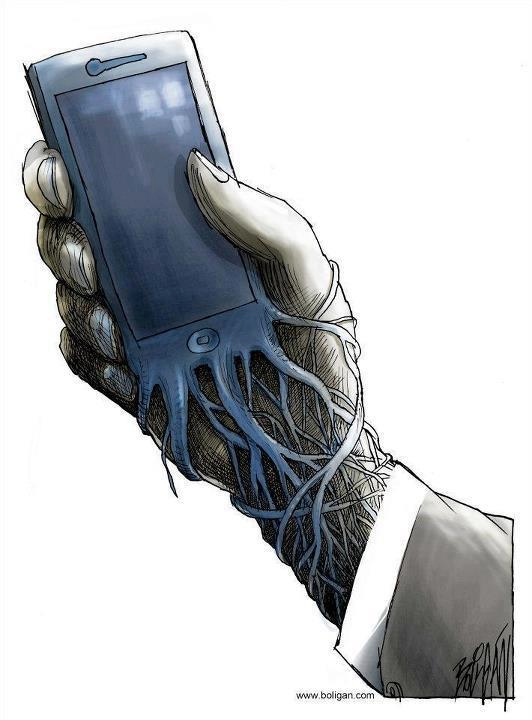 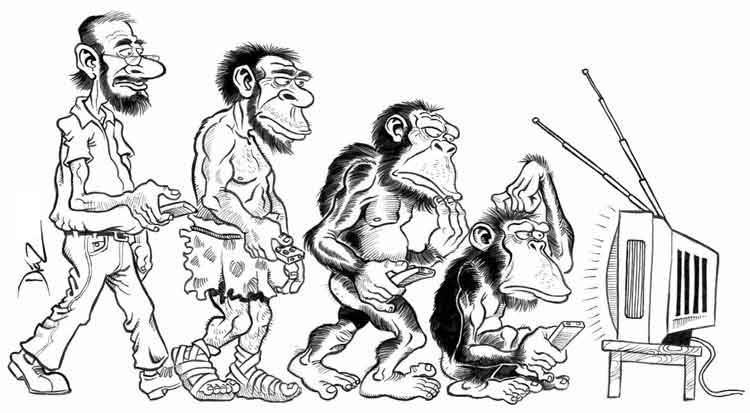 14
El país psicológico.
TRANSFERENCIA DEL CENTRO DE GRAVEDAD DE LA PERSONALIDAD A LA ESENCIA
PRÁCTICAS

Suprasexo o Sublimación
Derviches
Transmutación de fuerzas cósmicas
Mantralización O
Muerte en Marcha
Meditación Reflexiva
Velar y Orar
Meditación de Koanes
Traslado de Fondos
SxH: Enseñar y Pescar
Retrospección
Negociación en Cruz
Prácticas de Protección
Desdoblamiento Astral
15
“Cuando el Centro Magnético se establece en la Conciencia,entonces se inicia el regreso del hombre total a las estrellas. ”
PRÓXIMA 
CONFERENCIA.
Conferencia 21/ Fase A
16
Concentración y Relajación.
Contáctanos:
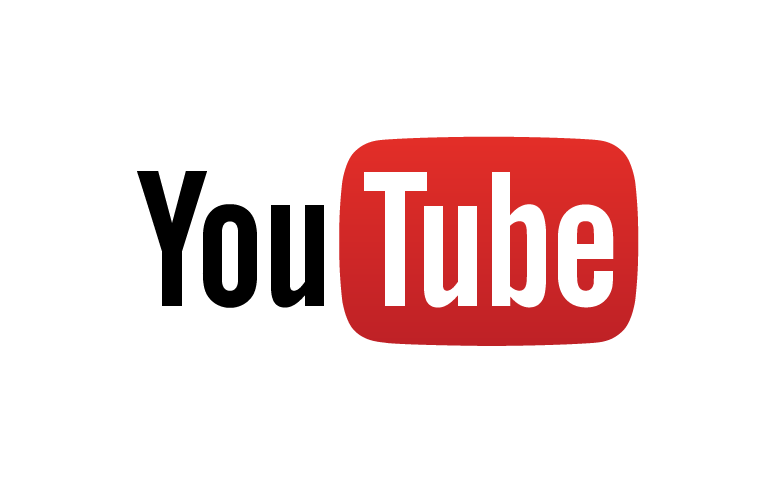 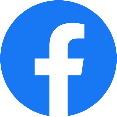 CONFERENCIAS CONOCIMIENTO
DE SI MISMO
CONOCIMIENTO DE SI MISMO CONFERENCIAS
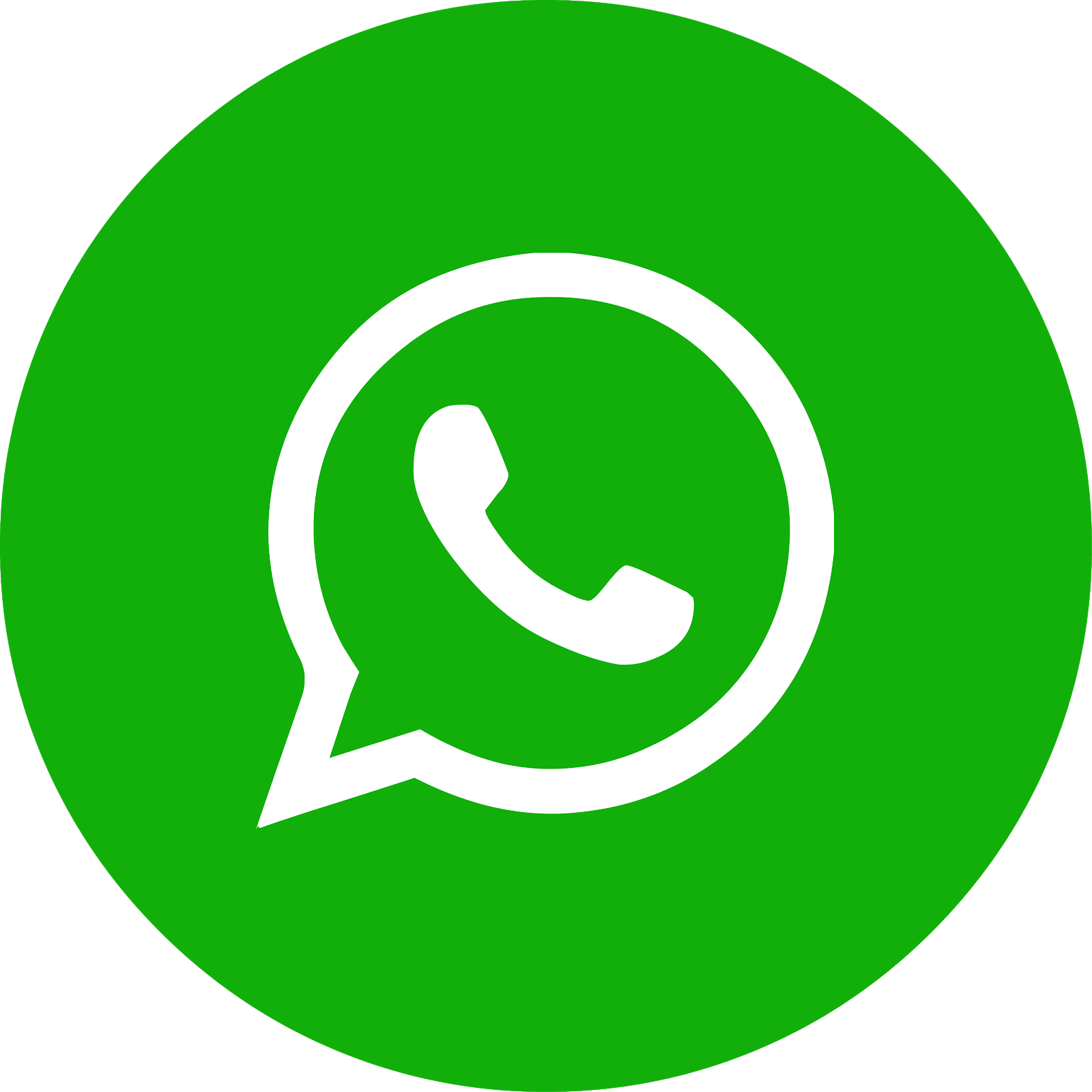 +57 3205687364
+57 3114902158
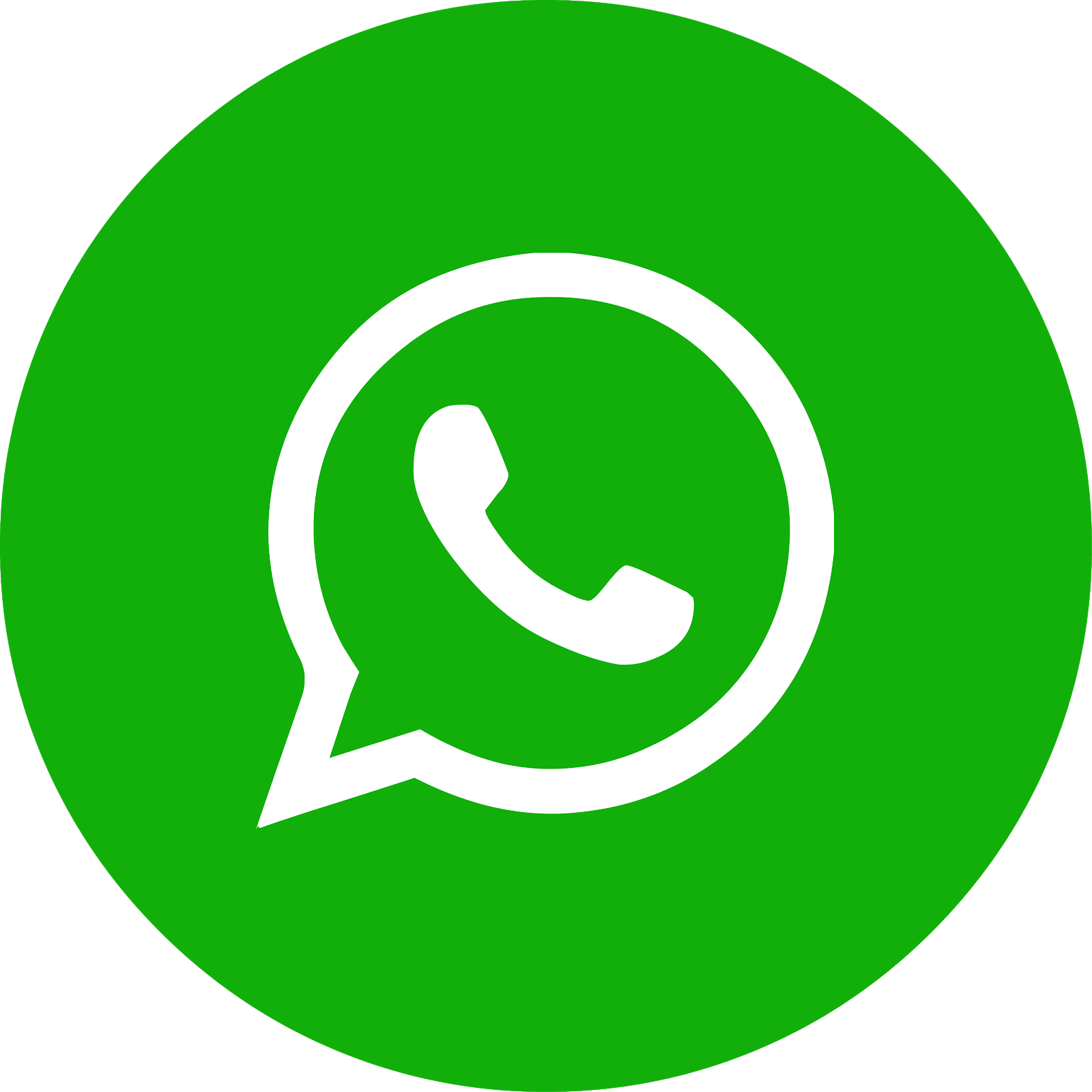 www.conocimientodesimismo.co
15
75 conferencias prácticas gratis y de entrada libre
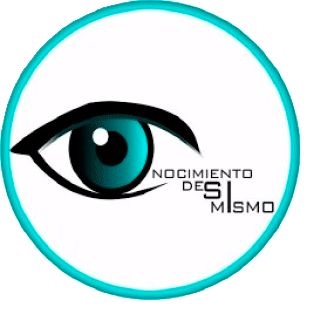